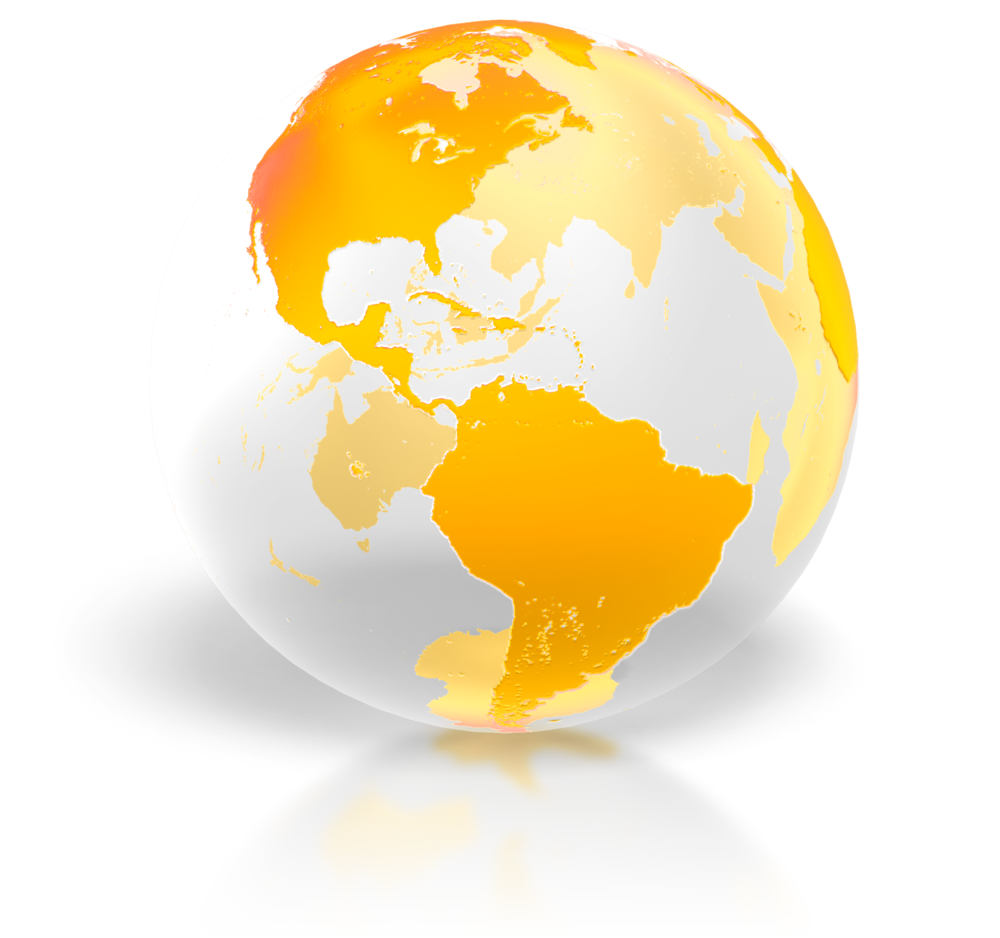 خطوات عملية ومنهجيةفي التخطيط التشغيلي
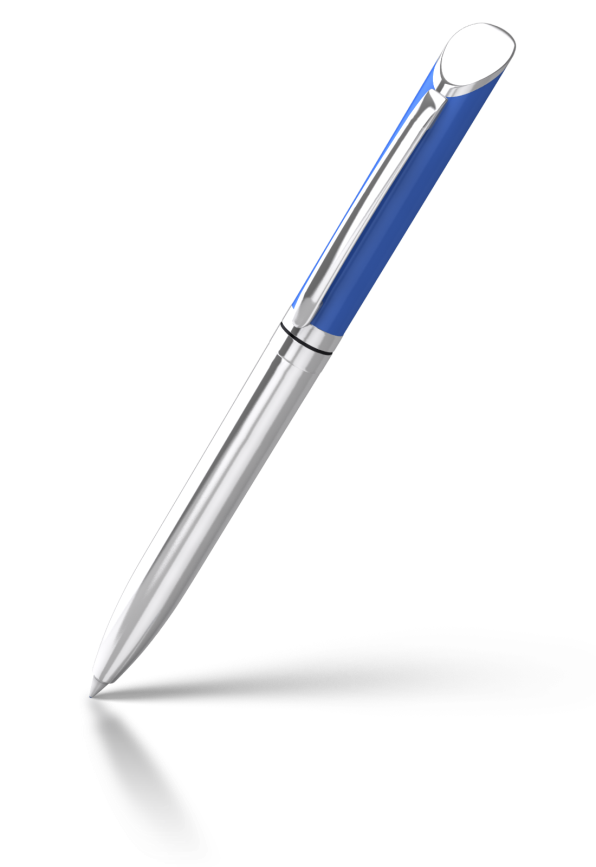 أيمن حسن طوباسي مدرب دولي معتمد
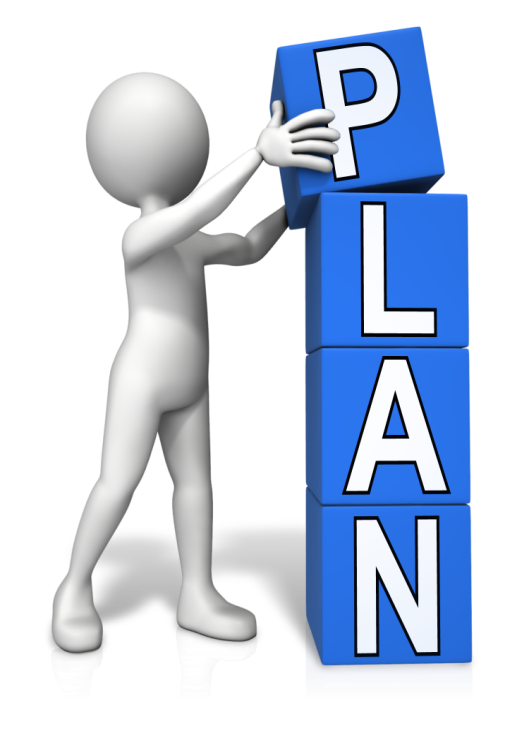 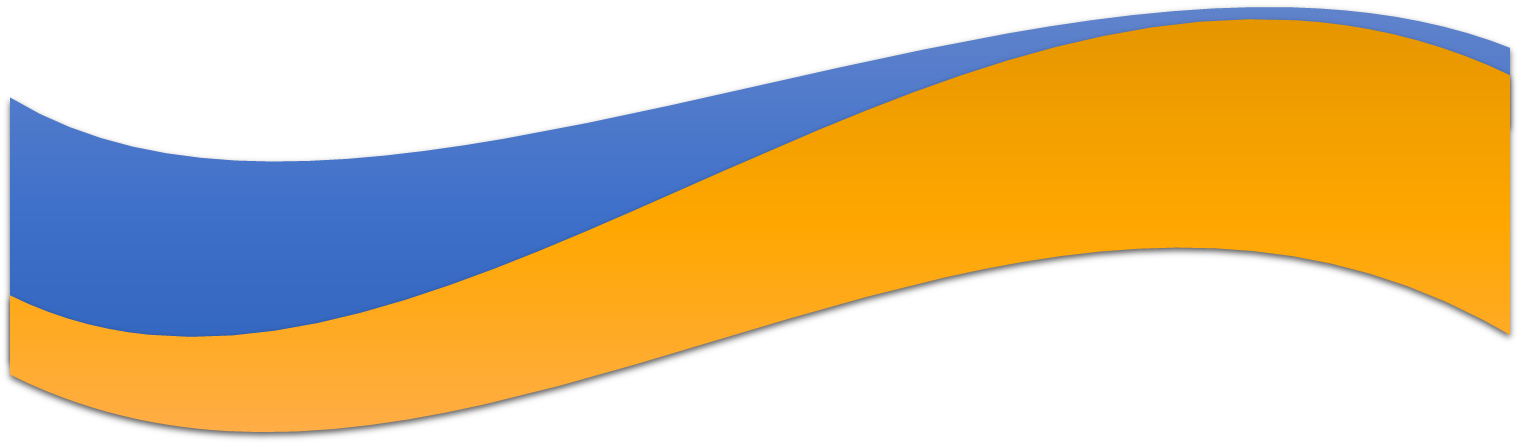 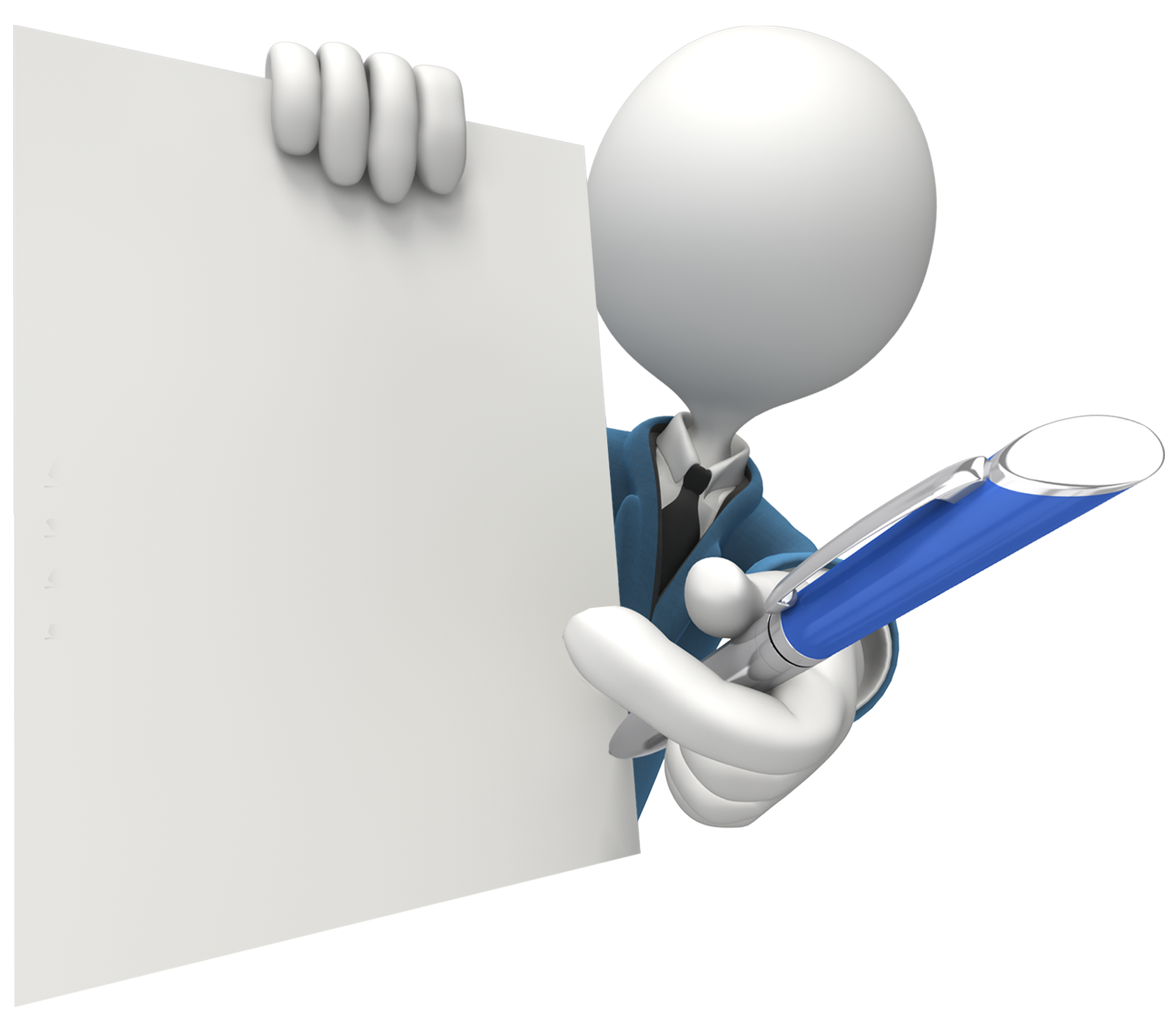 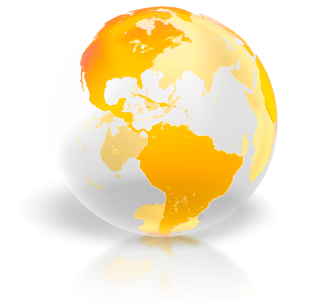 قبل ان ابدأ

قوانين النمل العشرة
8
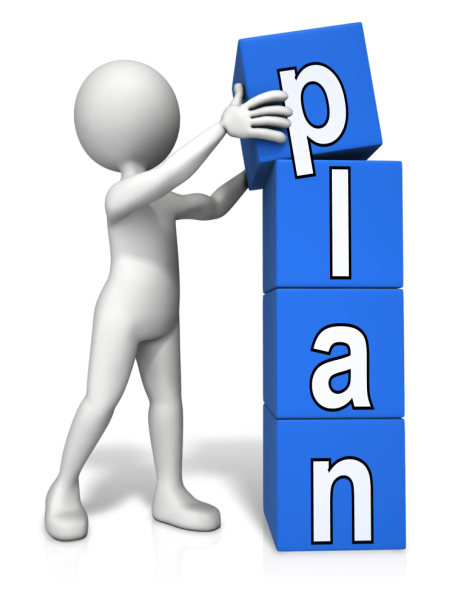 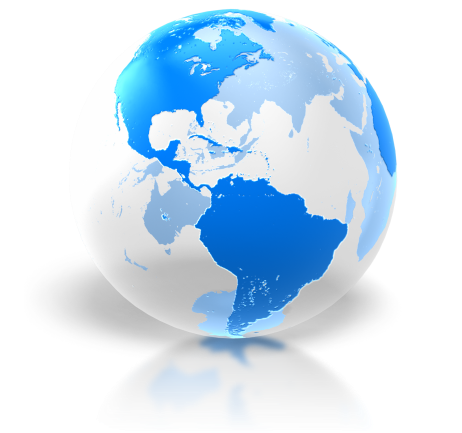 قوانين النمل العشرة
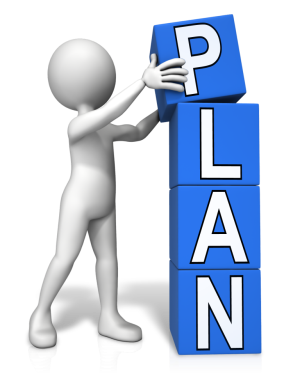 8
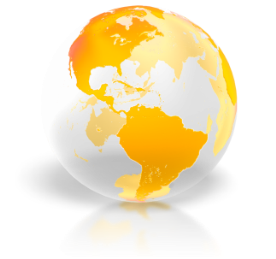 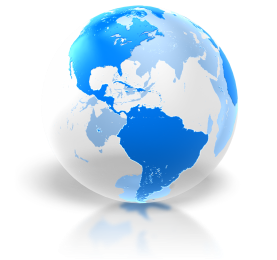 في قصة عجيبة ومشهد أخاذ ازدان بالعبر وطرز بالفوائد حكى لنا القرآن الكريم قصة النملة مع نبي الله سليمان رضي الله عنه في سورة سميت (بالنمل) وما ذاك إلا لرفعة قدر هذا المخلوق وعظم شأنه يقول تعالى: {وَحُشِرَ لِسُلَيْمَانَ جُنُودُهُ مِنَ الْجِنِّ وَالْإِنسِ وَالطَّيْرِ فَهُمْ يُوزَعُونَ. حَتَّى إِذَا أَتَوْا عَلَى وَادِي النَّمْلِ قَالَتْ نَمْلَةٌ يَا أَيُّهَا النَّمْلُ ادْخُلُوا مَسَاكِنَكُمْ لا يَحْطِمَنَّكُمْ سُلَيْمَانُ وَجُنُودُهُ وَهُمْ لا يَشْعُرُونَ. فَتَبَسَّمَ ضَاحِكًا}
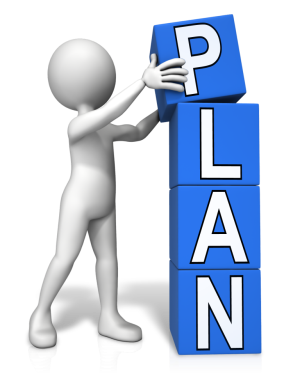 8
4
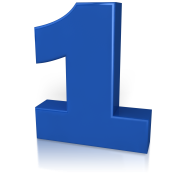 قانون المصلحة العامة
Your text here
حيث إن النملة عممت خطابها للجميع وأخذت في الاعتبار مصلحة الجماعة ولم يقتصر على من حولها أو عشيرتها الأقربين ولا يستبعد أن يكون ثمة خلافات بينها وبين الآخرين،ومع هذا فلم تخص بالتحذير المقربين منها ولم تشمل بخطابها من حولها من النمل، ولكنها تجاوزت ما هو أكثر من ذلك بنداء عام لجميع النمل.... (يَا أَيُّهَا النَّمْلُ(
Your text here
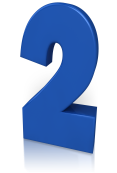 2. قانون الثقة بالنفس
Your text here
Your text here
فلم تقلل من شانها ولم تحتقر ذاتها ولم تحدث نفسها أنها أقل من أن تنادي في النمل، بل انبرت للمهمة وقامت بتوجيه الخطاب للجميع ورأت أن عليها واجباً يجب أن تقوم به، فقامت به دون هيبة أو وجل.
This slide transitions to the 
next slide when you click.
Your text here
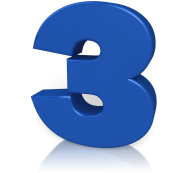 3. قانون المسؤولية
Your text here
Your text here
ما كان هذا التصرف الرائع لولا وجود درجة عالية من الإحساس بالمسؤولية التي استشعرتها تلك النملة ويظهر أن تلك النملة ليست ذات منصب وربما كانت في أدنى الهرم التنظيمي في مملكة النمل، ومع هذا تصرفت وكأنها المسؤول الأول عن قومها
Your text here
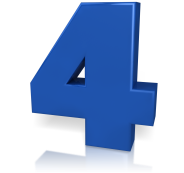 4. قانون المبادرة
Your text here
Your text here
وتمثل هذا في نهوضها بالأمر والقيام بواجبها دون انتظار الآخرين أو حتى أخذ الإذن, فالوضع غاية في الحرج و لا يحتمل التأخير
This slide transitions to the 
next slide when you click.
Your text here
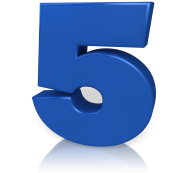 5. قانون الإنجاز
Your text here
Your text here
فإذا كانت المبادرة هي التفاعل والتأهب والإقدام على فكرة أو الاستعداد لأداء مهمة، فإن الإنجاز هو الانتهاء بتلك المهمة إلى دائرة العمل والتنفيذ والتمام
وكلاهما )المبادرة والإنجاز( محورا النجاح وهو ما فعلته النملة تماما،فبادرت وأنجزت
This slide transitions to the 
next slide when you click.
Your text here
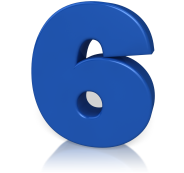 6. قانون تقديم الحلول
Your text here
Your text here
على الرغم من أن الأمر قد فاجأها غفلة وباغتها من حيث لا تحتسب فلم تكتفِ بالصياح والنواح بل أضافت إلى التحذير والتنبيه تقديم حل مناسب بذهن حاد ودقيق فهم فالوضع جدا حرج فأشارت بالحل المناسب دون تردد) .... ادْخُلُوا مَسَاكِنَكُمْ )
Your text here
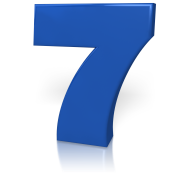 7. قانون استشراف المستقبل
Your text here
حيث التركيز التام والقدرة على تحليل المواقف وقراءة الأحداث والتأمل في العواقب وقد أتى هذا في قولها )لَا يَحْطِمَنَّكُمْ( فبقاؤكم في أماكنكم وعدم التحرك السريع يعني فناؤكم ،وبالمناسبة فقد حار العلماء في كلمة (يَحْطِمَنَّكُمْ).. فكيف يتحطم ذلك المخلوق الصغير وما يعلم منه أنه خلق من مادة لا تتحطم! حتى جاء أحد العلماء الاستراليين والذي أجرى بحوثاً طويلة على النمل، ليكتشف ما لا يتوقع! فقد وجد أن النمل يحتوي على نسبة كبيرة من مادة الزجاج ، ولذلك ورد اللفظ المناسب في مكانه المناسب
This slide transitions to the 
next slide when you click.
Your text here
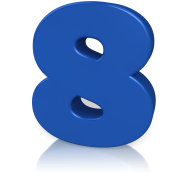 8. قانون اليقظة
Your text here
Your text here
فغفوة أو غفلة صغيرة من أحد أفراد المجتمع قد يترتب عليها هلاك كامل ودمار ماحق لكافة أفراد المجتمع، ولربما انتباهه تحمي المجتمع وتصد عنه شراً عظيماً, ومن ثم فإن من دواعي الإتقان والانضباطية أن يكون كل فرد في قيامه بالدور المنوط به على أعلى درجة من درجات اليقظة والانتباه،فهو إنما يقف على ثغر من الثغور،ولا يجب أن تؤتى الأمة من قبله
This slide transitions to the 
next slide when you click.
Your text here
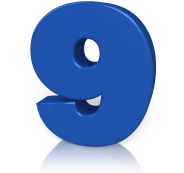 9. قانون الاعتذار
Your text here
Your text here
وفي هذا الموقف قدمت النملة درساً مجانياً لهؤلاء الذين يداهمون النوايا ويخترقون القلوب ويتهمون الضمائر وقد امتهنوا سوء الظن والقذف بالغيب 
وقد أتى هذا المعنى الجميل في قولها )وَهُمْ لَا يَشْعُرُونَ( فقد أكملت ما جاء قبله لرفع التوهم وهو ما يسمى عند أهل البلاغة )الاحتراس(وذلك من نسبة الطغيان والظلم لنبي الله سليمان
Your text here
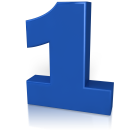 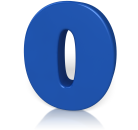 10. قانون الابتسامة
Your text here
Your text here
Circle loop three
ما أروع الابتسامة إذا أتت من القوي للضعيف ومن الكبير للصغير ومن الحاكم للمحكوم في وقت الكرب وساعة الأزمات ولحظات الهول وكذلك كانت ابتسامة نبي الله سليمان للنملة ابتسامة تفيض عطفاً وحناناً وتترجم الإعجاب من جميل التصرف وتخفف من شدة الموقف وتعيد الأمن والسلام والسكينة داخل النفوس
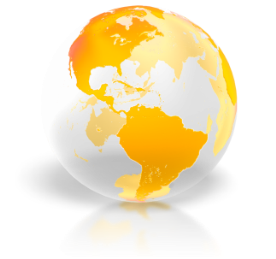 تعريف بالبرنامج
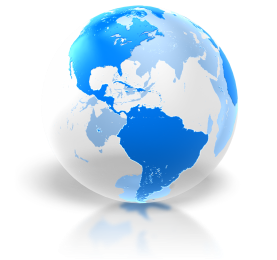 برنامج تدريبي في التخطيط التشغيلي
 التدرب على تطوير مهاراته وتوظيف أدواته بشكل فعال
إعداد وتقديم
ايمن حسن طوباسي
المدرب المتعاون مع مركز الازدهار للتدريب
00966568003777
qdsaqsa@gmail.com
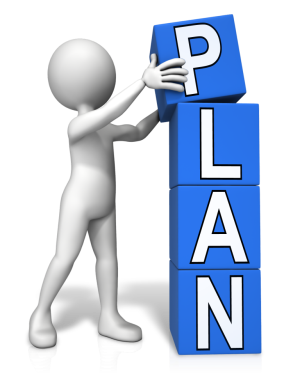 8
15
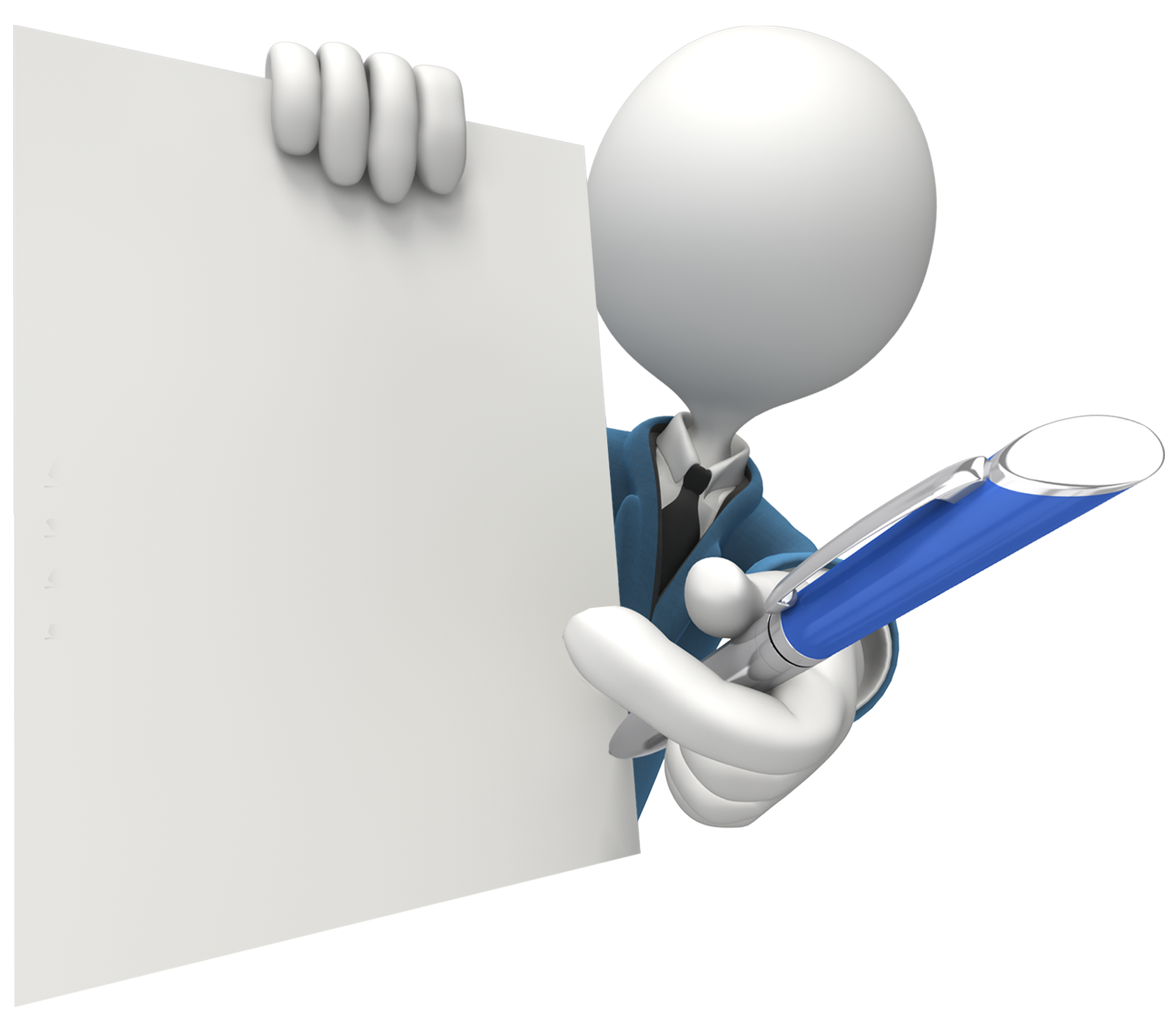 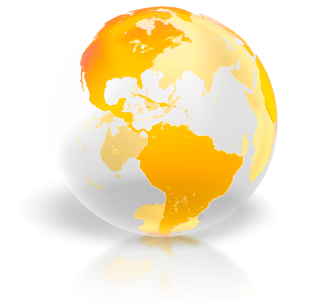 تعارف
8
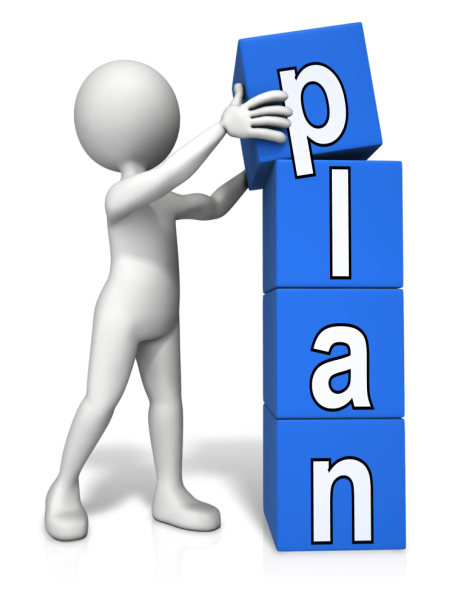 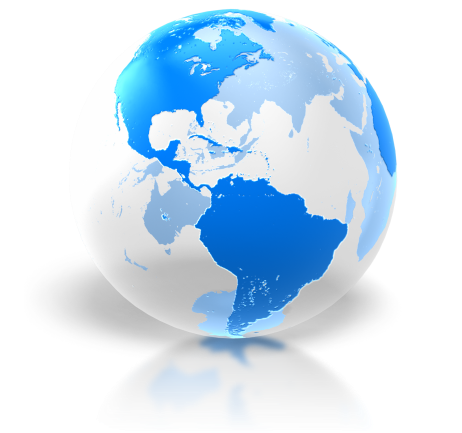 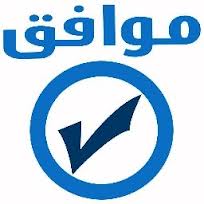 قواعد العمل بالبرنامج التدريبي
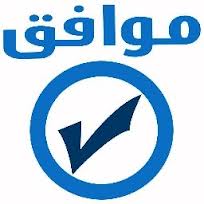 لنبدأ البرنامج
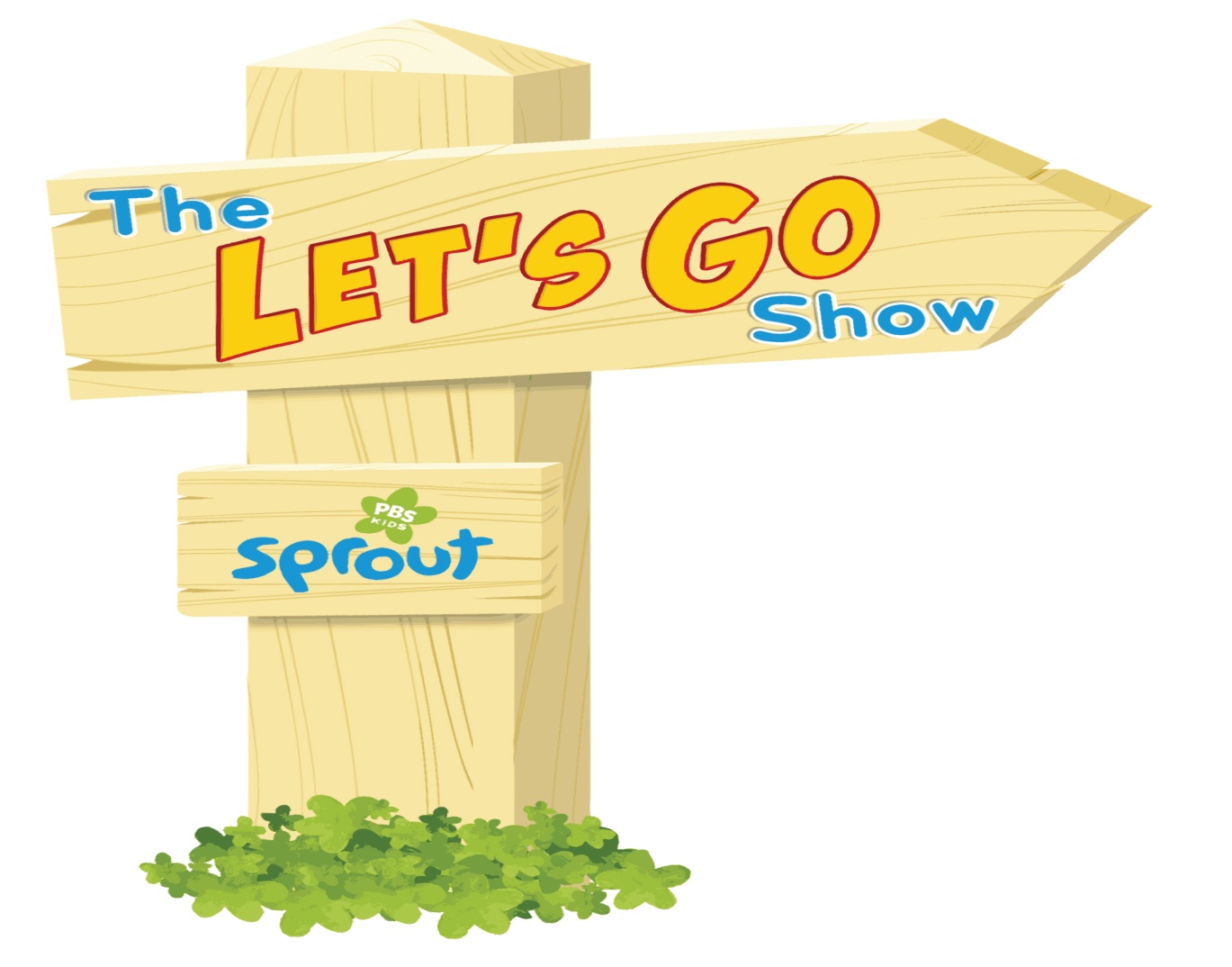 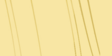 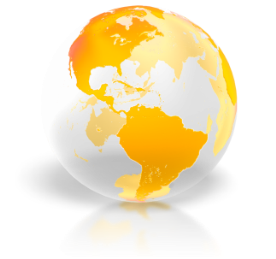 التوقعات
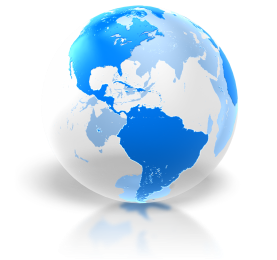 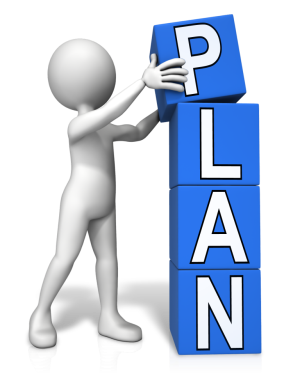 8
20
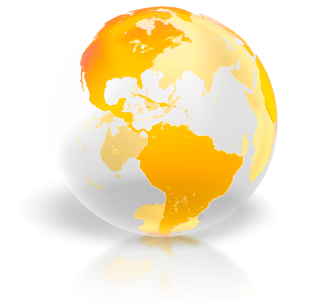 التوقعات والاهداف
سيتم من خلال هذا النشاط التعرف على توقعاتكم من الدورة، ومن ثم عرض أهداف الدورة عليكم لمحاولة التوفيق والموائمة بين توقعاتكم من الدورة والأهداف الخاصة بالدورة ما أمكن ذلك، إضافة إلى توضيح أهداف الدورة حيث أن أساس نجاح الدورة هو مدى تحقيقها لأهدافها
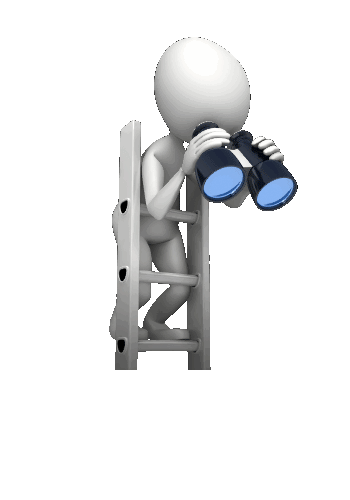 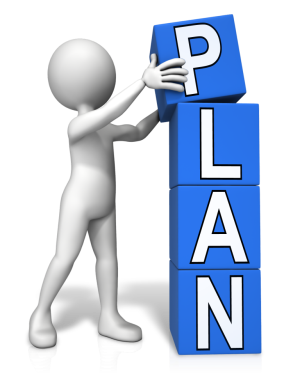 8
21
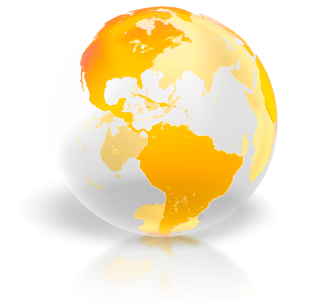 نشاط  رقم 1
عمل فردي: أجب عن السؤال التالي بشكل فردي وكتابة الإجابة بخط واضح وكبير بقلم الماركر على أحد الكروت الملونة التي ستوزع عليك من قبل المدرب، بعد الانتهاء قُم بإلصاق الكرت على ورقة الفليب شارت المعلقة على جدار.

السؤال: ما هي توقعاتك من هذه الدورة التدريبية؟ وما هي أهدافك الخاصة التي تريد تحقيقها بنهاية هذه الدورة؟
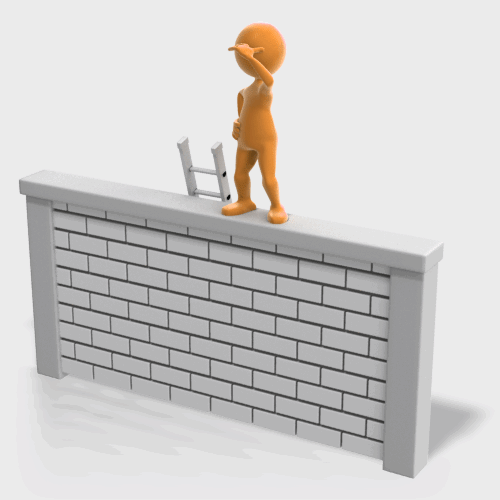 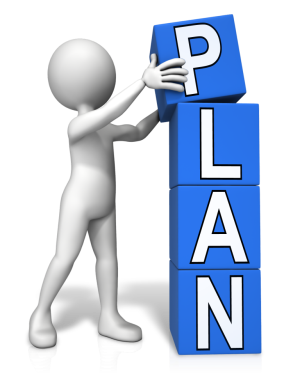 8
22
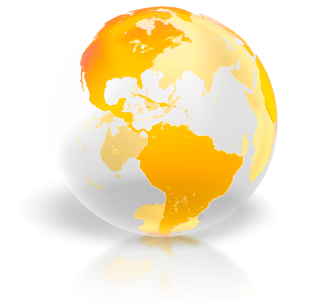 اهداف البرنامج
الهدف العام للبرنامج: 
ويهدف هذا البرنامج الى تزويد المشاركين بالمعارف و المهارات والأدوات اللازمة على كيفية إعداد نظام التخطيط التشغيلي
 أهداف الدورة :
تحويل الخطة الاستراتيجية الى خطط تشغيليةإعداد الخطة التشغيلية على مستوى مراكز المسؤولية ووضع اجراءاتها بدقة واحترافية وضع الاهداف التشغيلية وترجمتها الى خطط إجرائية وقيم مالية ووضع مؤشرات القياس الخاصة بها
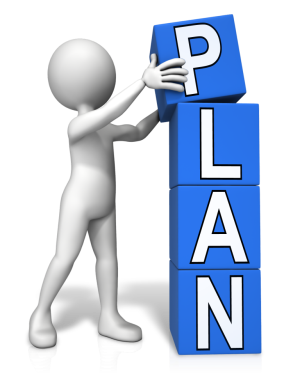 8
23
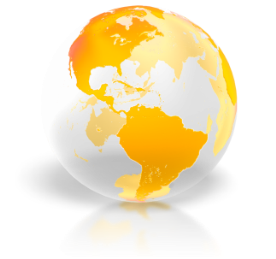 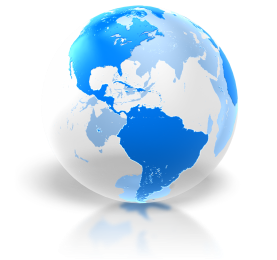 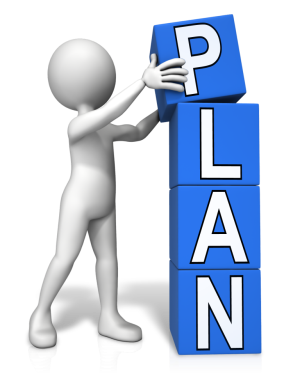 8
24
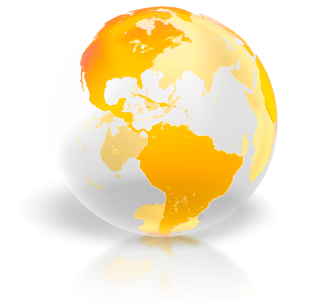 نشاط  رقم 2
اختبر مهاراتك في التخطيط  هدف النشاط: التعرف على مهارات المشاركين في التخطيط
المخرج المتوقع: الاستعداد للبدء في عملية التخطيط والالتزام بجميع  منهجياته  ومتطلباته
التوصل الي قناعة بأهمية المشاركة في التخطيط
قبل البدء يفضل الاجابة على اختبار مهارات المتدرب من التخطيط والهدف منه معرفة مدى المامك بمفهوم وعمليات مراحل التخطيط علما ان هذا الاختبار يعطي مؤشرات عامة وليست قطعية
مفتاح الاختبار: تقسم النتائج الي اربع فئات ( محترف , جيد , ضعيف , مبتدئ
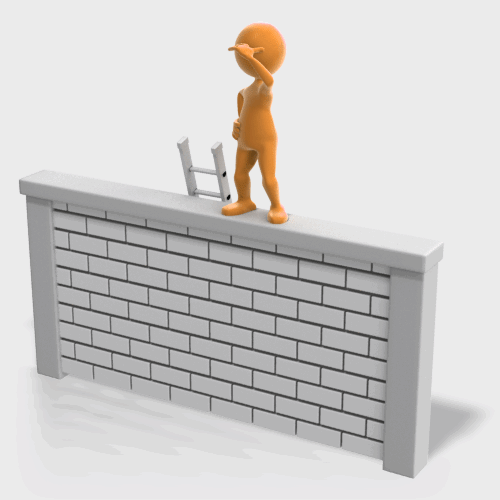 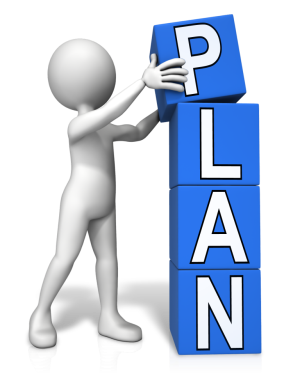 8
25
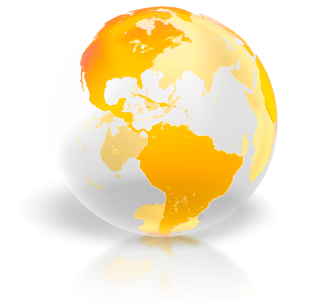 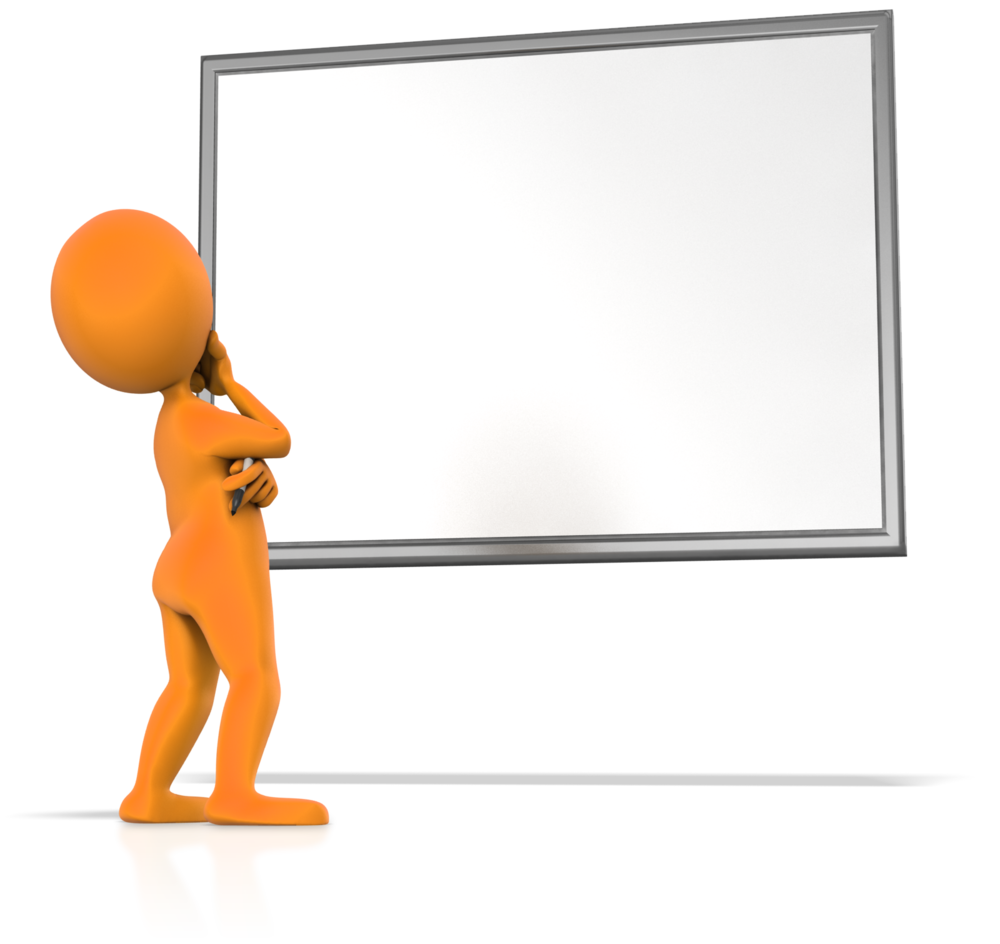 الاطار والخلفية النظرية للتخطيط
8
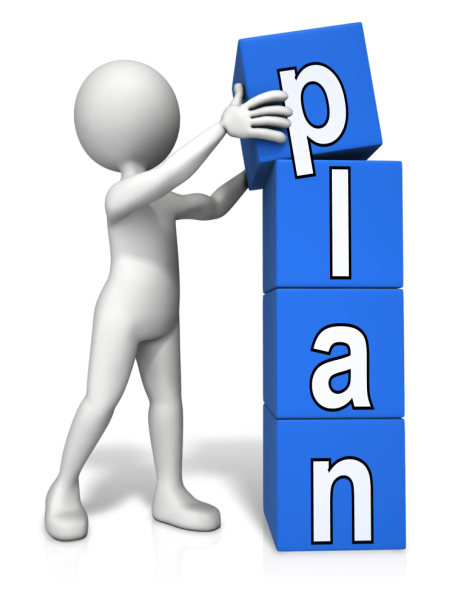 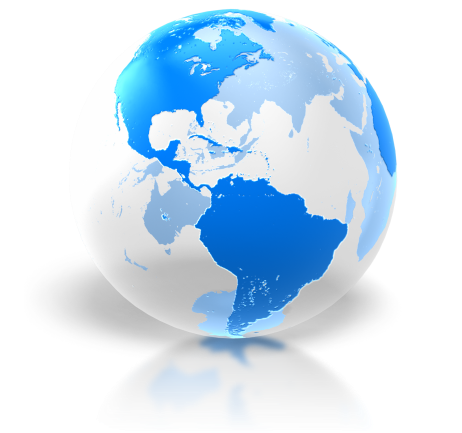 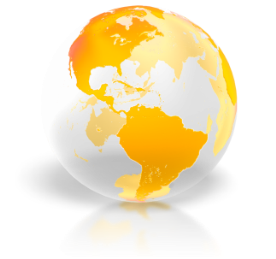 اهمية التخطيط
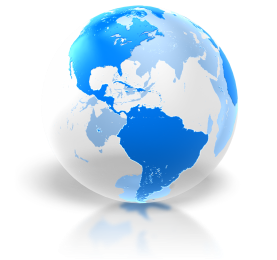 التخطيط ضروري بسبب التغير و عدم التأكد : يجب على كل المؤسسات أن تخطط و ذلك من اجل الوصول إلى غاياتها و أهدافها , و كلما توغل الإنسان في تقدير أحداث المستقبل زادت إمكانية الشك و عدم التأكد ، و كلما زادت حالة عدم التأكد الذي ينوي عليه المستقبل زادت البدائل الممكنة و قلت درجة عدم التأكد ،.
التخطيط يركز الانتباه على أهداف المؤسسة : التخطيط يركز على انجاز الأحداث التي تسعى إليها المؤسسة و وضع خطة مناسبة لهذه الأهداف , فواضعو الخطط يكونون مجبرين على التفكير دائما في الأهداف المنشودة ، فيجب عليهم مراقبة هذه الخطط دوريا و تعديلها و تطويرها في الوقت المناسب تماشيا مع الظروف المستقبلية و بما يضمن أهداف لمؤسسة .
التخطيط يوفر النفقات : إن عملية التخطيط ترتكز أساسا على الاستخدام الأمثل للوسائل المادية و المالية و البشرية بأكفأ الطرق لتحقيق أهداف المؤسسة و ذلك يؤدي إلى تخفيض التكاليف .
التخطيط أساس للرقابة : أي لا يمكن الفصل بين التخطيط و الرقابة معنى هذا أن المدير لا يمكنه مراقبة أي عمل ما لم يكن هناك برنامج تخطي لهذا العمل فعملية المراقبة تصبح بلا فائدة دون مخططات
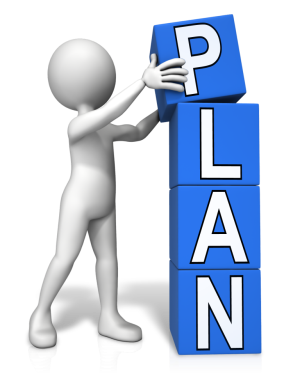 8
27
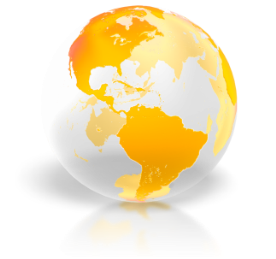 اهمية التخطيط
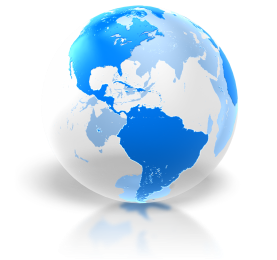 التخطيط يقلص من المخاطر : بما أن دور التخطيط يكمن في تسهيل عملية انتقال المؤسسة من الحاضر إلى المستقبل لذا فان التخطيط القائم على أسس علمية يقلص مخاطر هذا الانتقال كتوجيه المجهودات نحو تحقيق الأهداف و الاستغلال العقلاني .
تحقيق العمل المتكامل لجميع أجزاء المؤسسة :  فالتخطيط يسمح للإدارة بالاطلاع على الأجزاء المختلفة في المؤسسة و تحقيق التكامل بين هذه الأجزاء و العمل على التنسيق بينها ، فالتخطيط يقلل من الحوادث المفاجئة و يمكن من تجنب الأزمات 
يساعد التخطيط على التخلص من أسباب المشاكل و التأكيد على الأهداف البعيدة .
يساعد التخطيط في عملية الاتصال : حيث يعمل على إيجاد القنوات الاتصالية المتعدد في كل الاتجاهات كما يساعد في التنظيم ، أي أن كل مركز في الإدارة مسؤول عن تنفيذ الخطة ، يكون مسؤولا عن أي انحراف حتى يمكن محاسبة المسؤولين عنها
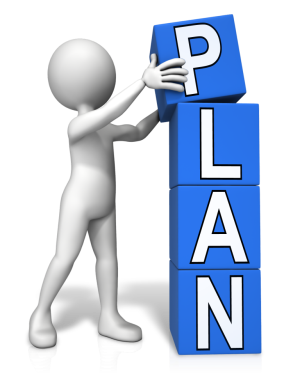 8
28
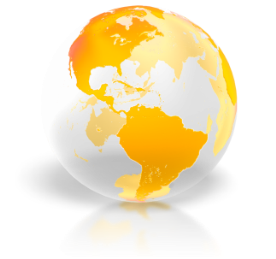 إذا فشلت في أن تخطط فإنك تخطط لفشلك
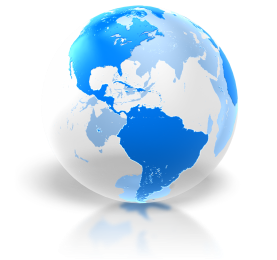 الافتقار إلى معرفة التخطيط .
     حب التفلت من الالتزامات التي يتطلبها التخطيط.
     يظن البعض أن التخطيط يتطلب منه وقتا ثمينا من  الأفضل الاستفادة منه لإنجاز الأمور في مواعيدها.
    الاعتماد على الظنون لا على الحقائق مما يلغي  التخطيط.
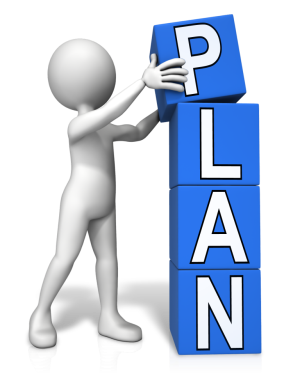 8
29
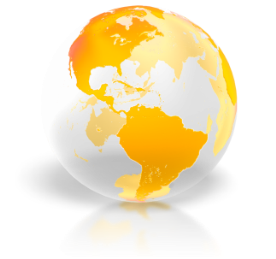 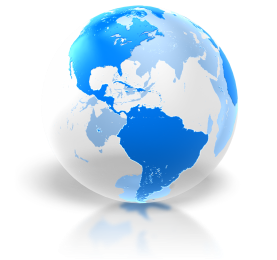 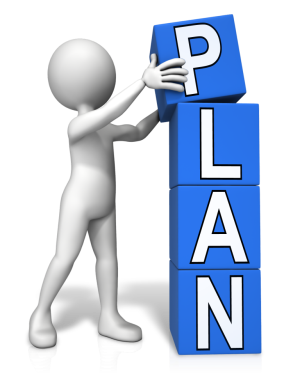 8
30
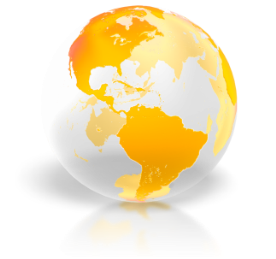 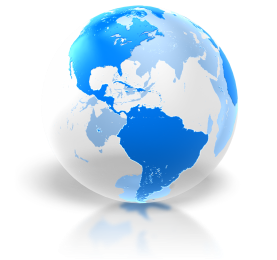 1
2
3
فوائد 
التخطيط
4
5
6
8
حدد الاتجاه 
يحفزك على التفكير المستقبلي.
4. يحفز المرء 
يدفعك التخطيط إلي الأمام ويقود خطاك إلي أعلي ويرفع روحك المعنوية ويحسن رؤياك وعلاقاتك مع الآخرين.
2. ينسق المجهودات 
يعمل وسيلة ربط بين المجهودات والتطلعات.
5 يكشف الوضع 
يعطيك صورة واضحة لكيفية التفاعل مع المهام والأنشطة المختلفة.
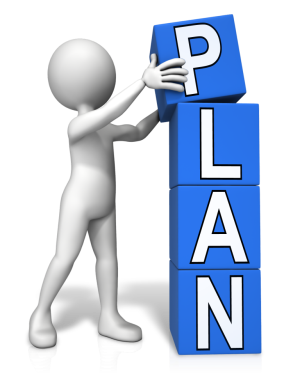 3. يوفر المعايير 
يحدد معايير وأدوات يمكنها قياس التقدم الذي تحرزه.
6 يجهز المرء 
يجعلك على أهبة الاستعداد للتعامل مع الظروف والمشكلات الطارئة
31
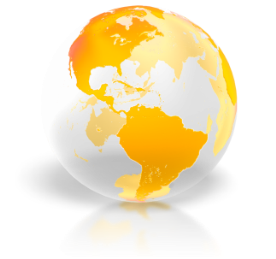 المعاني الضمنية للتخطيط
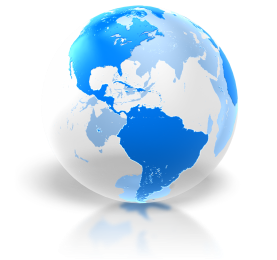 أ- التخطيط وسيلة لا غاية:
التخطيط وسيلة علمية منظمة ومستمرة لحصر الموارد المادية والبشرية والمالية وتقديرها وتحديد طريقة استغلالها وتوجيهها وتوزيعها للمساعدة بتحقيق الغاية المرجوة في فترة أقصر وتكلفة أقل , وإذا تحققت الأهداف المرسومة للتخطيط تتشبع حاجات المستفيد من الموارد المتاحة
ب – التخطيط أسلوب علمي:
لأنه يتضمن إتباع القواعد والمبادئ العلمية لا ارتجال فيها ولا عشوائية وبأهداف ومعدلات للنمو محدودة ومرسومة وهذا الأسلوب يستهدف حصر الموارد المتاحة واستخدامها بطريقة علمية وعملية
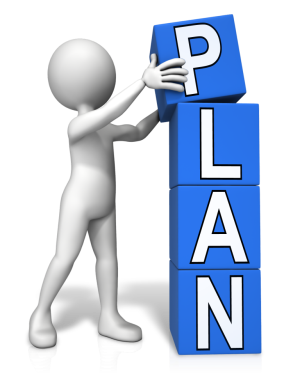 8
32
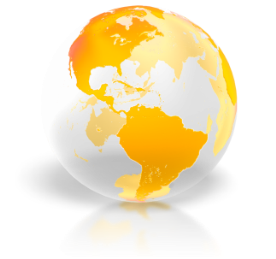 أنواع التخطيط
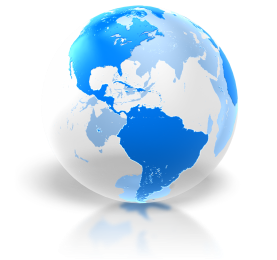 التخطيط الاستراتيجي 
ويسمي بالتخطيط الشامل أو بتخطيط الأهداف ويكون علي صعيد المؤسسة  ككل من حيث مدى الشمول ويتضمن اتخاذ القرارات من قبل المستويات العليا
بالتخطيط التشغيلي :
التخطيط الوظيفي : ويسمى بالتخطيط التشغيلي أو بالتخطيط التنفيذي أو بالتخطيط التكتيكي أو بالتخطيط المشتق , ويكون على مستوى الإدارات أو الأقسام التنفيذية المختلفة في المؤسسة
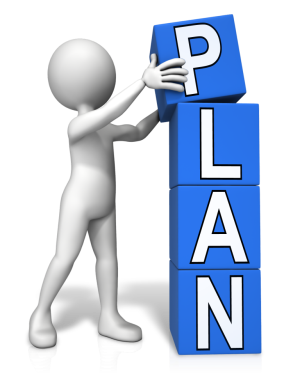 8
33
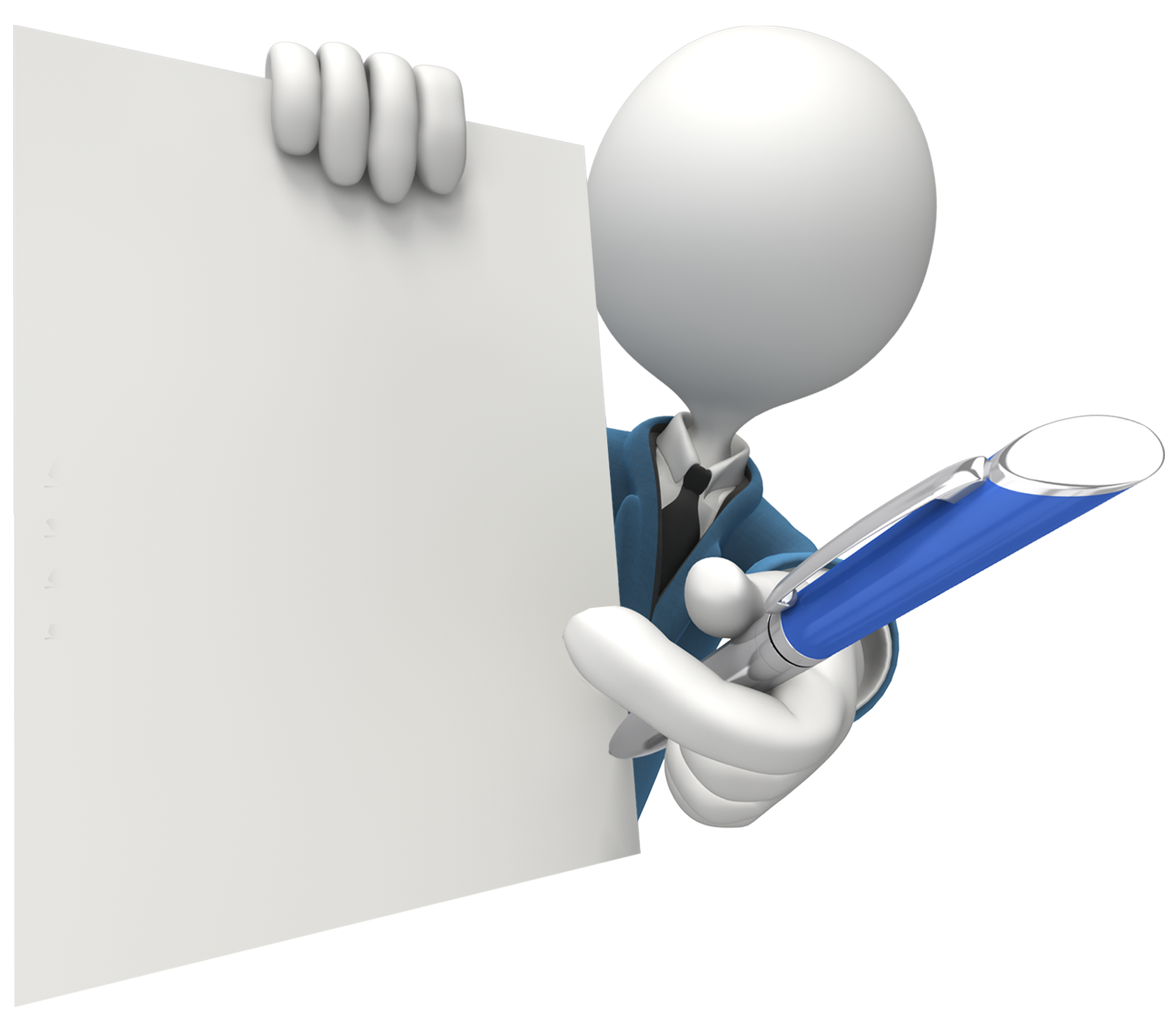 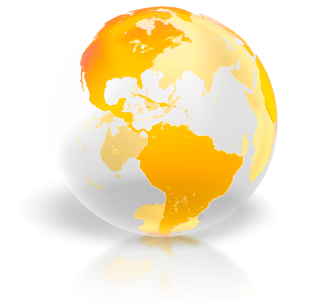 المراحل المنهجية
 لتطوير واعداد الخطة التشغيلية
8
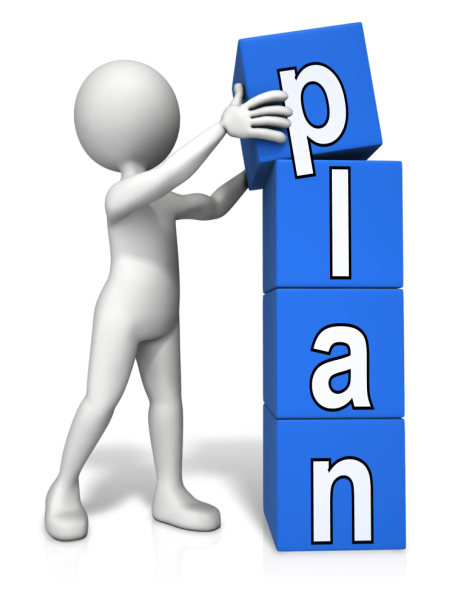 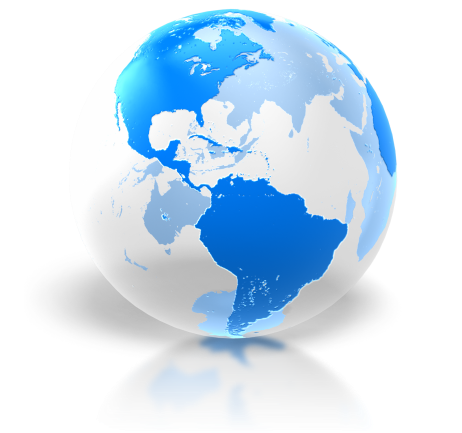 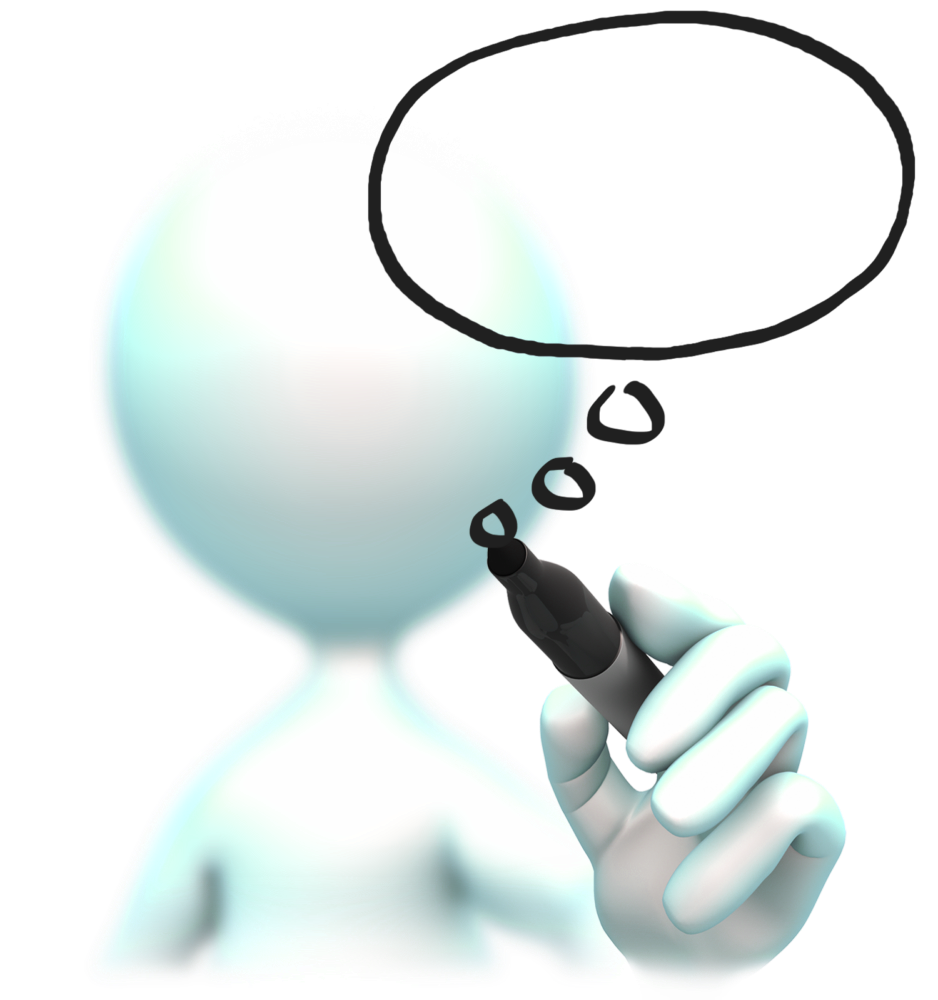 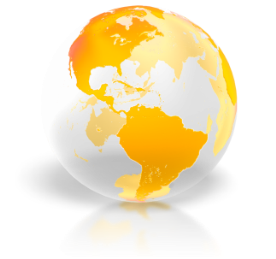 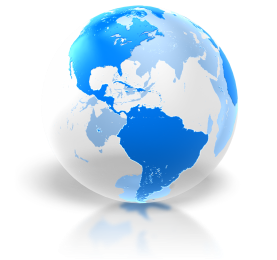 الرؤية بدون خطة استراتيجية هي أحلام يقظة...
وخطة استراتيجية دون خطة عمل تشغيلية هي كابوس مخيف...
			مثل ياباني
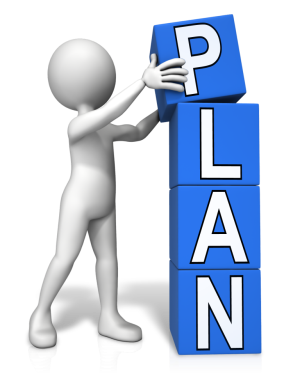 8
35
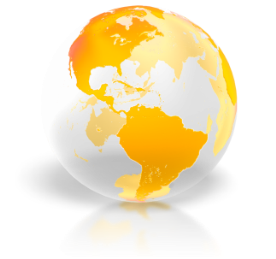 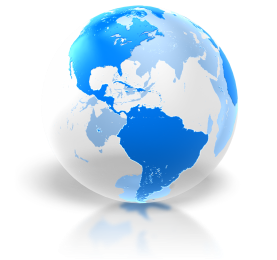 التخطيط الاستراتيجي 

والتخطيط التشغيلي
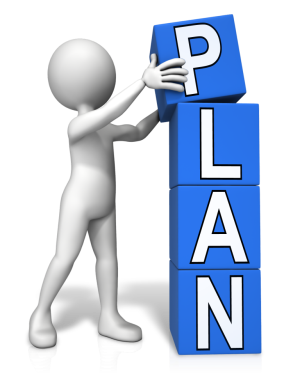 8
36
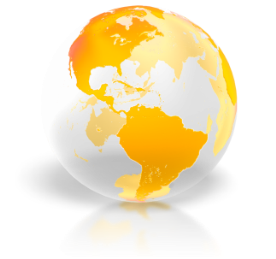 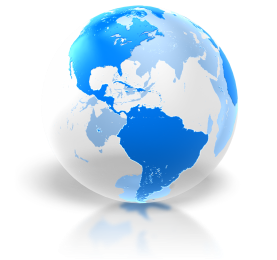 التخطيط الاستراتيجي والتخطيط التشغيلي
التخطيط التشغيلي
التخطيط الاستراتيجي
تطبيق الخطة الاستراتيجية 
كَيف نعمل؟
ما هي الوسائل؟
وضع الخطط التفصيلية
تحسين الكفاءة
قياس معدل الإنتاج الفعلي
السيطرة اليومية على نشاطات العمل
صياغة الخطة العامة وتحديد الأهداف
ماذا نريد؟
ما هي التوجهات؟
وضع الأهداف
تحقيق الفاعلية
النظر  نحو الأداء النهائي
إدارة المخاطر غير المنظورة
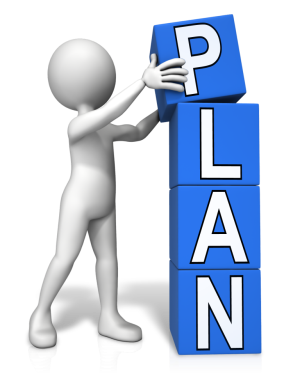 8
37
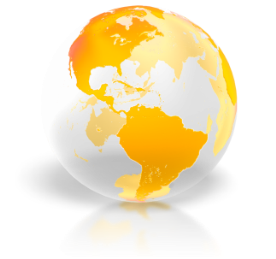 تعريفات الخطة الاستراتيجية والخطة التشغيلية
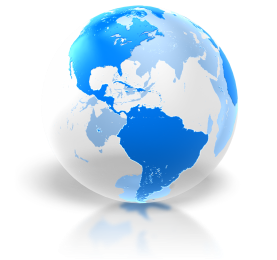 التخطيط الاستراتيجي هو :
عملية فكرية تتصور بها الإدارة مستقبلها، فتضع الإجراءات والعمليات الضرورية لبلوغ ذاك المستقبل.

الخطة التشغيلية :
هي البرنامج الزمني لتنفيذ الخطة .
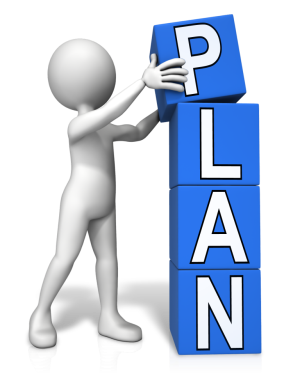 8
38
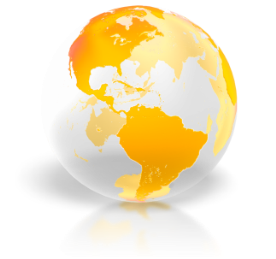 توضيح
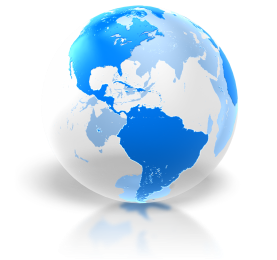 أين نحن الآن؟
أين نريد الذهاب؟
نمط السفرِ
الفرص والعوائق
وقت مغادرة
وقت الوصول
أبرز محطات الطريق
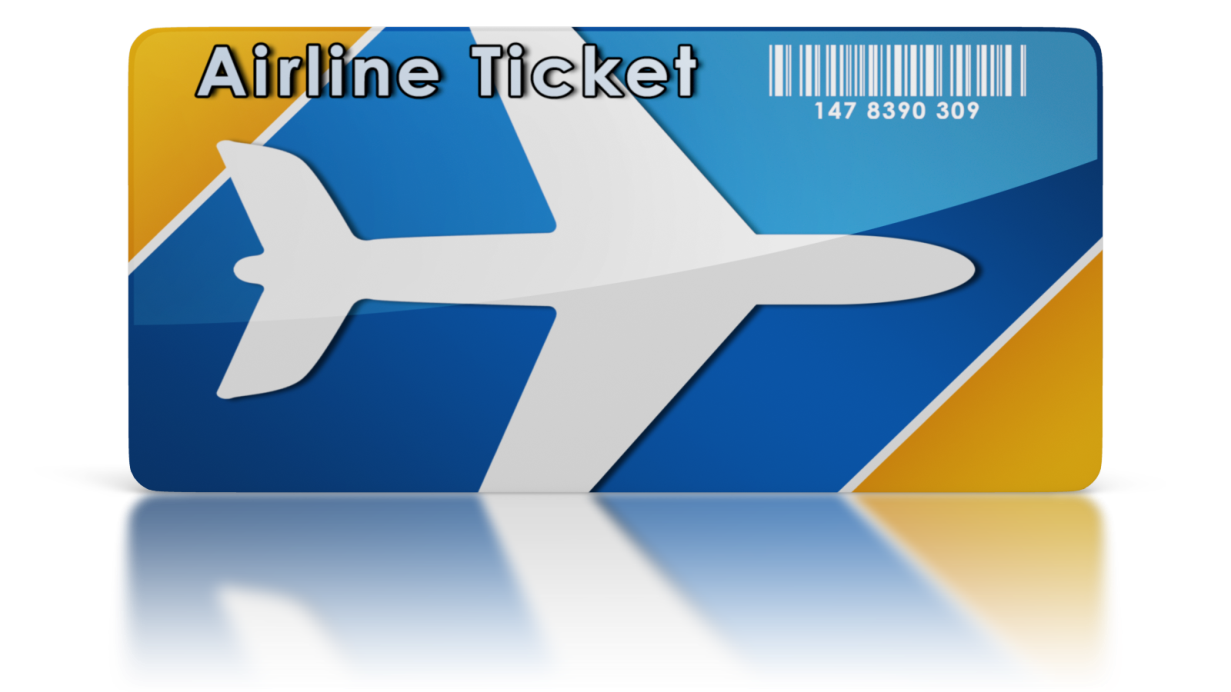 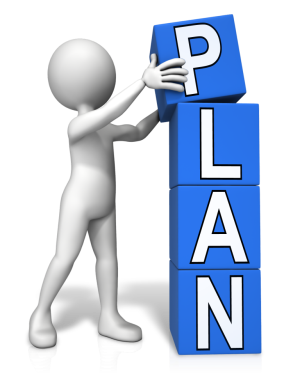 8
39
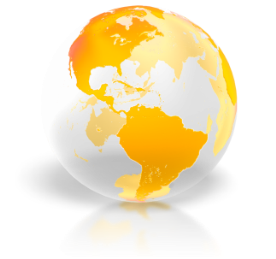 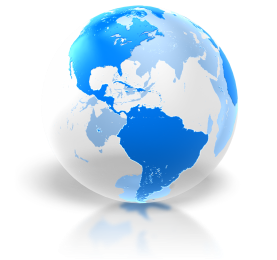 خارطة السفر المُفصّلة
نقاط التوقف
المشاركين في الرحلة
الإنجازات المرحلية – قصيرة المدى
مستلزمات الرحلة
قائدُ الرحلة
السير حسب الخطة وعلى الطريق الصحيح
التفاصيل المالية
خطط طوارئِ
إجراءات السلامة
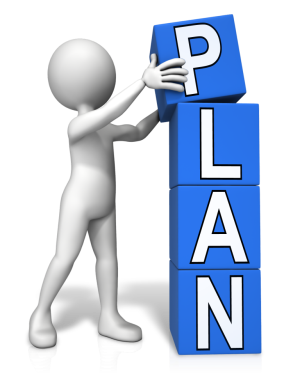 8
40
المزايا الرئيسة للقادة التشغيليين
جرأة والمبادرة في إتخاذ القرارات
مساندة الأفراد عبر توضيح المهام
تطبيق الإجراءات المتفق عليها
السَيْطَرَة على العمل الميداني
تخطيط الموارد وحسن إدارتها
المزايا الرئيسة للقادة التشغيليين
التمتع بمهاراتِ تفاعليةِ وإجتماعيةِ جيدةِ
تَعَلّم المهام الجديدة بسرعة
تَشْغيل النشاطات التنفيذية بسلامة وكفاءة
الحفاظ على خطط بديلة للتغلب على المفاجآت السلبية
دعم معنويات الأفراد للإبْقاء على درجة عالية مِنَ الجودة
ضرورة التخطيط التشغيلي
انسحاب \ خسارة الموارد،.... وأهمها الطاقات البشرية...
نشوء الخلافات
عدم تحقيق الأهداف
كل ذلك اذا لم نقم بالتخطيط التشغيلي
سوء استخدام للموارد
إنهيار روح فريق العمل
تراجع معنويات الأفراد
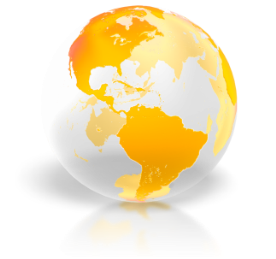 التعريف
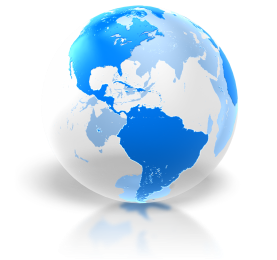 الخطط التشغيلية هي الوسائل المناسبة و المحددة التي تتبعها المؤسسة للوصول إلى أهدافها.
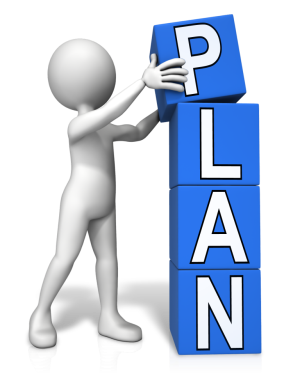 8
44
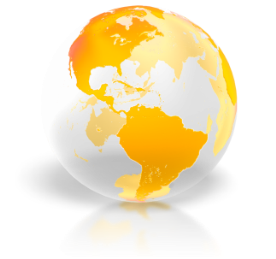 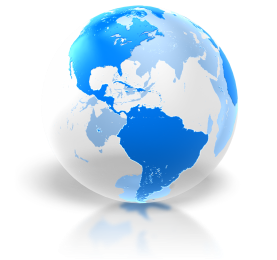 ما هو الهدف من الخطط التشغيلية؟
ومن الأهداف الأخرى للقيام بخطة تشغيلية هو اختبار مدى صلاحية خطتك الاستراتيجية للتنفيذ
الهدف الأول و الرئيس من الخطط التشغيلية هو
 تحديد ماذا يجب أن يتم تنفيذه لتحقيق الأهداف الاستراتيجية والتفصيلية
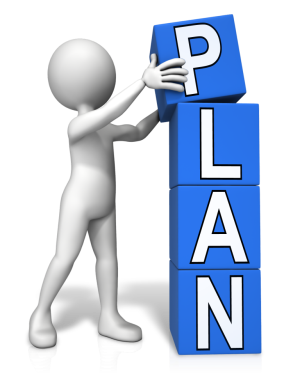 8
45
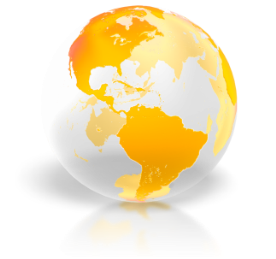 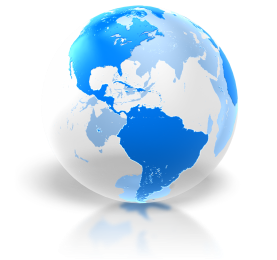 المفهوم
يجب أن تضع الخطط التشغيلية الأنشطة والميزانيات لكل قسم من أقسام المنظمة لمدة سنة إلى السنوات الثلاث التالية. فهي تربط الخطة الاستراتيجية بالأنشطة التي تقدمها المنظمة والموارد المطلوبة لتقديمها.
الخطة التشغيلية هي أساس طلب ميزانية التشغيل السنوية. وبالتالي، فإن الخطة الاستراتيجية الخمسية تتطلب عادة وجود خمس خطط تشغيلية تمولها خمس ميزانيات تشغيل.
التخطيط التشغيلي هو عملية ربط الغايات والأهداف الاستراتيجية بالغايات والأهداف التكتيكية. وهو يصف مراحل وشروط النجاح ويشرح كيفية إدخال خطة استراتيجية ما، أو أي جزء من أجزائها
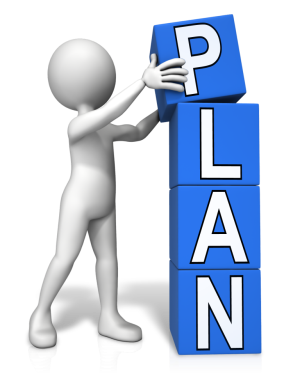 8
46
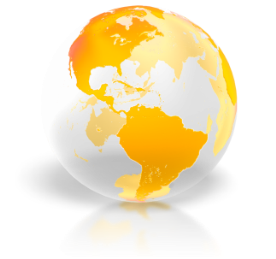 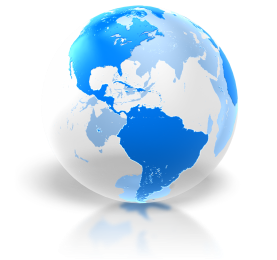 استراحة
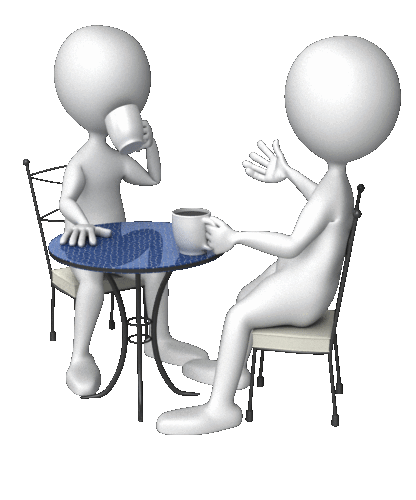 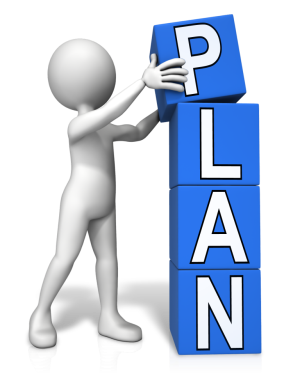 8
47
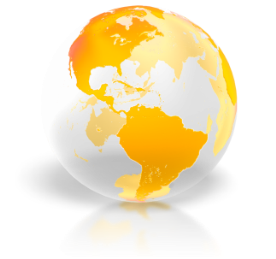 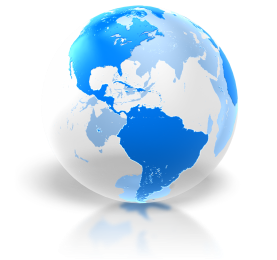 Time Remaining...
20:00
Minutes
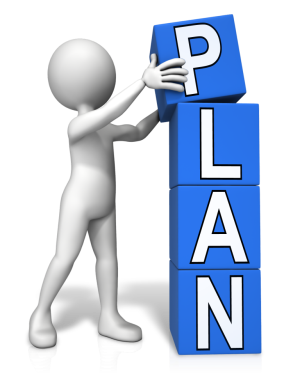 8
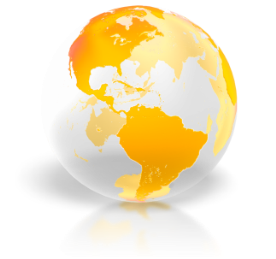 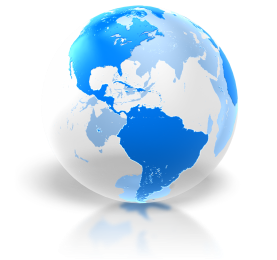 Time Remaining...
19:00
Minutes
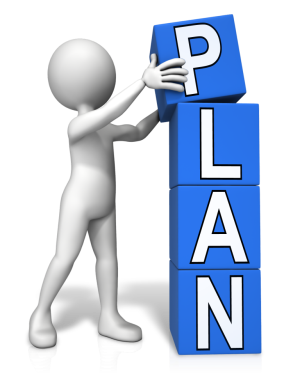 8
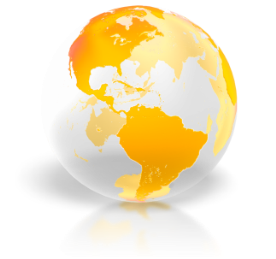 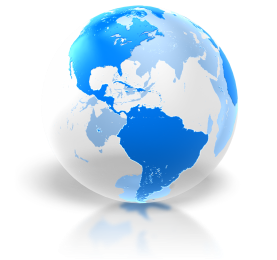 Time Remaining...
18:00
Minutes
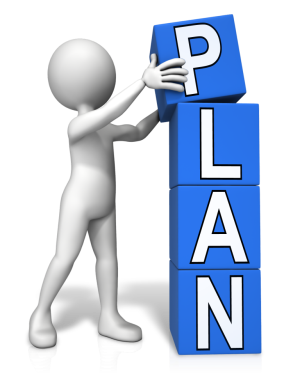 8
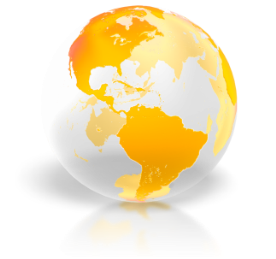 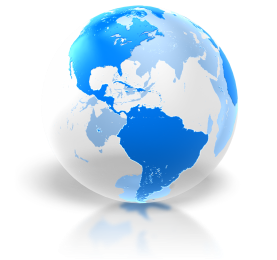 Time Remaining...
17:00
Minutes
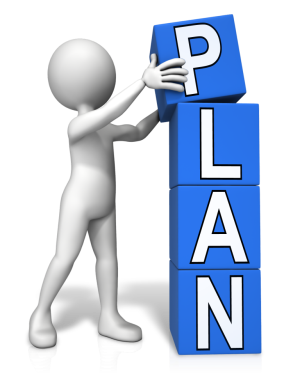 8
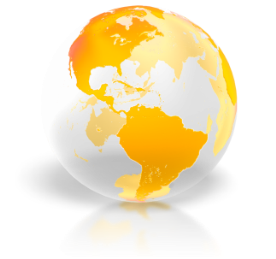 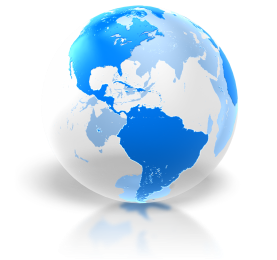 Time Remaining...
16:00
Minutes
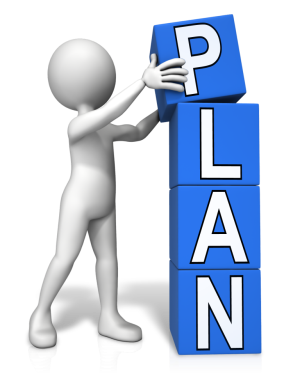 8
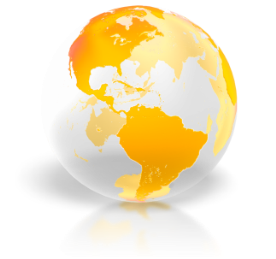 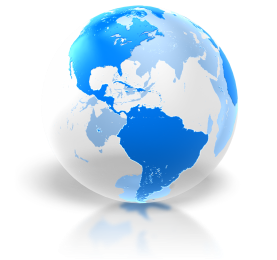 Time Remaining...
15:00
Minutes
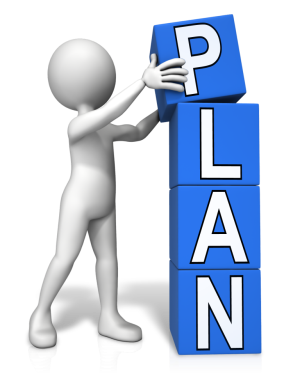 8
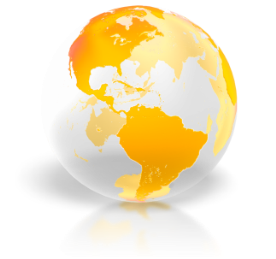 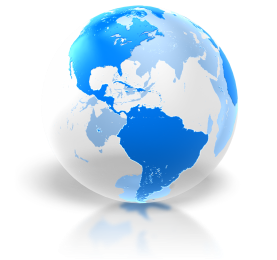 Time Remaining...
14:00
Minutes
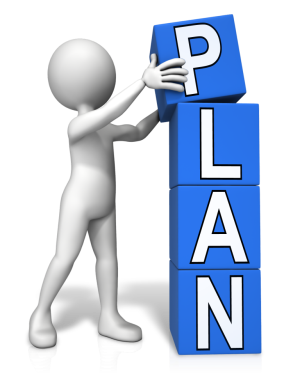 8
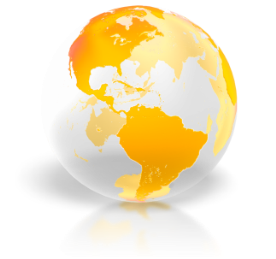 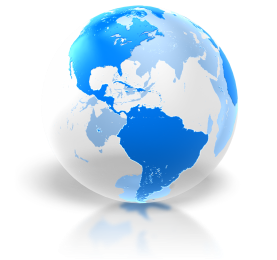 Time Remaining...
13:00
Minutes
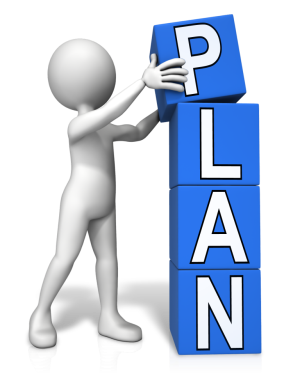 8
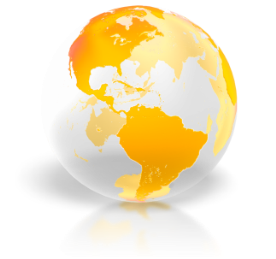 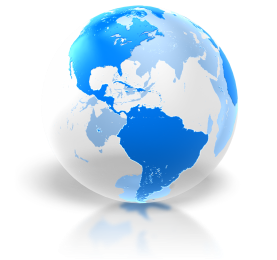 Time Remaining...
12:00
Minutes
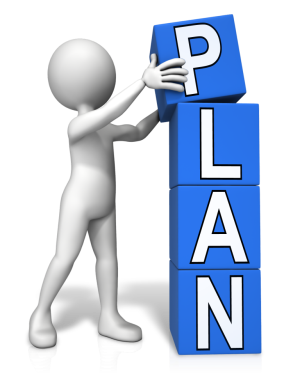 8
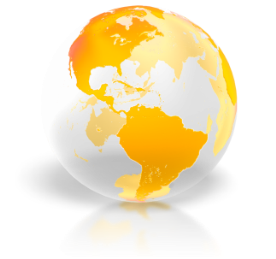 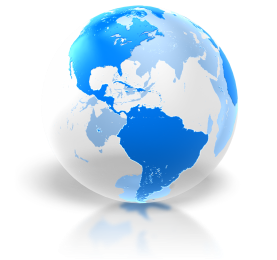 Time Remaining...
11:00
Minutes
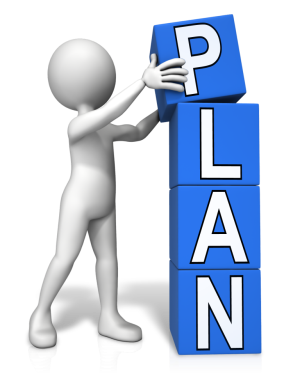 8
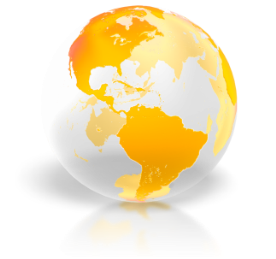 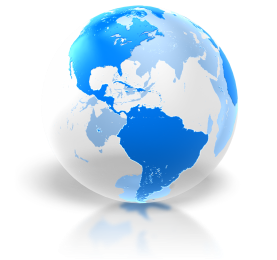 Time Remaining...
10:00
Minutes
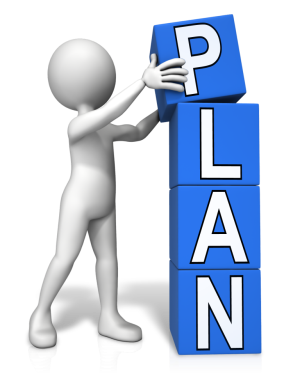 8
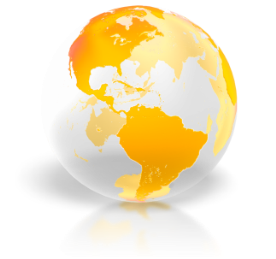 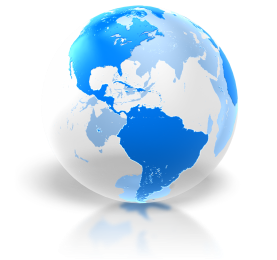 Time Remaining...
10:00
9:59
9:58
9:57
9:56
9:55
9:54
9:53
9:52
9:51
9:50
9:49
9:48
9:47
9:46
9:45
9:44
9:43
9:42
9:41
9:40
9:39
9:38
9:37
9:36
9:35
9:34
9:33
9:32
9:31
9:30
9:29
9:28
9:27
9:26
9:25
9:24
9:23
9:22
9:21
9:20
9:19
9:18
9:17
9:16
9:15
9:14
9:13
9:12
9:11
9:10
9:09
9:08
9:07
9:06
9:05
9:04
9:03
9:02
9:01
Minutes : Seconds
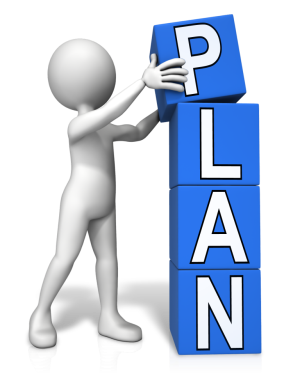 8
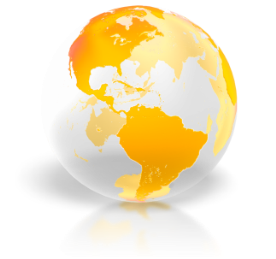 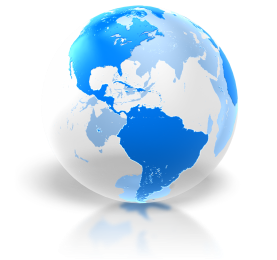 Time Remaining...
9:00
8:59
8:58
8:57
8:56
8:55
8:54
8:53
8:52
8:51
8:50
8:49
8:48
8:47
8:46
8:45
8:44
8:43
8:42
8:41
8:40
8:39
8:38
8:37
8:36
8:35
8:34
8:33
8:32
8:31
8:30
8:29
8:28
8:27
8:26
8:25
8:24
8:23
8:22
8:21
8:20
8:19
8:18
8:17
8:16
8:15
8:14
8:13
8:12
8:11
8:10
8:09
8:08
8:07
8:06
8:05
8:04
8:03
8:02
8:01
Minutes : Seconds
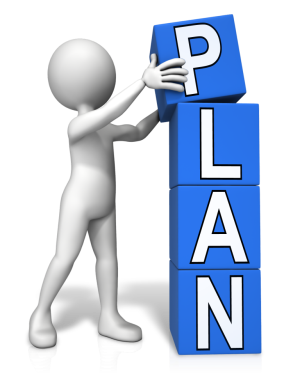 8
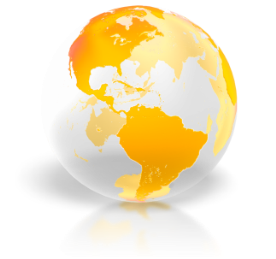 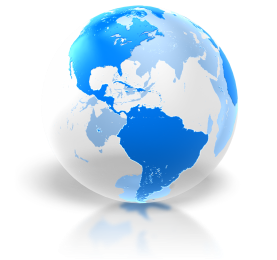 Time Remaining...
8:00
7:59
7:58
7:57
7:56
7:55
7:54
7:53
7:52
7:51
7:50
7:49
7:48
7:47
7:46
7:45
7:44
7:43
7:42
7:41
7:40
7:39
7:38
7:37
7:36
7:35
7:34
7:33
7:32
7:31
7:30
7:29
7:28
7:27
7:26
7:25
7:24
7:23
7:22
7:21
7:20
7:19
7:18
7:17
7:16
7:15
7:14
7:13
7:12
7:11
7:10
7:09
7:08
7:07
7:06
7:05
7:04
7:03
7:02
7:01
Minutes : Seconds
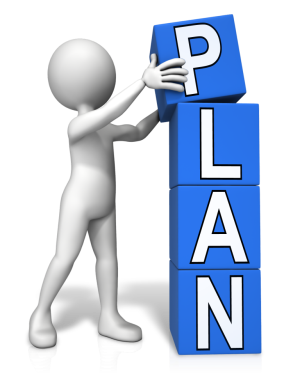 8
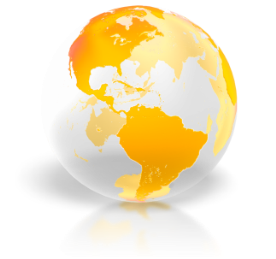 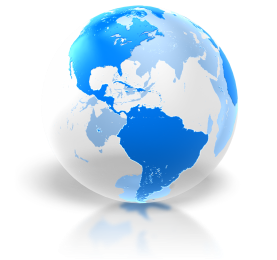 Time Remaining...
7:00
6:59
6:58
6:57
6:56
6:55
6:54
6:53
6:52
6:51
6:50
6:49
6:48
6:47
6:46
6:45
6:44
6:43
6:42
6:41
6:40
6:39
6:38
6:37
6:36
6:35
6:34
6:33
6:32
6:31
6:30
6:29
6:28
6:27
6:26
6:25
6:24
6:23
6:22
6:21
6:20
6:19
6:18
6:17
6:16
6:15
6:14
6:13
6:12
6:11
6:10
6:09
6:08
6:07
6:06
6:05
6:04
6:03
6:02
6:01
Minutes : Seconds
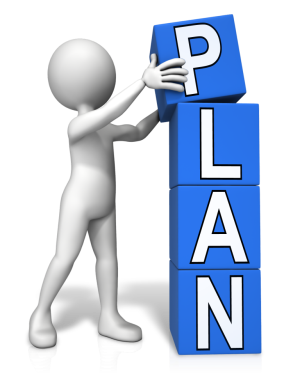 8
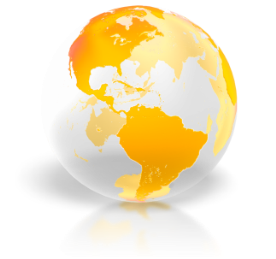 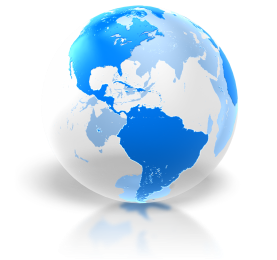 Time Remaining...
6:00
5:59
5:58
5:57
5:56
5:55
5:54
5:53
5:52
5:51
5:50
5:49
5:48
5:47
5:46
5:45
5:44
5:43
5:42
5:41
5:40
5:39
5:38
5:37
5:36
5:35
5:34
5:33
5:32
5:31
5:30
5:29
5:28
5:27
5:26
5:25
5:24
5:23
5:22
5:21
5:20
5:19
5:18
5:17
5:16
5:15
5:14
5:13
5:12
5:11
5:10
5:09
5:08
5:07
5:06
5:05
5:04
5:03
5:02
5:01
Minutes : Seconds
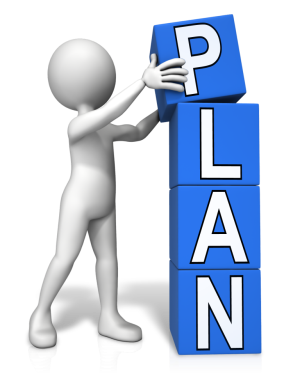 8
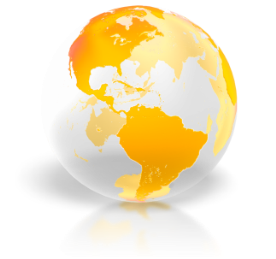 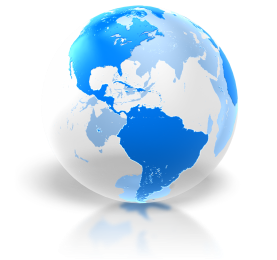 Time Remaining...
5:00
4:59
4:58
4:57
4:56
4:55
4:54
4:53
4:52
4:51
4:50
4:49
4:48
4:47
4:46
4:45
4:44
4:43
4:42
4:41
4:40
4:39
4:38
4:37
4:36
4:35
4:34
4:33
4:32
4:31
4:30
4:29
4:28
4:27
4:26
4:25
4:24
4:23
4:22
4:21
4:20
4:19
4:18
4:17
4:16
4:15
4:14
4:13
4:12
4:11
4:10
4:09
4:08
4:07
4:06
4:05
4:04
4:03
4:02
4:01
Minutes : Seconds
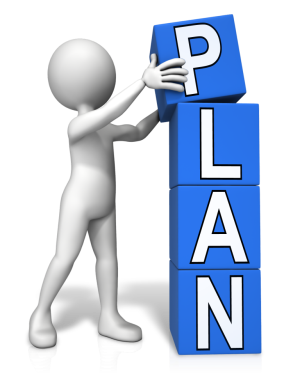 8
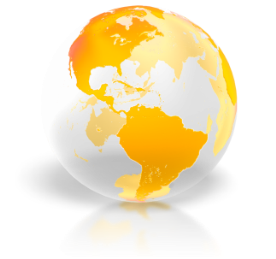 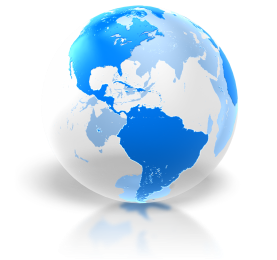 Time Remaining...
4:00
3:59
3:58
3:57
3:56
3:55
3:54
3:53
3:52
3:51
3:50
3:49
3:48
3:47
3:46
3:45
3:44
3:43
3:42
3:41
3:40
3:39
3:38
3:37
3:36
3:35
3:34
3:33
3:32
3:31
3:30
3:29
3:28
3:27
3:26
3:25
3:24
3:23
3:22
3:21
3:20
3:19
3:18
3:17
3:16
3:15
3:14
3:13
3:12
3:11
3:10
3:09
3:08
3:07
3:06
3:05
3:04
3:03
3:02
3:01
Minutes : Seconds
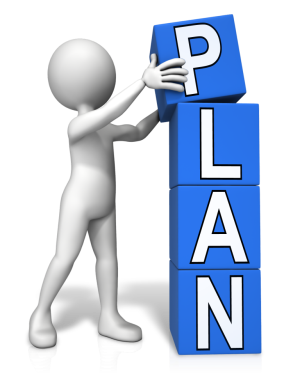 8
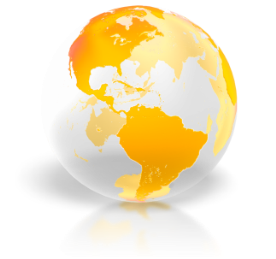 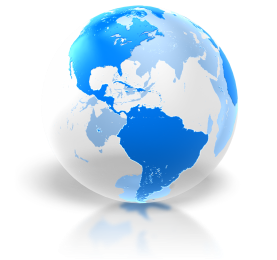 Time Remaining...
3:00
2:59
2:58
2:57
2:56
2:55
2:54
2:53
2:52
2:51
2:50
2:49
2:48
2:47
2:46
2:45
2:44
2:43
2:42
2:41
2:40
2:39
2:38
2:37
2:36
2:35
2:34
2:33
2:32
2:31
2:30
2:29
2:28
2:27
2:26
2:25
2:24
2:23
2:22
2:21
2:20
2:19
2:18
2:17
2:16
2:15
2:14
2:13
2:12
2:11
2:10
2:09
2:08
2:07
2:06
2:05
2:04
2:03
2:02
2:01
Minutes : Seconds
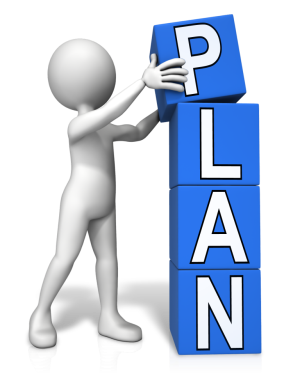 8
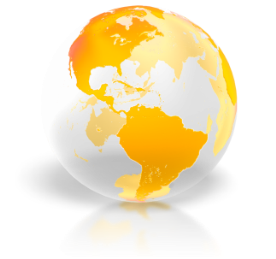 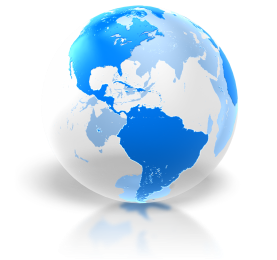 Time Remaining...
2:00
1:59
1:58
1:57
1:56
1:55
1:54
1:53
1:52
1:51
1:50
1:49
1:48
1:47
1:46
1:45
1:44
1:43
1:42
1:41
1:40
1:39
1:38
1:37
1:36
1:35
1:34
1:33
1:32
1:31
1:30
1:29
1:28
1:27
1:26
1:25
1:24
1:23
1:22
1:21
1:20
1:19
1:18
1:17
1:16
1:15
1:14
1:13
1:12
1:11
1:10
1:09
1:08
1:07
1:06
1:05
1:04
1:03
1:02
1:01
Minutes : Seconds
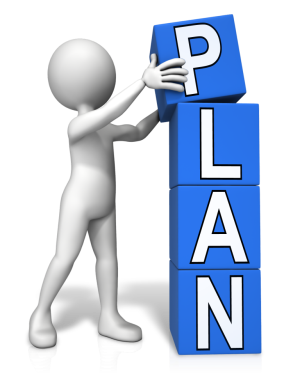 8
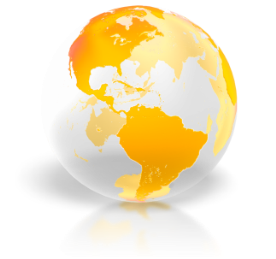 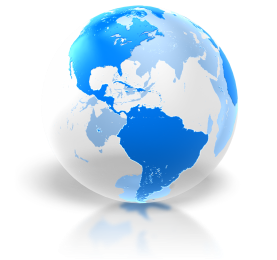 Time Remaining...
1:00
0:59
0:58
0:57
0:56
0:55
0:54
0:53
0:52
0:51
0:50
0:49
0:48
0:47
0:46
0:45
0:44
0:43
0:42
0:41
0:40
0:39
0:38
0:37
0:36
0:35
0:34
0:33
0:32
0:31
0:30
0:29
0:28
0:27
0:26
0:25
0:24
0:23
0:22
0:21
0:20
0:19
0:18
0:17
0:16
0:15
0:14
0:13
0:12
0:11
0:10
0:09
0:08
0:07
0:06
0:05
0:04
0:03
0:02
0:01
Minutes : Seconds
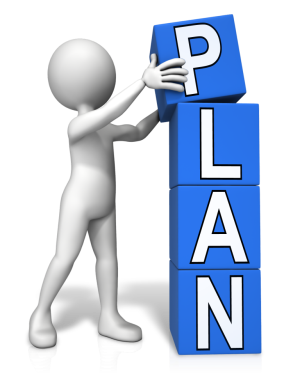 8
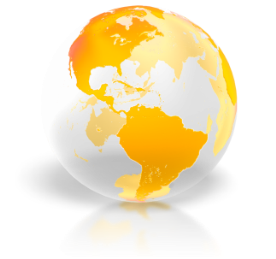 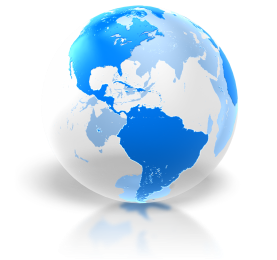 Time Past...
0:01
0:02
0:03
0:04
0:05
0:06
0:07
0:08
0:09
0:10
0:11
0:12
0:13
0:14
0:15
0:16
0:17
0:18
0:19
0:20
0:21
0:22
0:23
0:24
0:25
0:26
0:27
0:28
0:29
0:30
0:31
0:32
0:33
0:34
0:35
0:36
0:37
0:38
0:39
0:40
0:41
0:42
0:43
0:44
0:45
0:46
0:47
0:48
0:49
0:50
0:51
0:52
0:53
0:54
0:55
0:56
0:57
0:58
0:59
1:00
Minutes : Seconds
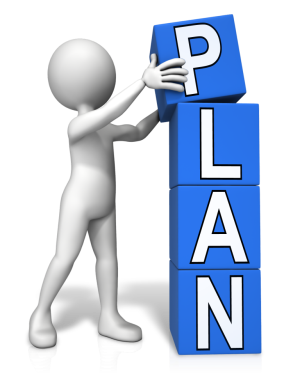 8
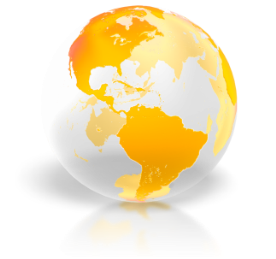 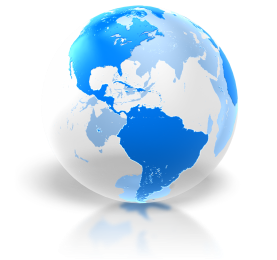 Time Past...
1:01
1:02
1:03
1:04
1:05
1:06
1:07
1:08
1:09
1:10
1:11
1:12
1:13
1:14
1:15
1:16
1:17
1:18
1:19
1:20
1:21
1:22
1:23
1:24
1:25
1:26
1:27
1:28
1:29
1:30
1:31
1:32
1:33
1:34
1:35
1:36
1:37
1:38
1:39
1:40
1:41
1:42
1:43
1:44
1:45
1:46
1:47
1:48
1:49
1:50
1:51
1:52
1:53
1:54
1:55
1:56
1:57
1:58
1:59
2:00
Minutes : Seconds
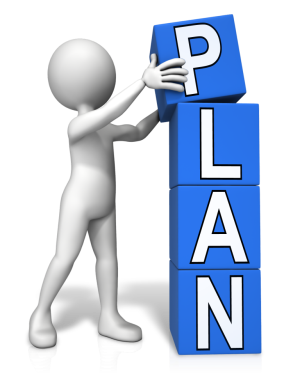 8
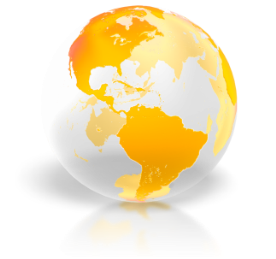 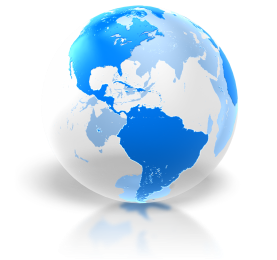 Time Past...
2:01
2:02
2:03
2:04
2:05
2:06
2:07
2:08
2:09
2:10
2:11
2:12
2:13
2:14
2:15
2:16
2:17
2:18
2:19
2:20
2:21
2:22
2:23
2:24
2:25
2:26
2:27
2:28
2:29
2:30
2:31
2:32
2:33
2:34
2:35
2:36
2:37
2:38
2:39
2:40
2:41
2:42
2:43
2:44
2:45
2:46
2:47
2:48
2:49
2:50
2:51
2:52
2:53
2:54
2:55
2:56
2:57
2:58
2:59
3:00
Minutes : Seconds
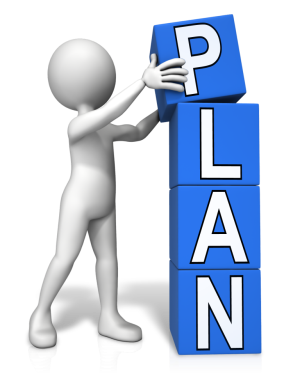 8
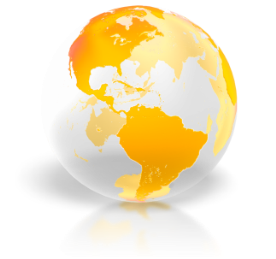 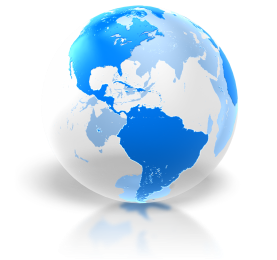 Time Past...
3:01
3:02
3:03
3:04
3:05
3:06
3:07
3:08
3:09
3:10
3:11
3:12
3:13
3:14
3:15
3:16
3:17
3:18
3:19
3:20
3:21
3:22
3:23
3:24
3:25
3:26
3:27
3:28
3:29
3:30
3:31
3:32
3:33
3:34
3:35
3:36
3:37
3:38
3:39
3:40
3:41
3:42
3:43
3:44
3:45
3:46
3:47
3:48
3:49
3:50
3:51
3:52
3:53
3:54
3:55
3:56
3:57
3:58
3:59
4:00
Minutes : Seconds
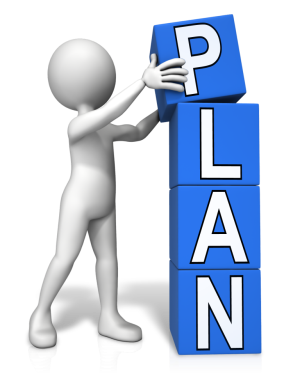 8
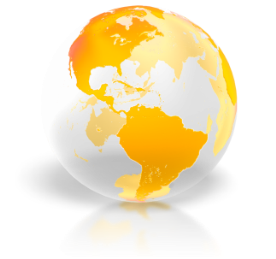 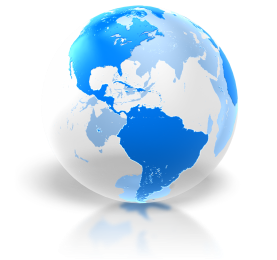 Time Past...
4:01
4:02
4:03
4:04
4:05
4:06
4:07
4:08
4:09
4:10
4:11
4:12
4:13
4:14
4:15
4:16
4:17
4:18
4:19
4:20
4:21
4:22
4:23
4:24
4:25
4:26
4:27
4:28
4:29
4:30
4:31
4:32
4:33
4:34
4:35
4:36
4:37
4:38
4:39
4:40
4:41
4:42
4:43
4:44
4:45
4:46
4:47
4:48
4:49
4:50
4:51
4:52
4:53
4:54
4:55
4:56
4:57
4:58
4:59
5:00
Minutes : Seconds
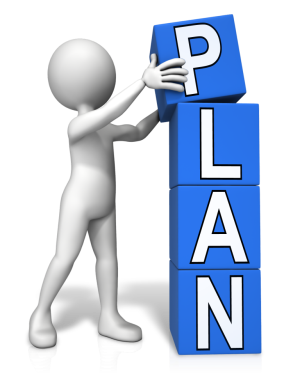 8
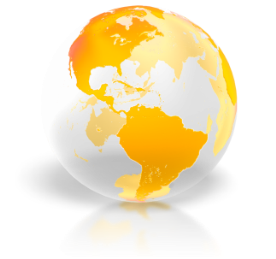 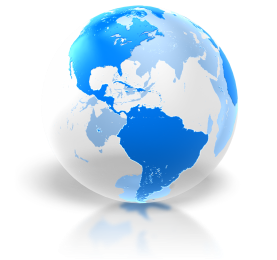 Time Past...
6:00
7:00
8:00
9:00
10:00
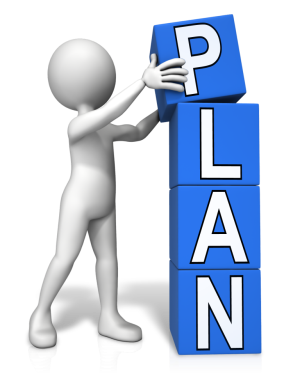 8
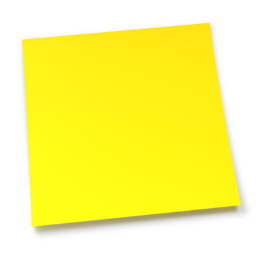 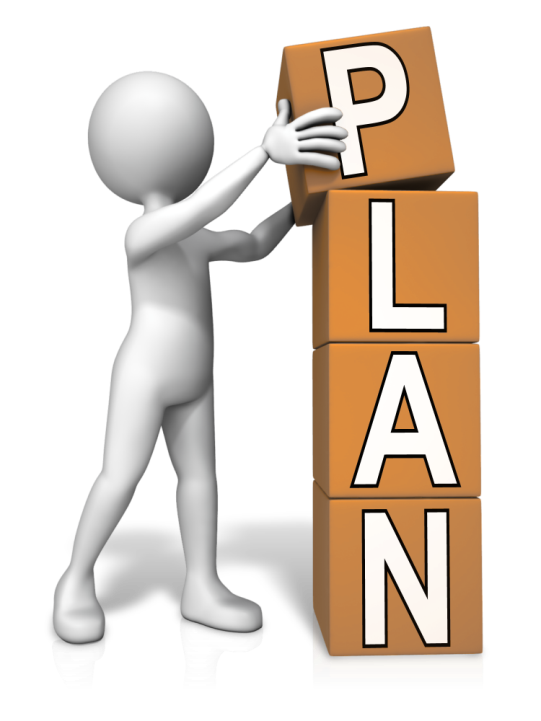 Callers Name Here
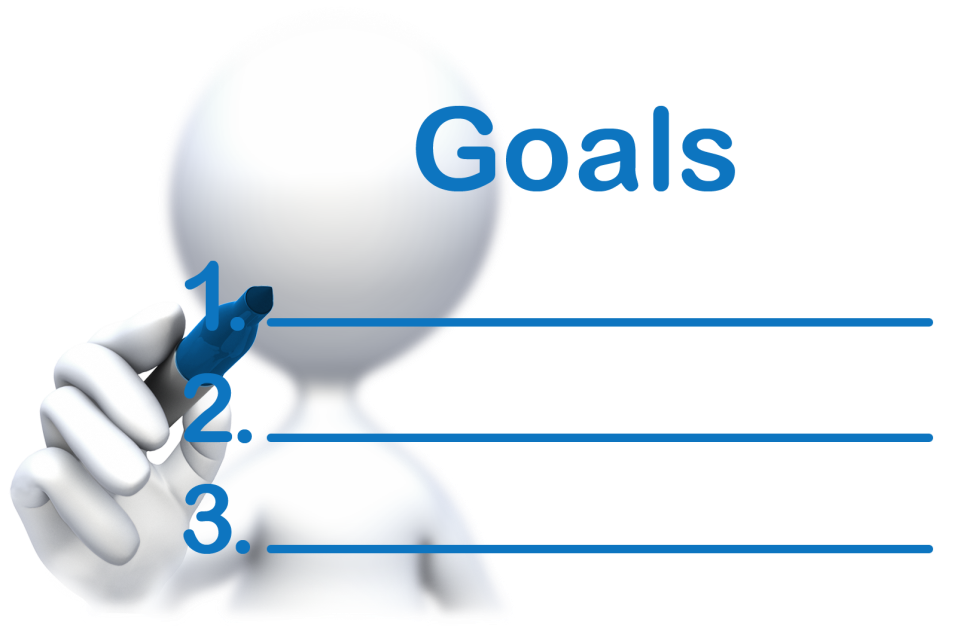 الطرق الفعالة لوضع الخطط التشغيليه
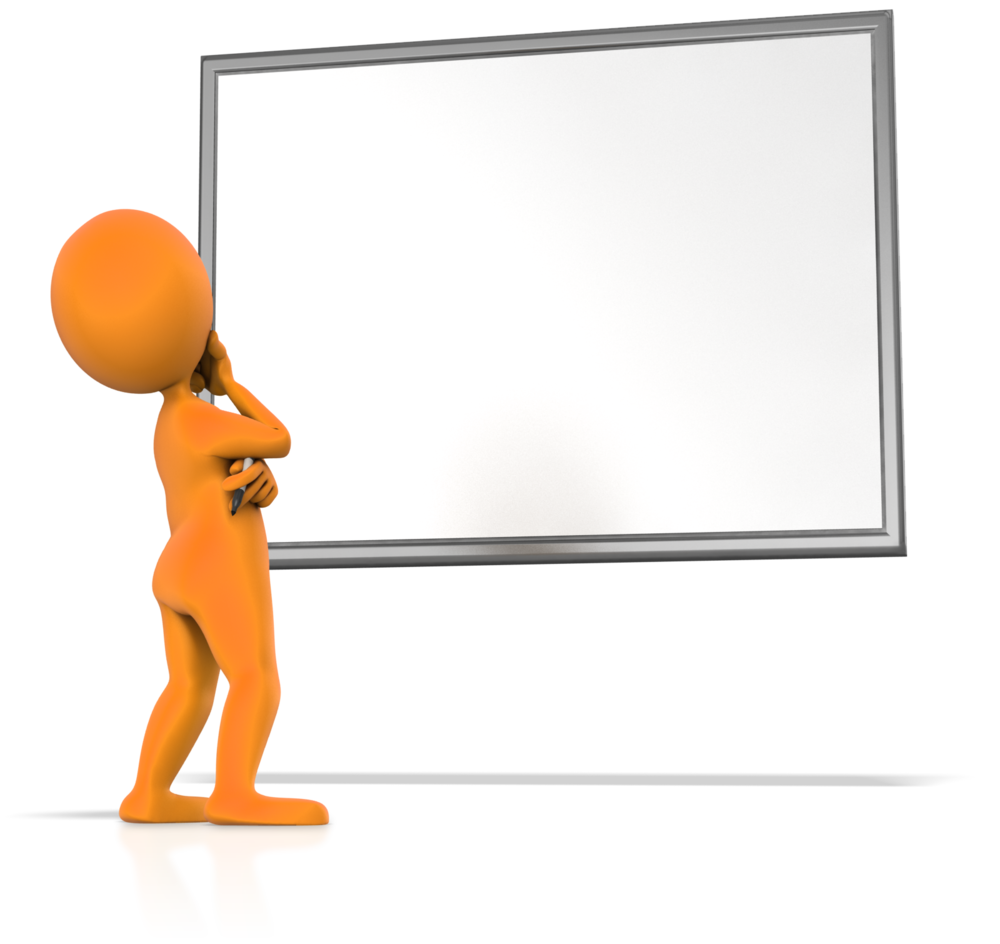 ما هي النشاطات أو النتائج التي يمكن أن تساهم في تحقيق هدفك؟
ما هي المشاكل أو العقبات المعينة التي يجب حلها كي تستطيع تحقيق  هدفك؟
ما هو ترتيب الإجراءات التي يجب إتباعها للتغلب على هذه المشاكل أو العوائق؟
كيف يمكن تقسيم هذه الأهداف، على أساس المدة الزمنية، الإدارة و الأقسام المعنية، درجة المسؤولية  أو المناطق الجغرافية؟
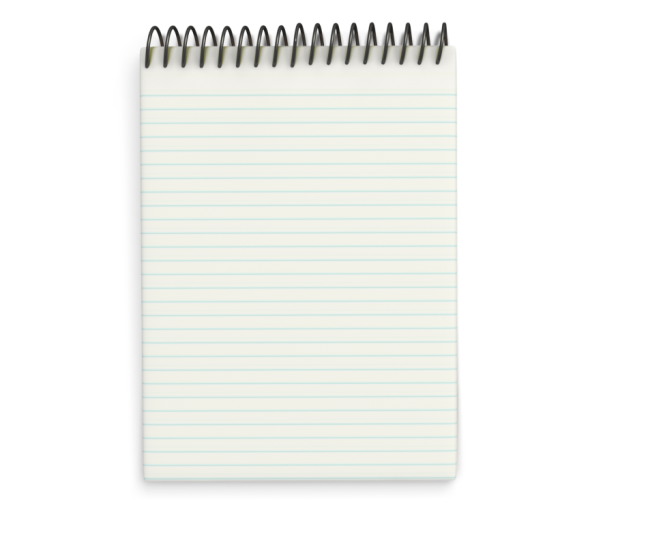 اولا:
حدد ماذا ستفعل حيال الاسئلة التالية
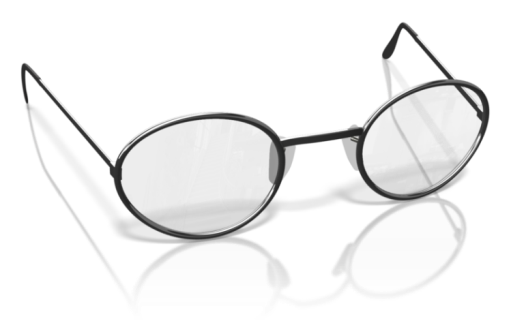 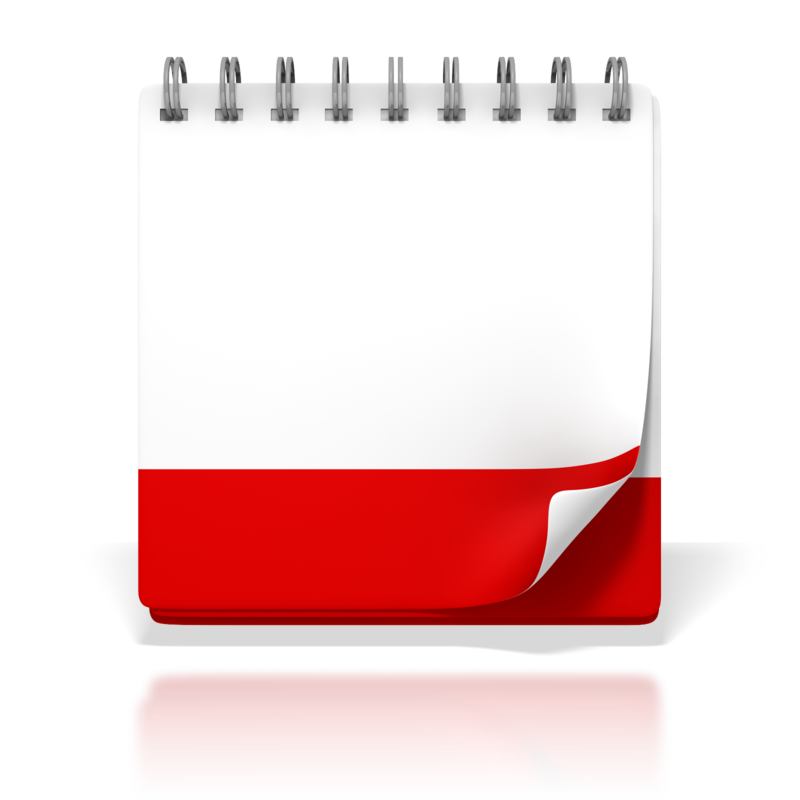 حدد ما هي مجموعة الإجراءات المناسب
 إتباعها لتحقيق هدفك في هذه المرحلة.
ثانيا
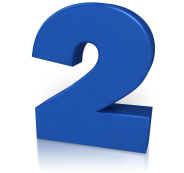 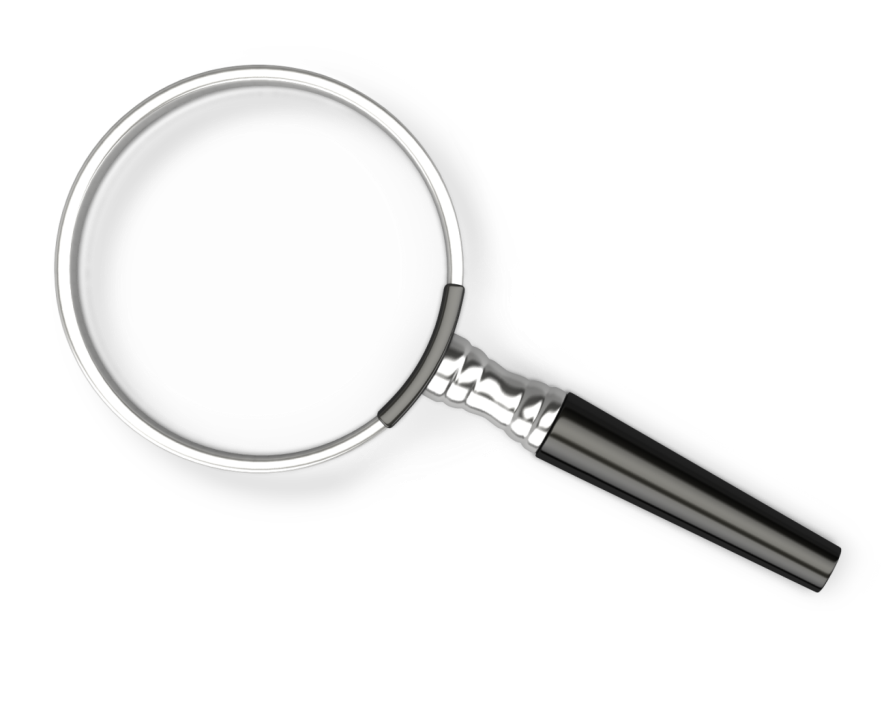 APRIL
Your Text Can Be Added Here

Your Text Can Be Added Here  

Your Text Can Be Added Here
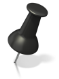 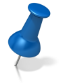 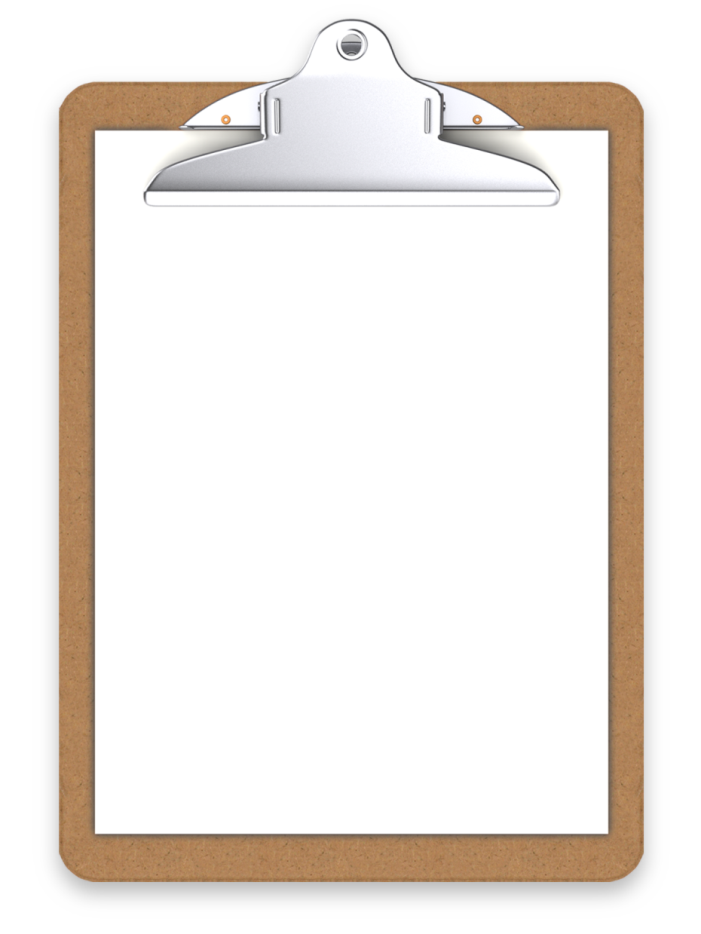 ترجم هذه الإجراءات  الى سلسلة من خمس أو عشر خطوات
 مع نتيجة محددة لكل خطوة، مما يجعلها مجموعة من الأهداف الصغيرة أو قصيرة المدى لك و لغيرك يسهل تحقيقها
الخطوات أو الإجراءات المطلوبة.
الأشخاص الذين سيتحملون مسؤولية تنفيذ كل خطوة بشكل صحيح.
البرنامج الزمني لتنفيذ الخطوات أو الإجراءات.
الموارد التي سيتم تخصيصها للتنفيذ.
الآلية التي ستتبع لجمع المعلومات عن التقدم في كل مرحلة.
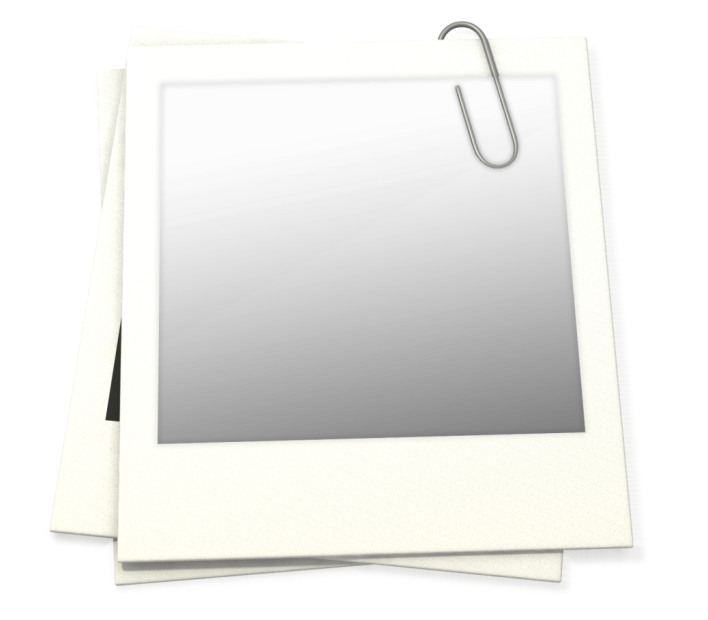 لكل خطوة تنفيذية أو اجراء 
حدد التالي :
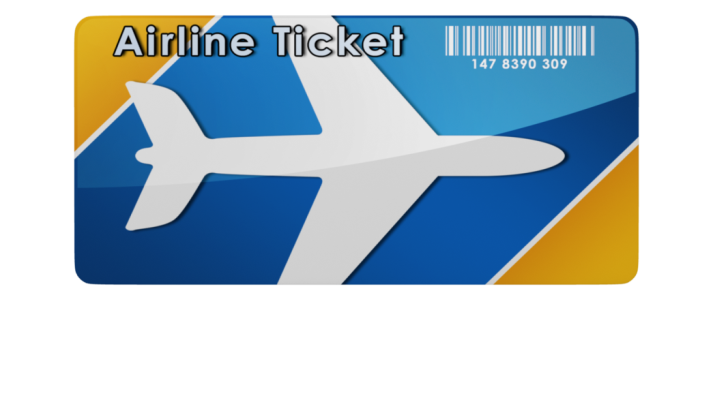 الفترة الزمنية المحددة للبدء و الانتهاء من التنفيذ. 
الوقت و الموارد المطلوبة.
كيف و متى ستعلم إذا كنت تسير بالإتجاه الصحيح.
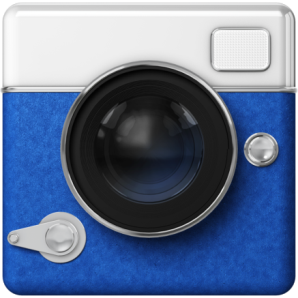 خامسا
راجع خطتك مع من لهم دور محوري، 
كي تختبر صلاحية الخطة المقدمة، 
و تكسب من خلال مشاركتهم، دعمهم و تأييدهم.
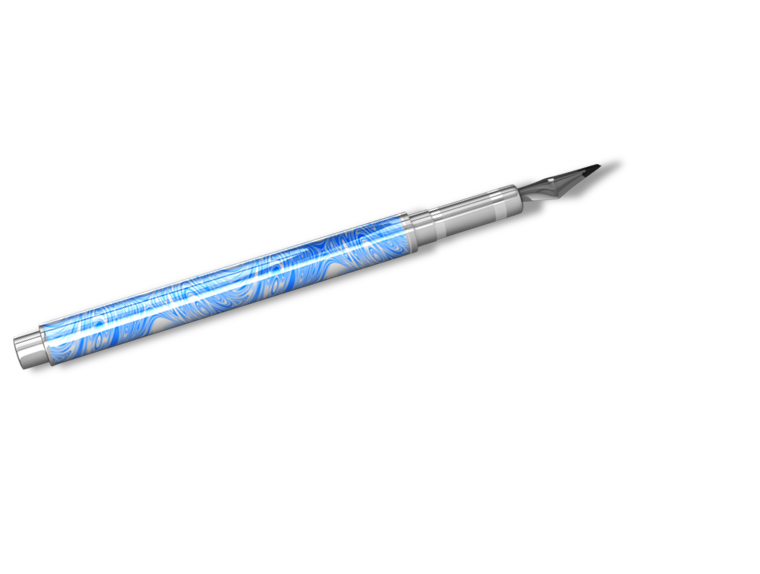 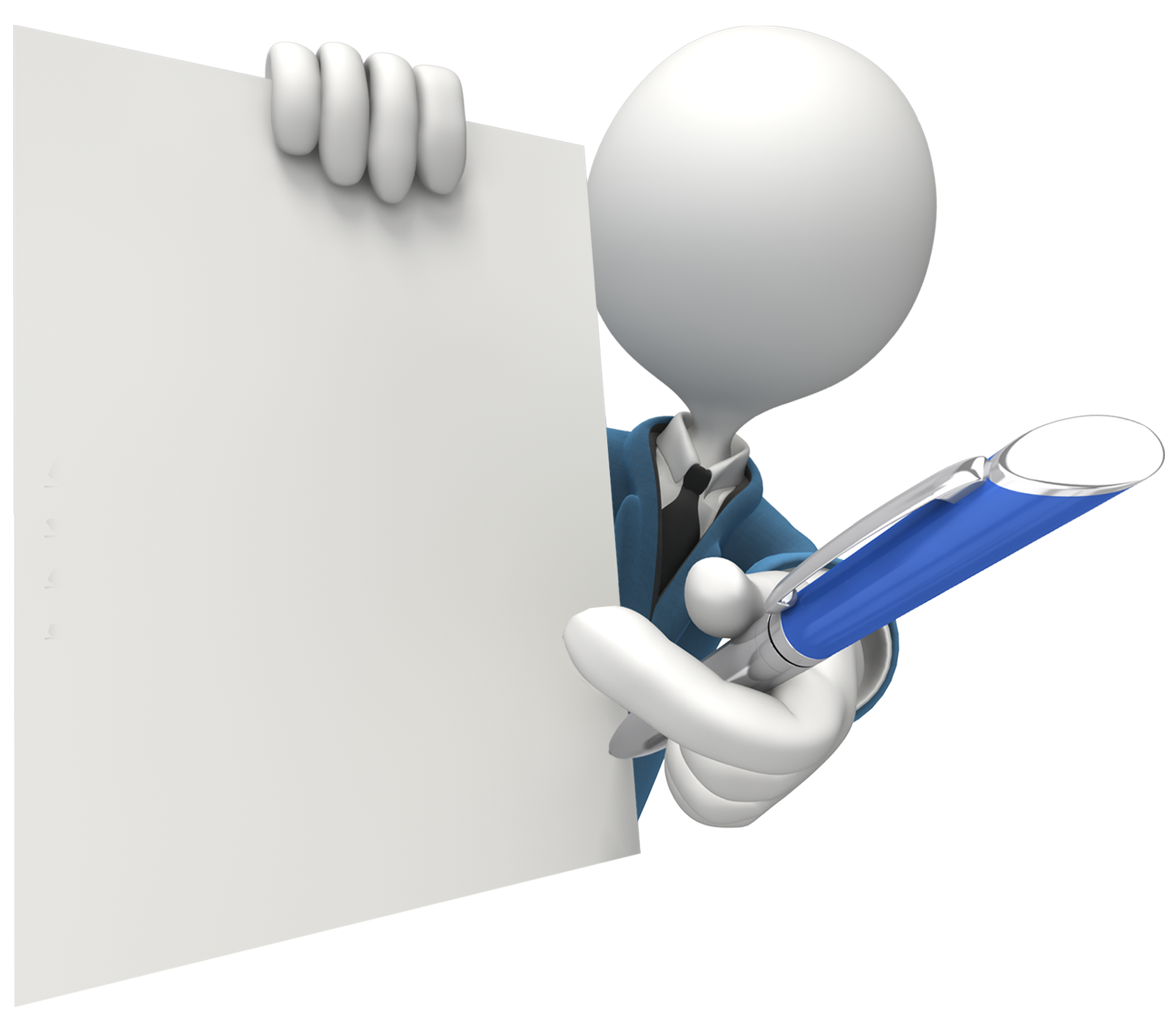 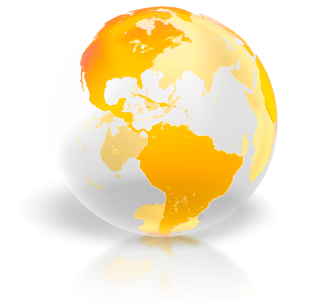 اليوم الثاني
8
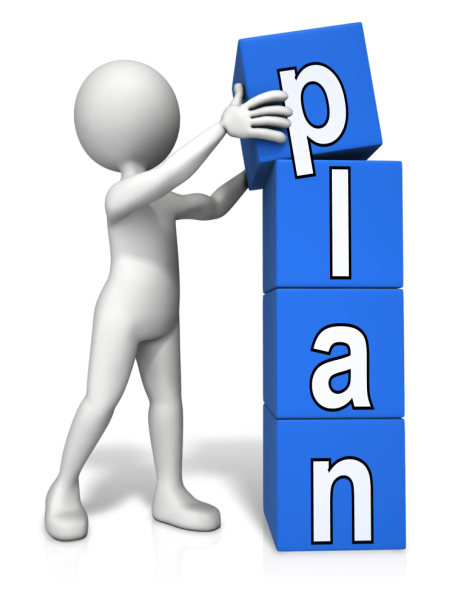 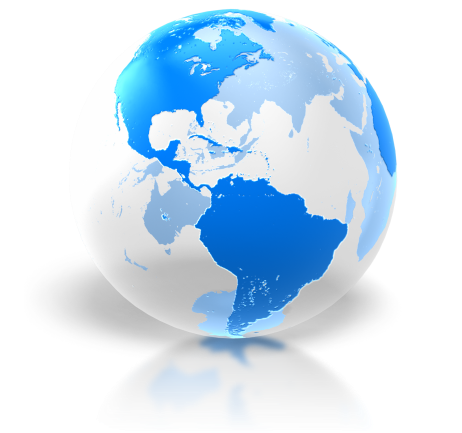 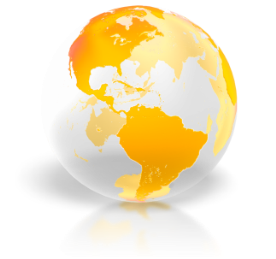 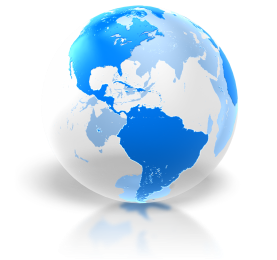 هل التخطيط ضروري

لماذا نحتاجه (من وجهة نظر الإدارة العليا)؟
لضمان الأداء الأمثل نحو تحقيق الأهداف الاستراتيجية ضمن المعطيات الواقعية المتاحة
لماذا نحتاجه (من وجهة نظر الإدارة التشغيلية)؟
تحقيق البراعة \ التميز: امتلاك القدرة على القيام بنشاطات تؤدي إلى درجة عالية من جودة
تحقيق نظم عمل ذات نتائج مستقرة، قابلة للقياس، وممكنة التكرار بنجاح  دائم
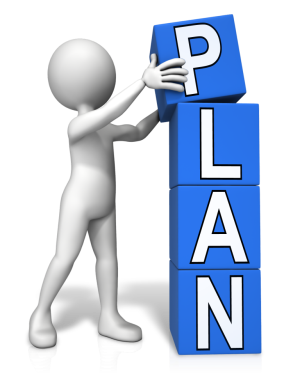 8
82
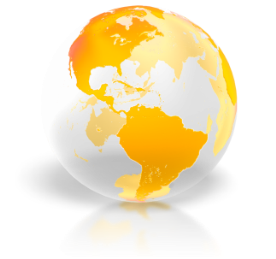 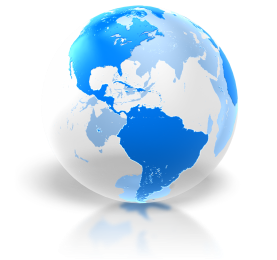 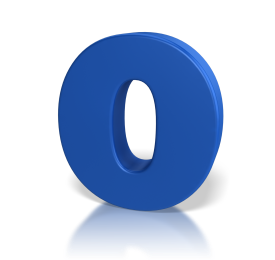 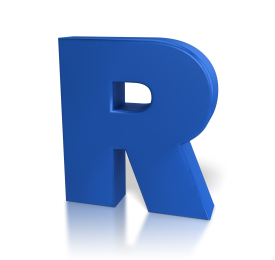 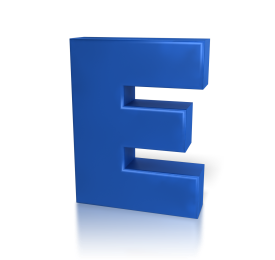 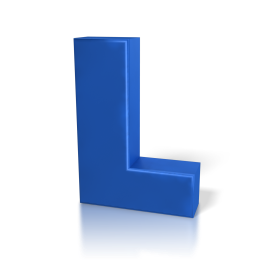 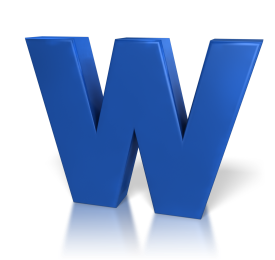 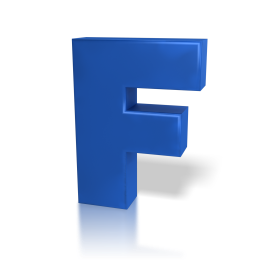 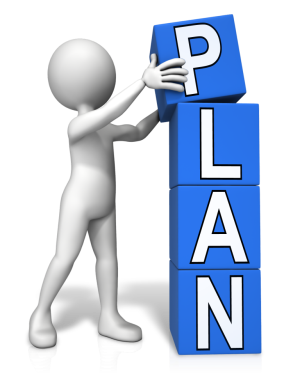 8
83
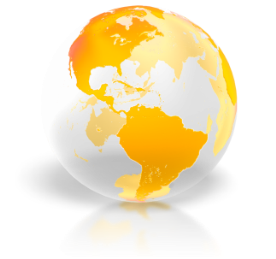 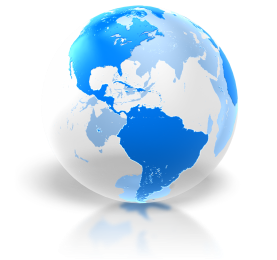 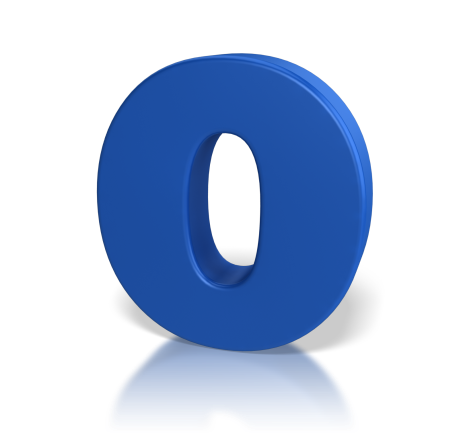 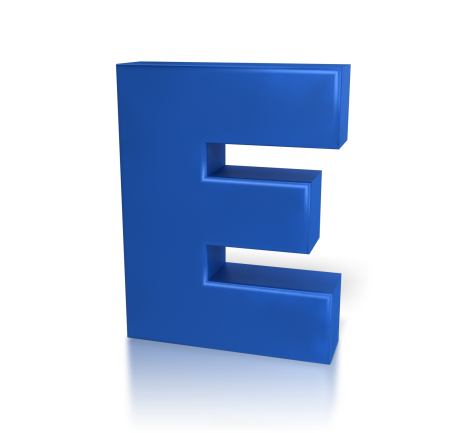 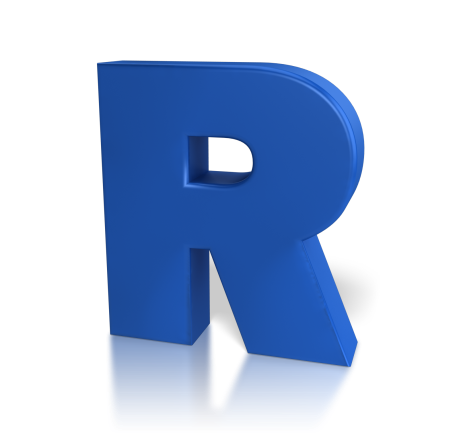 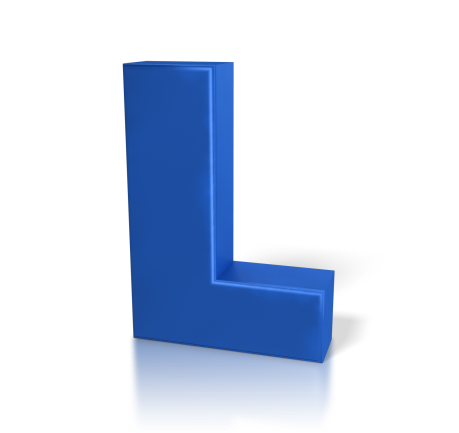 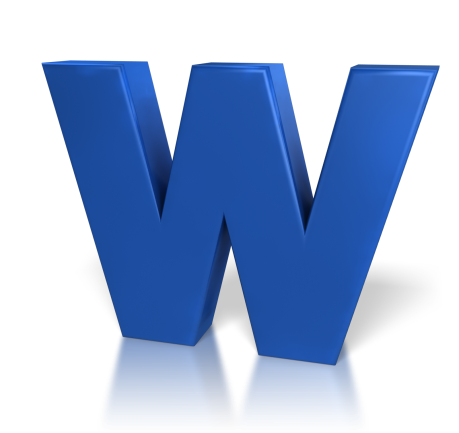 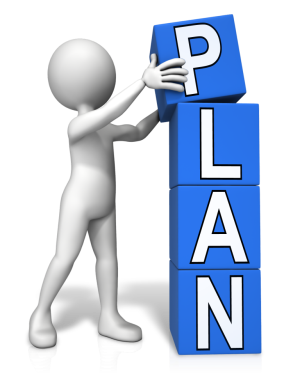 8
84
مراجعة لما سبق
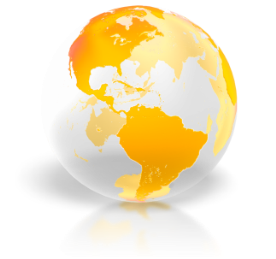 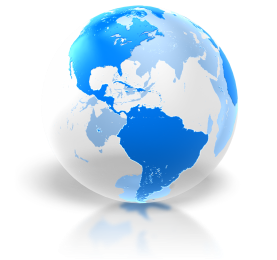 تذكر

التخطيط ليس أداه سحريه ولكنها وسيله تنفيذيه تعين الناجح ولا تنجح الفاشل.
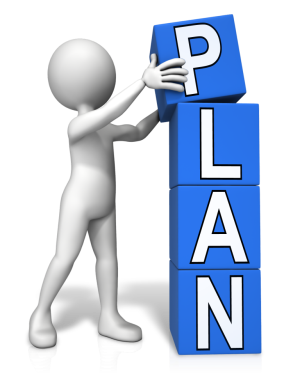 8
86
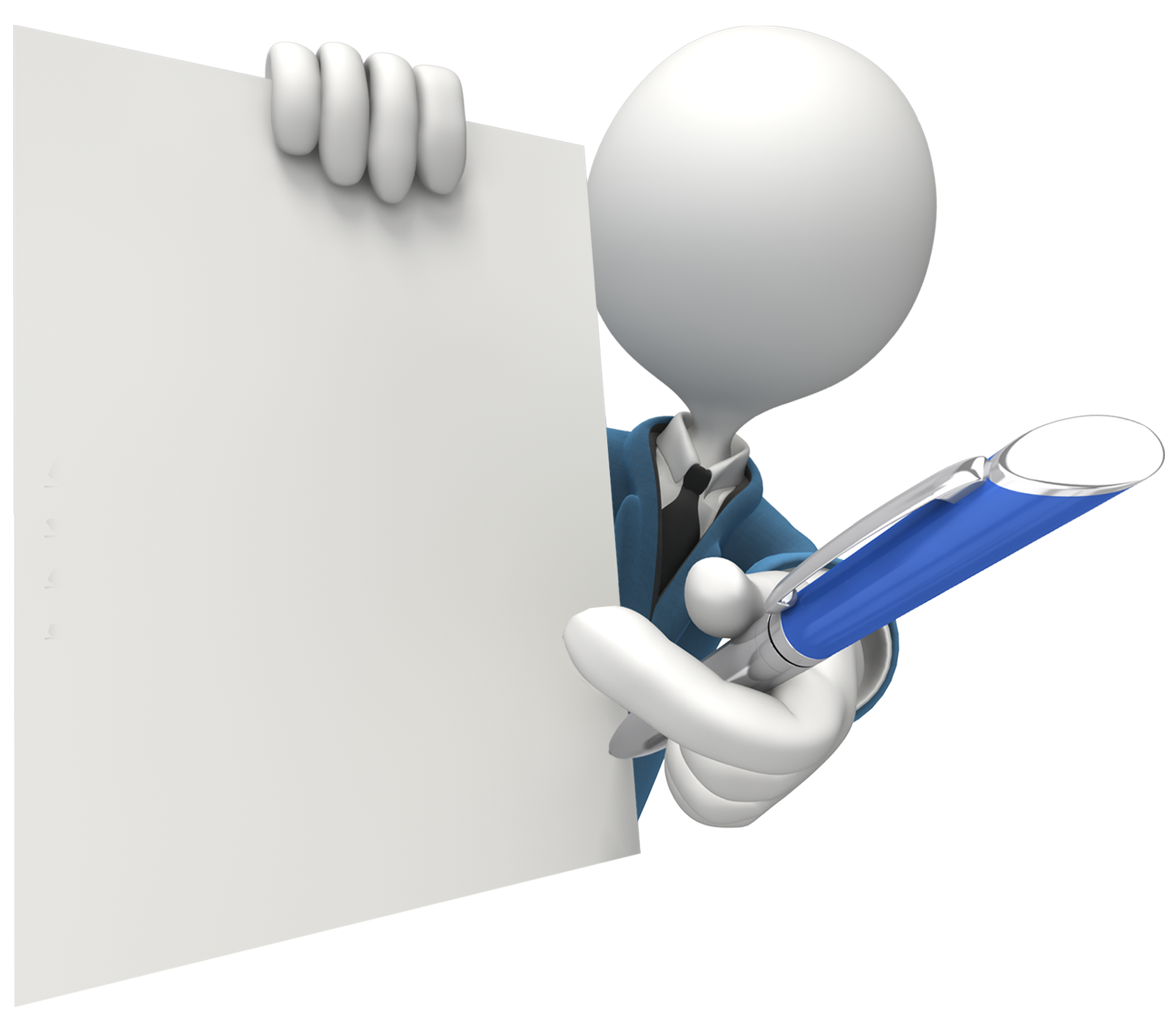 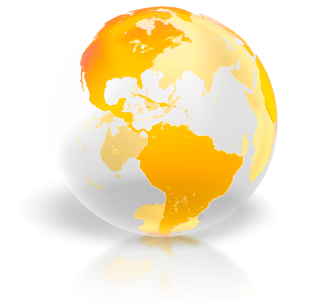 الخطوة الاولى

التحليل الرباعي
8
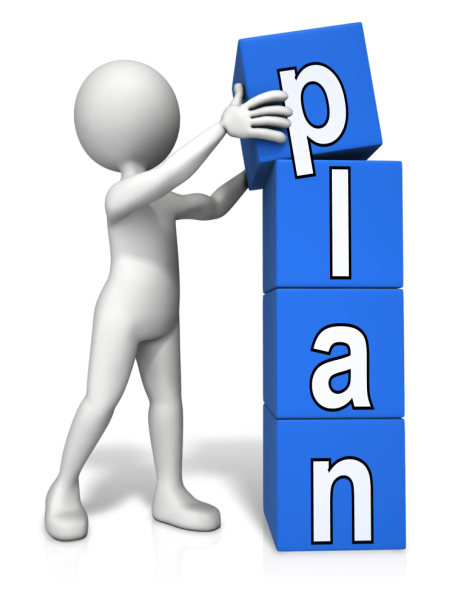 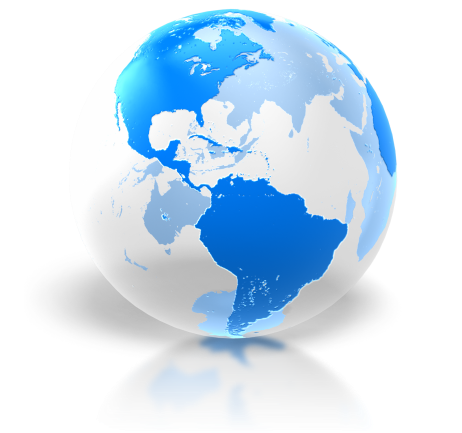 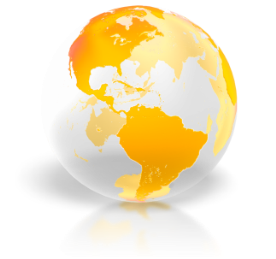 التحليل من خلال طريقة SWOT:
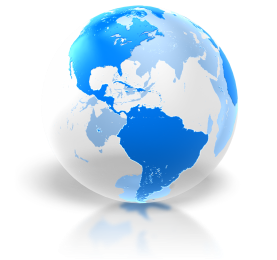 SWOT
عبارة عن أداة لتحليل القوة والضعف والفرص والتهديدات التي تتعرض لها المنظمة أو المشروع. ويُعمل بها استناداً على منهج ورشة العمل مع تصوّر نظامي
يستخدم أيضاً في ورش العمل الخاصة بالتخطيط الاستراتيجي
الوقت المتوقع  يصل إلى 4 ساعات أو أكثر وذلك يعتمد على عمق التحليل.
يعتبر SWOT جزءاً من ورش عمل التخطيط تضم أناساً من أقسام مختلفة للمنظمة وأشخاص من مصادر خارجية مثل الفئات المستهدفة ويجب ضمهم لهذه المجموعة.
لهذا, يجب تعيّين منسقاً ليعمل على توجيه العملية ويحافظ على الوقت ويؤمن التصور المتواصل
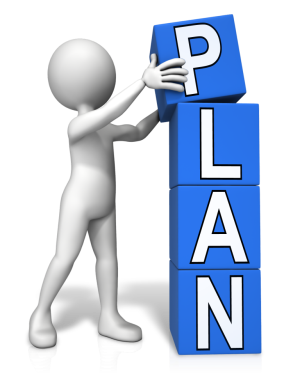 8
88
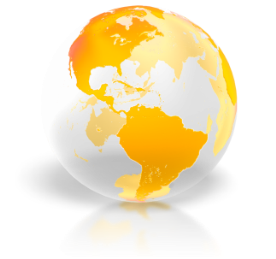 مكونات تحليل SWOT
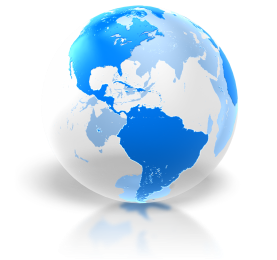 WEAKNESSES
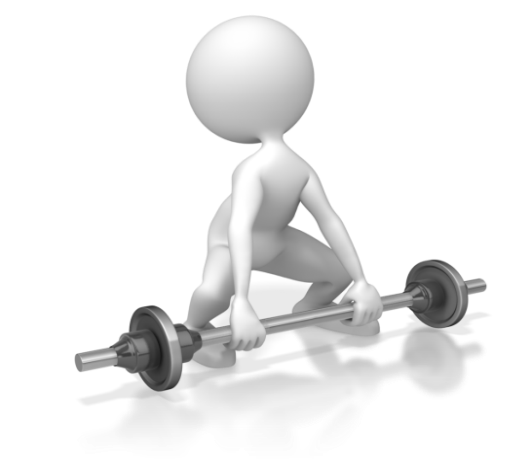 STRENGTHS
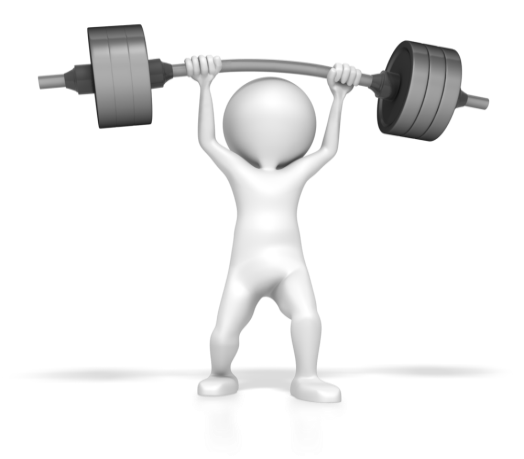 OPPORTUNITIES
THREATS
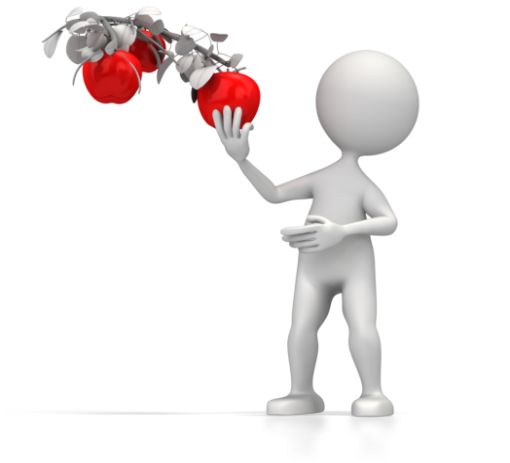 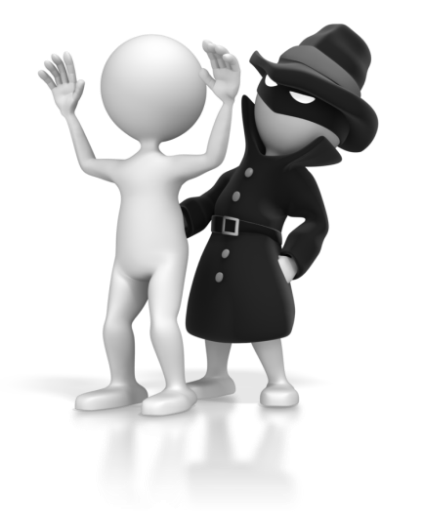 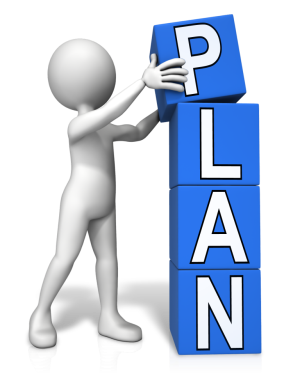 8
89
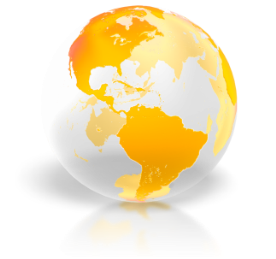 نقاط القـوة Strengths :
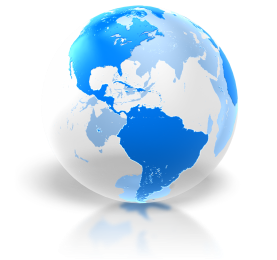 STRENGTHS
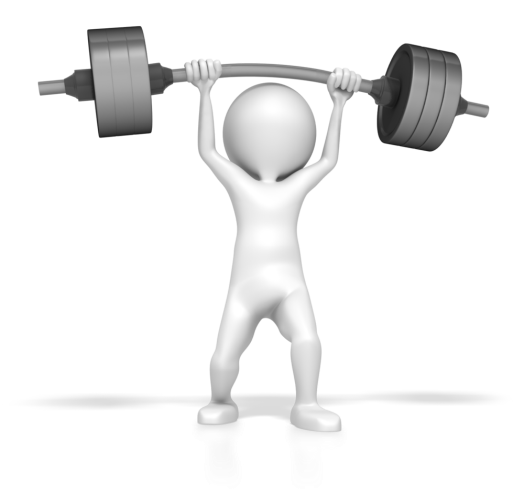 أية إمكانيات داخلية ذاتية موجودة فعلاً تساعد على استغلال الفرص المتاحة والممكنة وعلى مكافحة التهديدات. وهي الأنشطة التي تدار بطريقة جيدة، أي المزايا والإمكانيات التي تتمتع بها المنظمة ، ويطلق على نواحي القوة البارزة" القدرة المميزة”. وقد تتمثل مجالات  القوة في الموارد المالية، الصورة الذهنية.
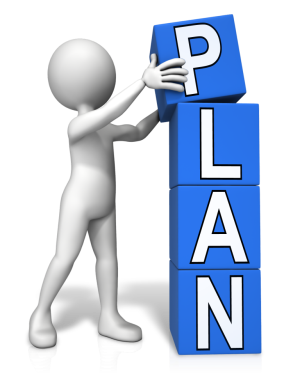 8
90
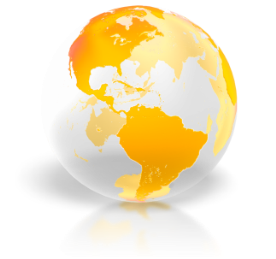 نقاط الضعف Weaknesses:
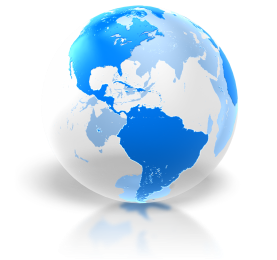 WEAKNESSES
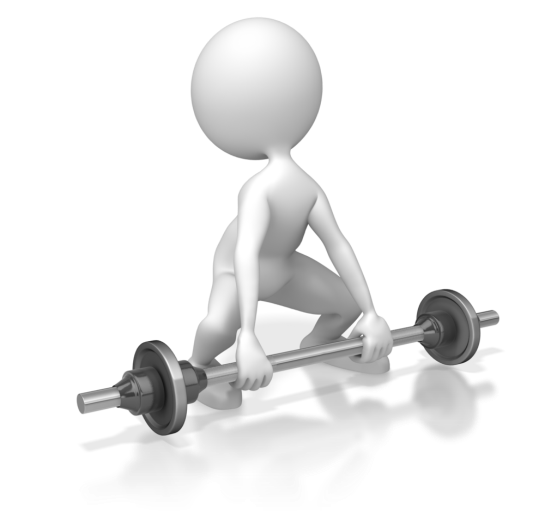 أية ظروف وعوامل نقص داخلية موجودة فعلاً تعيق من القدرة على استغلال الفرص. وهي الأنشطة التي لا تتمتع بميزة تنافسية أو تدار بطريقة ضعيفة. أي وجود قصور أو عجز في الموارد أو المهارات  أو القدرات والذي قد تحد من الأداء الفعال  للمنظمة بشكل مؤثر، ومن أمثلة مجالات الضعف الموارد المالية والتكنولوجية والقدرات الإدارية ، والصورة الذهنية.........   إلخ
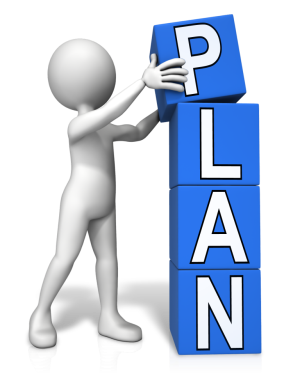 8
91
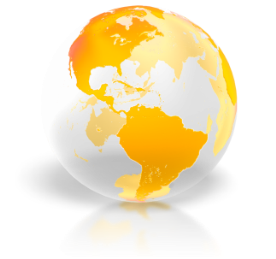 الفـــرص Opportunities
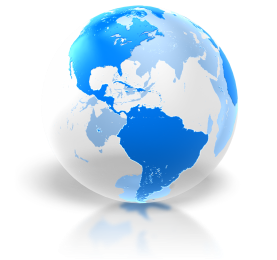 أية ظروف أو اتجاهات خارجية ذات أثر إيجابي تمكـّن أو مكنت فرصة للتطور والنمو.  و هي وجود تغيرات ايجابية في مكونات  البيئة الخارجية، أي موقف مفضل  أو مرغوب في بيئة المنظمة
OPPORTUNITIES
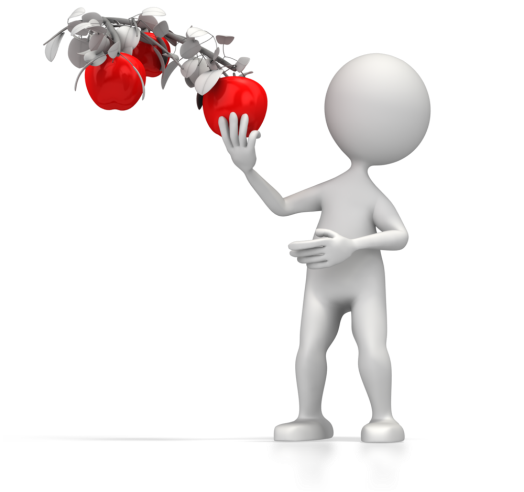 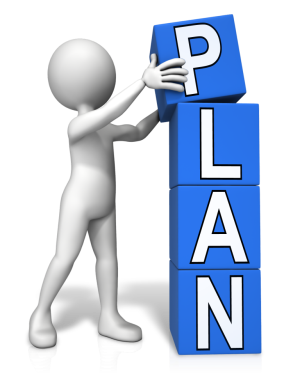 8
92
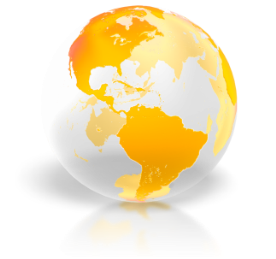 التهديــدات: Opportunities
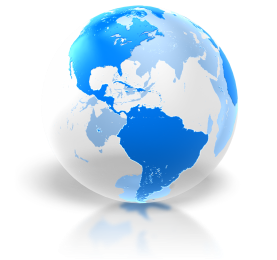 أية ظروف أو اتجاهات خارجية قد تؤثر سلباً أو أثرت بشكل سلبي وهي عامل مهدد أو قد تسبب خسارة وضرر.  وهي وجود متغيرات سلبية يجب تجنبها، أي موقفاً غير مفضل وغير مرغوب في بيئة المنظمة الخارجية.
THREATS
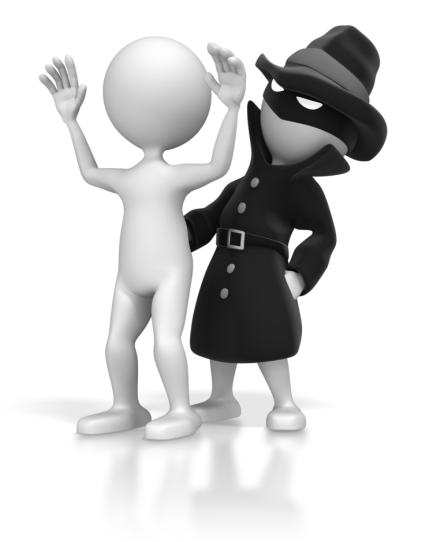 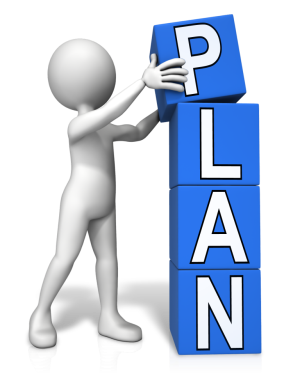 8
93
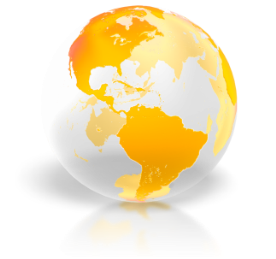 مصفوفة تحليل قالب SWOT
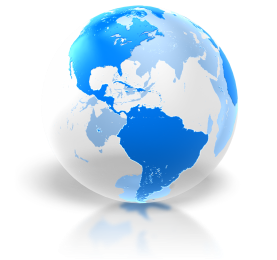 WEAKNESSES
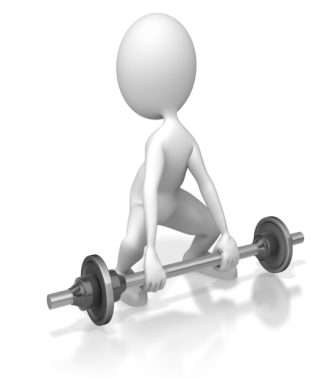 STRENGTHS
الضارة
مفيد
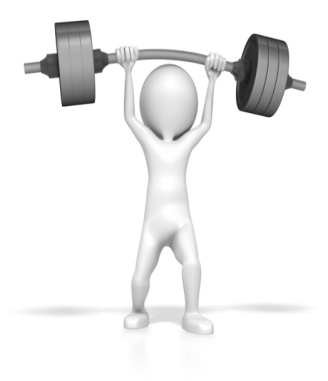 داخلي
OPPORTUNITIES
THREATS
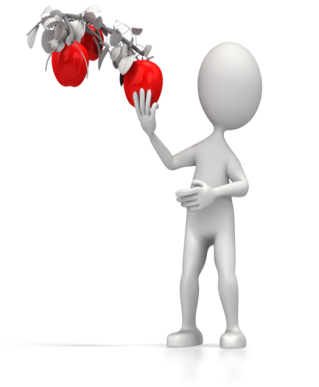 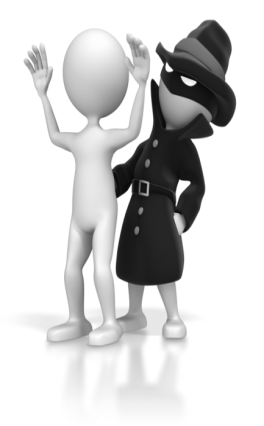 خارجي
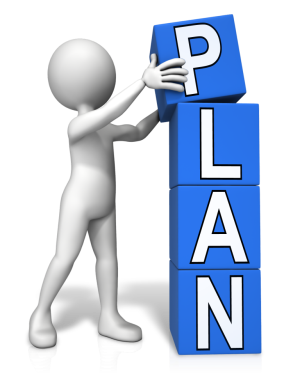 8
94
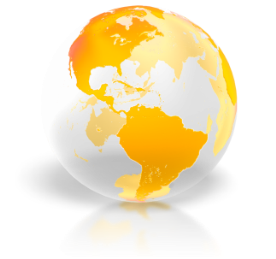 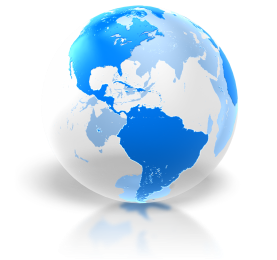 اختصار لنقاط القوة والضعف والفرص والتهديدات.
نقاط القوة
ويعود الفضل إلى تقنية ألبرت همفري الذي قاد مشروعا بحثيا في جامعة ستانفورد في 1960s و 1970s.
تساعد على وضع أهداف تغييرية مؤسسية (ترمي إلى التحسين والارتقاء بالخدمات
نقاط الضعف
الفرص
الفرص
SWOT
Analysis
تستخدم كإطار لتنظيم واستخدام البيانات والمعلومات المكتسبة من تحليل لحالة البيئة الداخلية والخارجية.
تقنية تمكن مجموعة للانتقال من المشاكل اليومية / الاستراتيجيات التقليدية لمنظور جديد.
التهديدات
التهديدات
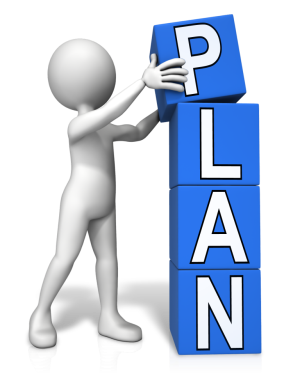 8
95
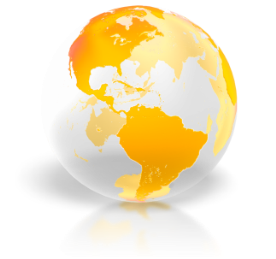 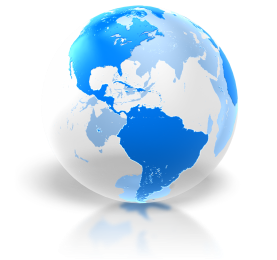 أسئلة التحليل الرباعي
نقاط القوة
ما هي المزايا التي نتمتع بها ؟
ما هو الشيء الذي تفعله وتؤديه أفضل من الآخرين  ؟ 
ما هي الموارد التي ننفرد بها أو ذات الكلفة الأدنى التي تتوفر لدينا؟
ما هي نقاط قوة المؤسسة التي يراها الناس فينا؟
أمثلة – موارد بشرية  دعم حكومي- مهارات ادارية او طبية متميزة. نظم معلومات
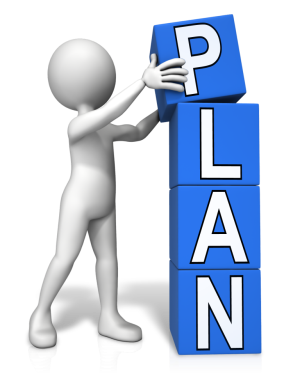 8
96
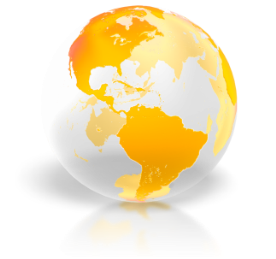 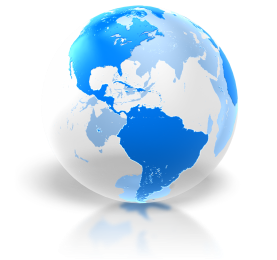 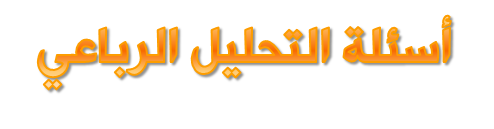 نقاط الضعف
الخصائص التي تضعنا  في وضع غير مؤات بالمقارنة مع الآخرين.
نقاط التحسين ؟
ماذا يجب علينا تجنبه؟ نقاط الضعف هي العوامل التي لا تفي بالمعايير نشعر أنها يجب الوفاء بها
ومع ذلك، يجب السيطرة عليها او التقليل منها
أمثلة - محدودية الموارد المالية، والإنفاق على الانشطة لا على المشاريع، الانتاجية ضعيفة ، الصورة الذهنية الضعيفة، ومهاات التواصل ضعيف، والمهارات الإدارية المحدودة، ضعف في تدريب الموظفين.
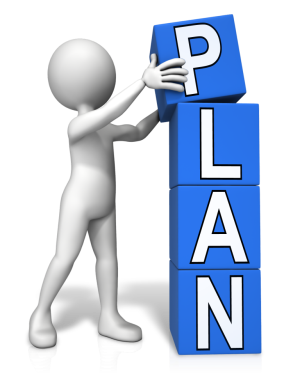 8
97
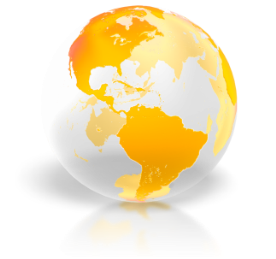 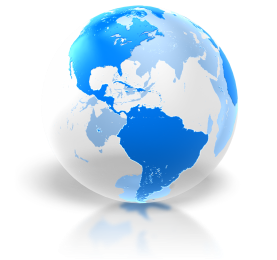 أسئلة التحليل الرباعي
الفرص
نقاط تميز غير موجودة نستطيع تحقيقها خلال  الخطة
تنشأ عندما يمكن للمؤسسة استفادة من الظروف في بيئتها لتخطيط وتنفيذ الاستراتيجيات التي تمكنها من أن تصبح أكثر  كفاءة وإنتاجية
يجب أن يكون تنظيم دقيق والتعرف على الفرص والإمساك بها حين ظهورها. 
جوهر النجاح فيها – اطلاق الابداع
أمثلة – تحسن اقتصادي – ارتفاع الرواتب-الشراكة المجتمعية/ التعليم الجامعي.- تعاون مع جهات حكومية اخرى
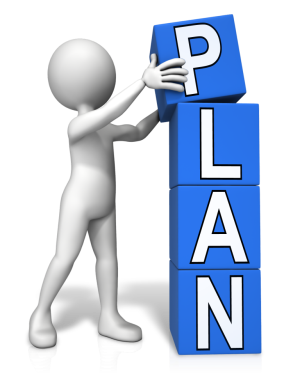 8
98
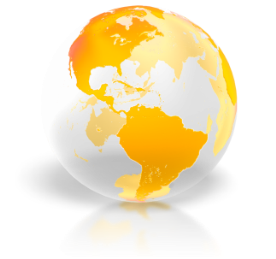 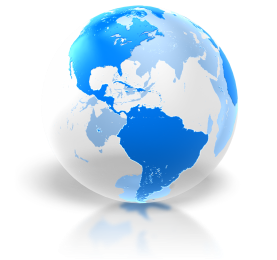 !
التهديدات
العناصر الخارجية في البيئة التي يمكن أن تسبب المتاعب العوامل الخارجية، أبعد من سيطرة المنظمة، والتي يمكن أن تشكل خطر على الاوضاع الصحية في المملكة
عندما تنشأ الظروف في البيئة الخارجية تؤثر سلبا على موثوقية وربحية الأعمال المنظمة.
تفاقم  الامور عندما تتصل الضعف بالتهديدات لا يمكن السيطرة عليها.
!
أمثلة - دخول الأجانب، منتجات جديدة، ودورة حياة المنتج في الانخفاض، تغيير احتياجات العملاء المستوصفات الاهلية تتبنى استراتيجيات جديدة، وزيادة التنظيم الحكومي، الانكماش الاقتصادي. اعتماد استراتيجيات جديدة، في الصحة زيادة التنظيم الحكومي، الانكماش الاقتصادي.
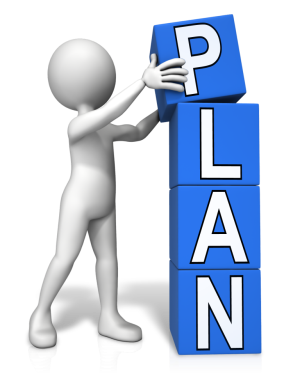 8
99
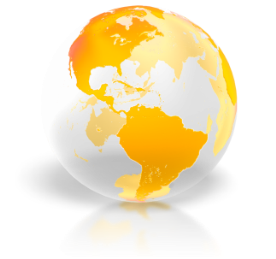 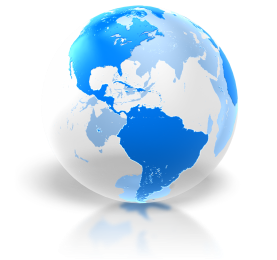 الضارة
للمساعدة في حصة صناع القرار ومقارنة الأفكار.
W
لتحقيق هدف مشترك أكثر وضوحا وفهم العوامل للنجاح.
لتنظيم العوامل الهامة المرتبطة النجاح والفشل.
S
لتحليل القضايا التي أدت إلى الفشل في الماضي.
O
T
لتوفير الخطط في عملية صنع القرار
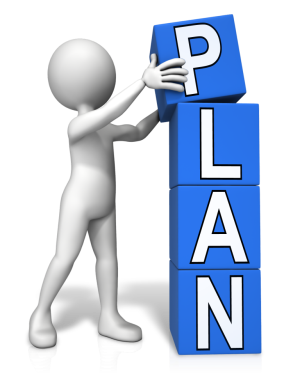 8
100
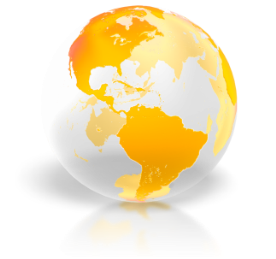 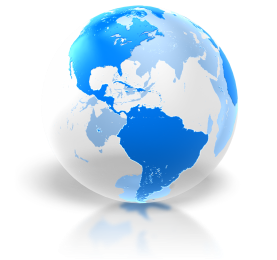 الفرق بين نقاط القوة والفرص.
الفرق بين المخاطر ونقاط الضعف
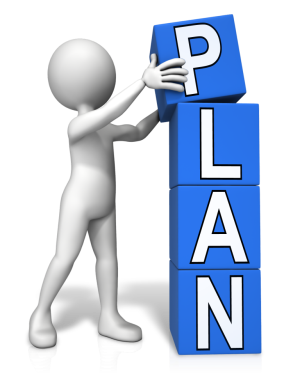 8
101
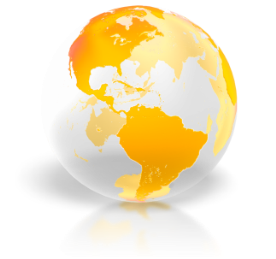 تطبيقات عملية على التحليل الرباعي
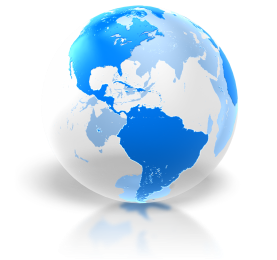 اولا:
يجتمع الفريق ويحاول أن يحدد ما يلي :
 3-10 نقاط قوة موجودة في المنظمة
3-10 نقاط ضعف موجودة في المنظمة
1-3  فرص متاحة يمكن تحقيقها (خلال سنة)
1-3 مخاطر متوقعة خلال سنة (يمكن تجنبها)
وبالتالي سيكون لدينا 8 إلى 26 نقطة في تحليل SWOT يكتبها الفريق
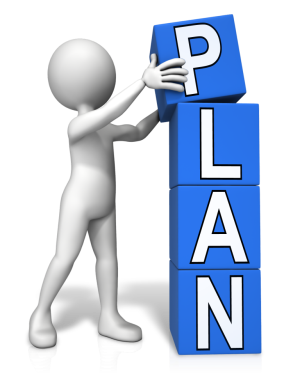 8
102
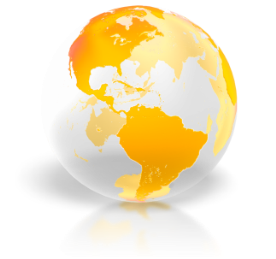 تطبيقات عملية على التحليل الرباعي
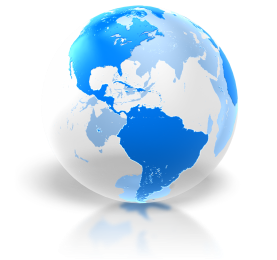 ثانيا :  
في عملية تقييم البيئة الخارجية لابد من تحليل الفرص والتهديدات وذلك باتباع  الخطوات التالية :
وضع نقاط القوة والضعف  الفرص والتهديدات في شكل قائمة ، وتحديد تأثير كل عنصر على المؤسسة ، ويتم ذلك بإعطاء قيمة معينة تعكس مدى التأثير ، ثم يؤخذ الوسط الحسابي  او أي  وسط حسابي آخر للاقتراحات المختلفة والخاصة بمدى تأثير كل عنصر .
تحديد احتمال  حدوث كل عنصر ، أي إمكانية الظهور وفي النهاية ضرب مدى التأثير في احتمال ظهور كل عنصر من العناصر المحيطة بالمؤسسة لتحديد اهمية كل عنصر
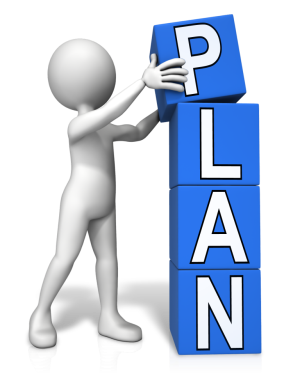 8
103
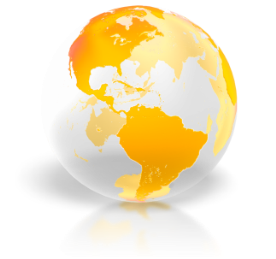 تطبيقات عملية
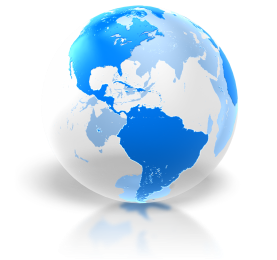 تسجل كل المعلومات المطلوبة على وجه واحد من البطاقة،
تتضمن البطاقة الواحدة نقاط القوة التي يتمتع بها المشروع
استخدام عبارات دقيقة وواضحة وغير قابلة للتأويل.
مدة كل خطوة 6 دقائق
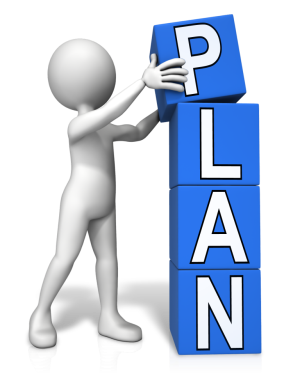 8
104
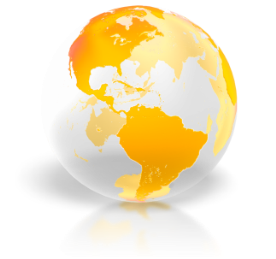 نقاط القوة
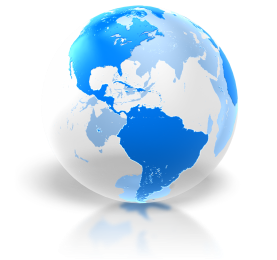 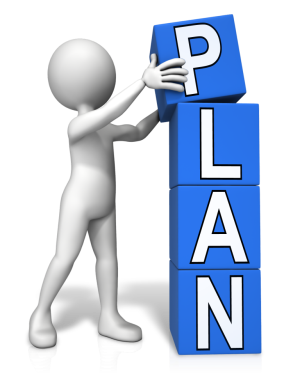 8
105
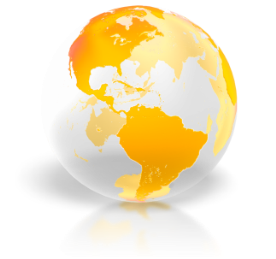 نقاط الضعف
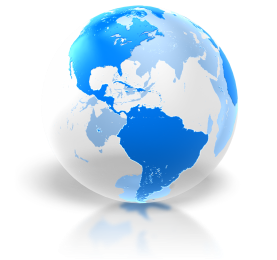 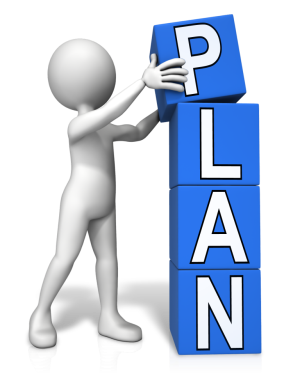 8
106
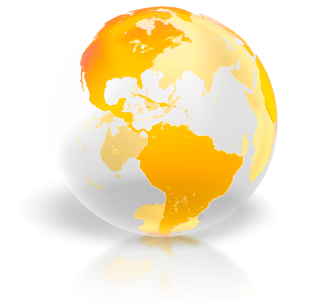 الفرص والتهديدات
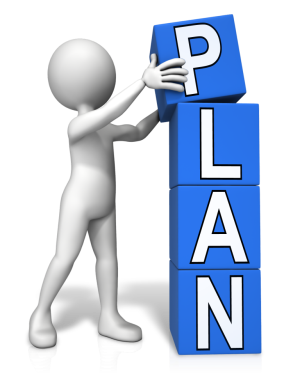 8
107
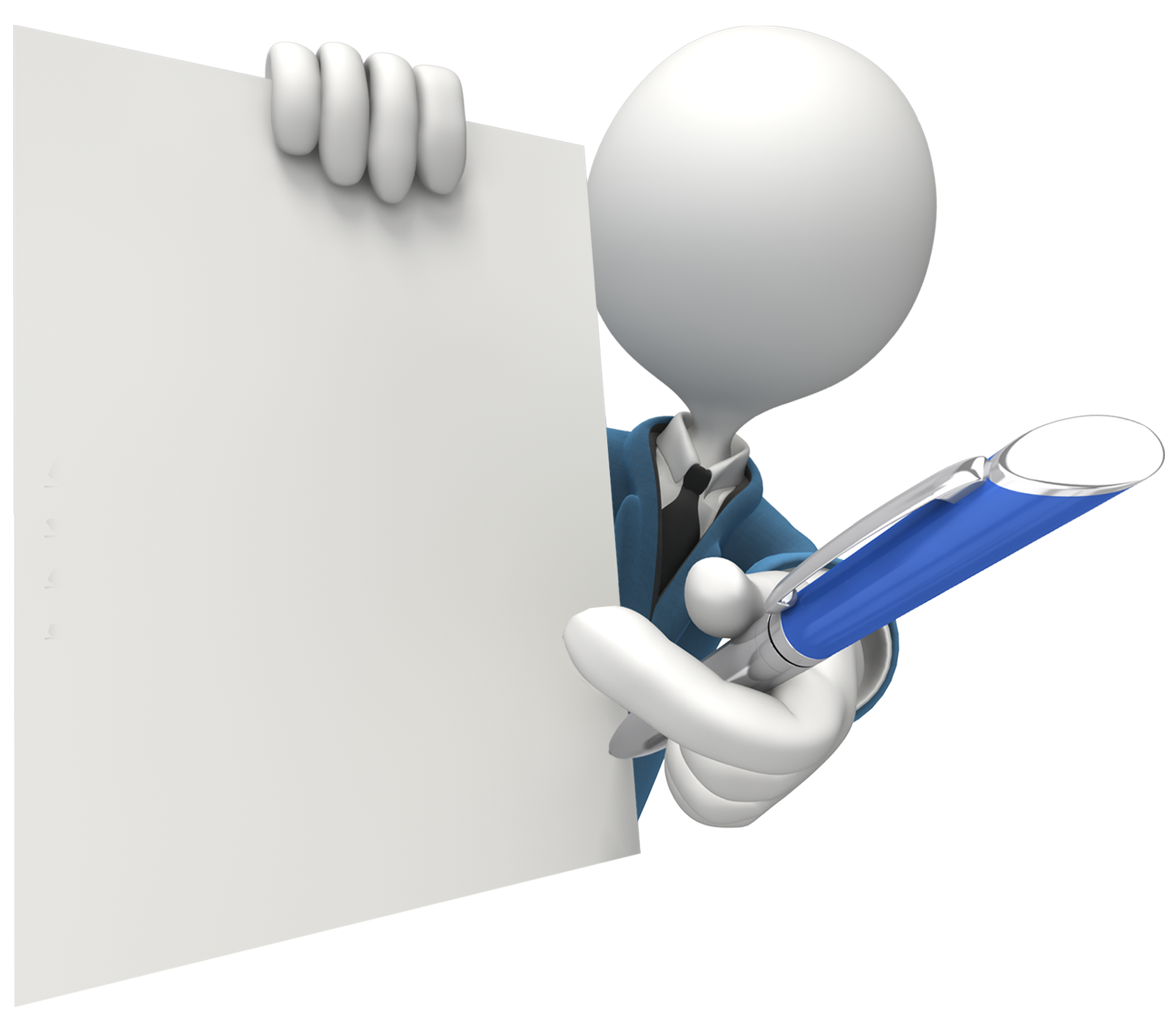 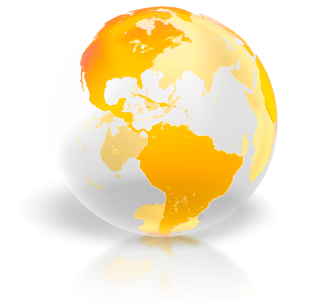 تحديد  الاهداف
8
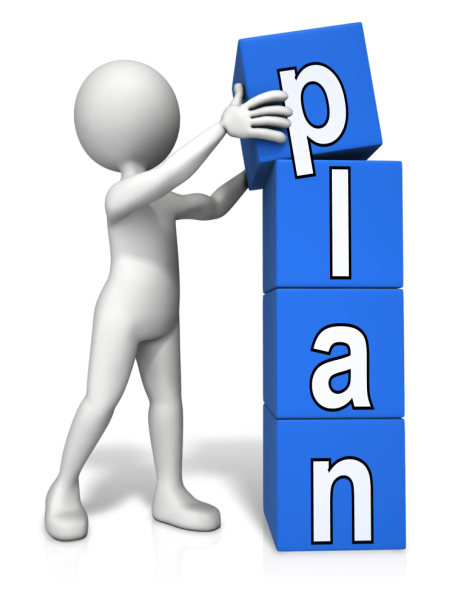 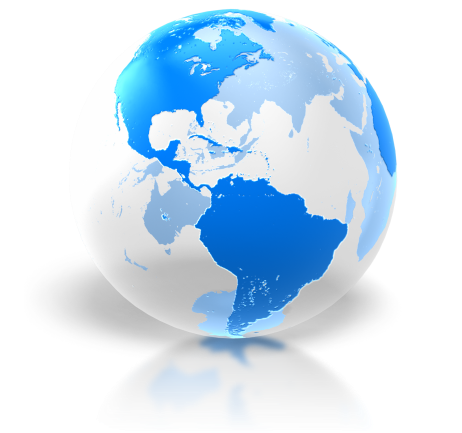 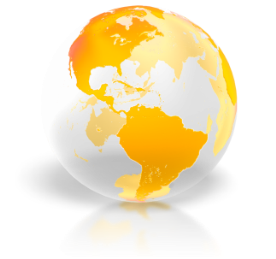 تعريف الهدف
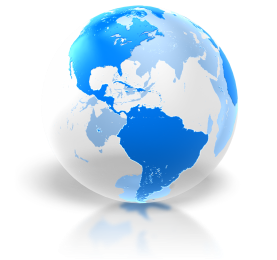 الهدف يصف شيئاً يجب إنجازه نقطة من النقاط المستهدف الوصول إليها. وتحدد الأهداف أو الغايات ( وهي مسميات يمكن استبدال بعضها بالآخر) ما هو متوقع إنجازه من جانب المؤسسات والوظائف والأقسام والفرق والأفراد. وهناك نوعان رئيسيان من الأهداف: أهداف العمل و الأهداف الشخصية.

بيان بالنتيجة المطلوب تحقيقها ضمن مقياس كمي وموعد محدد)
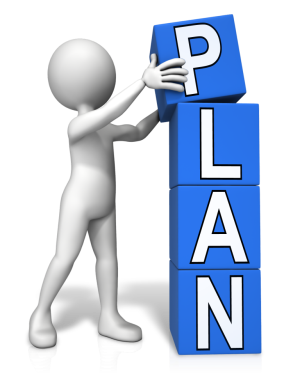 8
109
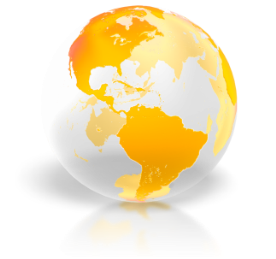 لماذا تحديد الأهـداف ؟
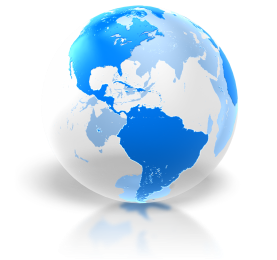 قياس مدى التقدم في تحقيق النتائج المرسومة باستخدام المعايير الرقابية لتحقيق الأهداف التي يمكنها كشف الإخفاقات، ومن ثم التعرف على أسبابها والعمل على تصحيحها.
توجيه المؤسسة لأن الأهداف تكون بمثابة علامات إرشادية على الطريق تمنحها الدافعية اللازمة للوصول إليها.
قياس المؤسسة لمستوى نجاحها وقدرتها في توظيف طاقاتها مقارنتها بالقدر الذي ينجز من أهدافه.
توقع المصاعب والعقبات التي يحتمل مقابلتها ومواجهتها والتهيؤ لكيفية التعامل معها.
إضاءة مسار واضح للمؤسسة يجنبه الاختيار بين البدائل التي قد تكون غامضة.
تركيز القوة والقدرة ومن ثم سرعة الإنجاز، فينتج في وقت قصير أضعاف ما ينتجه الآخرون مما يمنحه شعورًا إيجابيًا بالرضا عن نفسه، ومثال ذلك التأثير الناتج من تركيز حزمة ضوئية في بؤرة عدسة محدبة، كما هو  معروف في علم الفيزياء.
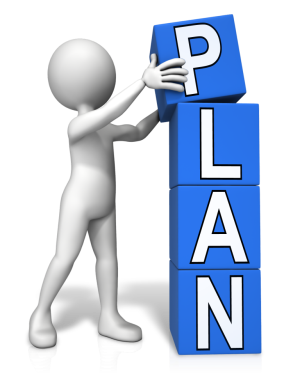 8
110
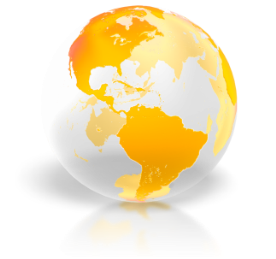 تقييم ذاتي لكيفية وضع الأهداف وتحديدها
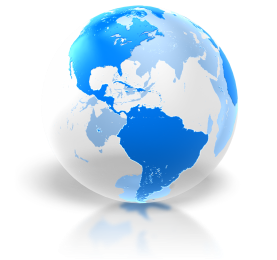 يرجى قراءة العبارات التالية وتقييم نفسك في كلِ منها بشكل يعكس واقعك الفعلي لتتعرف على مستواك الحالي في كيفية وضع الأهداف وتحديدها.
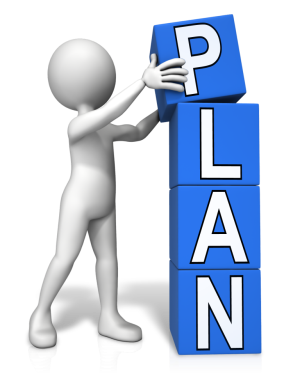 8
111
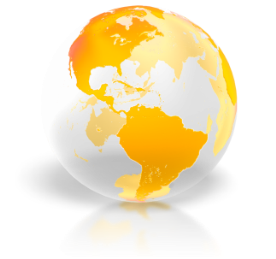 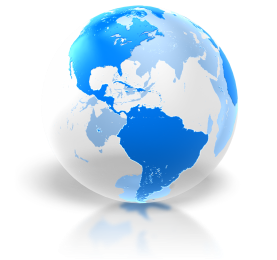 مفتاح التدريب
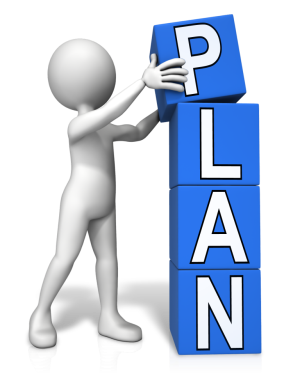 8
112
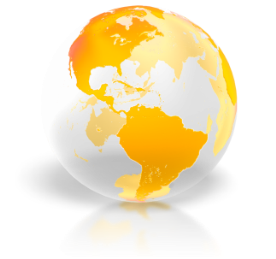 تحليل التقييم
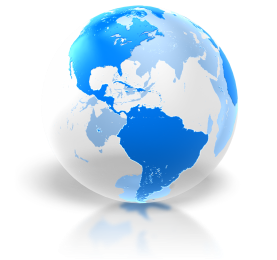 بعد الانتهاء من تقييمك لقدراتك، يمكنك الاستفادة من ذلك في التعرف بشكل عام على مهارتك في وضع الأهداف
حسب المجموع الكلي الذي حصلت عليه آما يلي:
– من ٣٠-٢٤ فهذا مؤشر بأن لديك مهارة ممتازة في كيفية وضع الأهداف، استمر عليها.
– من ٢٣-١٨ فهذا مؤشر بأن لديك بعض المهارات الجيدة لكن تحتاج إلى تحسين في بعضها، راقب الأسئلة التي
أجبت عنها ببعض الأحيان أو نادراً.
– أقل من ١٨ فهذا مؤشر بأنك تحتاج إلى تحسين مهاراتك في كيفية وضع الأهداف
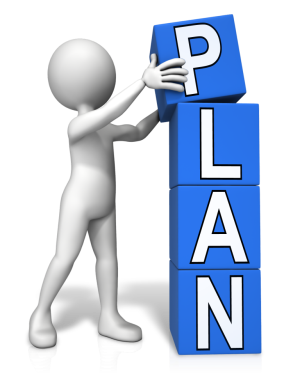 8
113
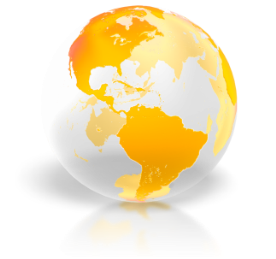 اهداف الوحدة
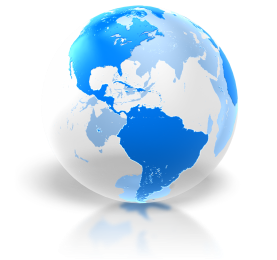 تهدف هذه الوحدة إلى تعزيز معرفة المشارك بالمفاهيم والوسائل التالية التي تساعده على وضع الأهداف وترتيب الأولويات:

Ï معرفة أهمية تحديد الأهداف، وأنواعها، وسماتها.
Ï التدريب على صياغة الأهداف الفعالة.
Ï التعرف على اختيار الأولويات وترتيبها.
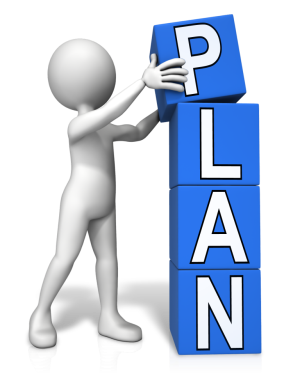 8
114
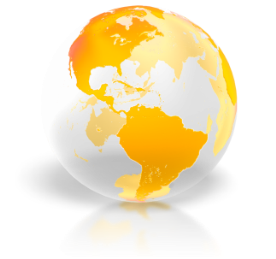 . لكتابة الأهداف بطريقة SWOT اعمل التالي :
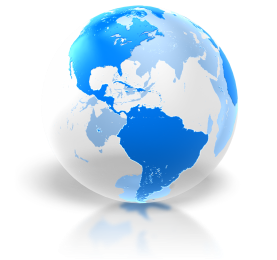 أ.  كل نقطة قوة     
المحافظة عليها أو تنميتها هدف
مثال : نقطة قوة : فريق متماسك ومتآلف 
الهدف : تنمية تآلف الفريق
ب.  كل نقطة ضعف علاجها هدف
مثال : نقطة ضعف :
 ضعف الفريق في استعمال الكمبيوتر الهدف : تدريب الفريق على استعمال الكمبيوتر
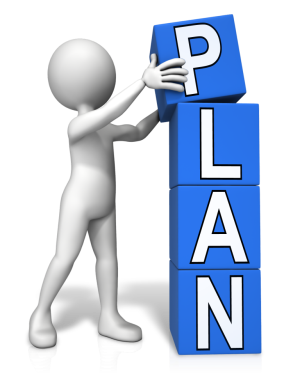 8
115
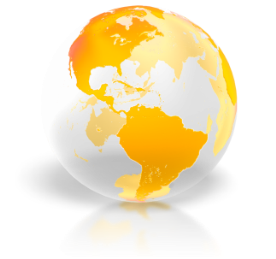 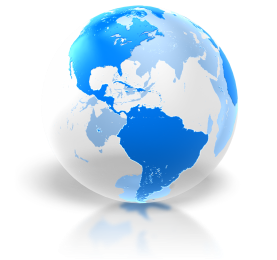 ج. كل فرصة     استغلالها أو تحقيقها هدفمثال : بناء شراكة مجتمعية مع شركة ارامكو 
د. كل خطر متوقع     منعه أو الاحتياط له هدفمثال : لدينا رئيس متميز وهناك خطر استقالته أو ترشيحه لمنصب آخر هذا العام الهدف : تدريب 3 لنختار أحدهم بديلا للرئيس

وبالتالي سيكون لديك بحد أدنى 8 أهداف وبحد أقصى 26 هدفا
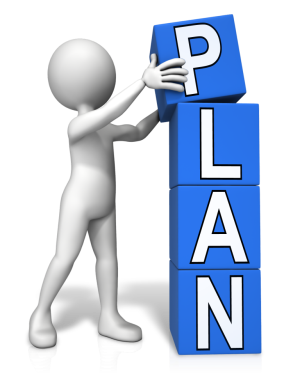 8
116
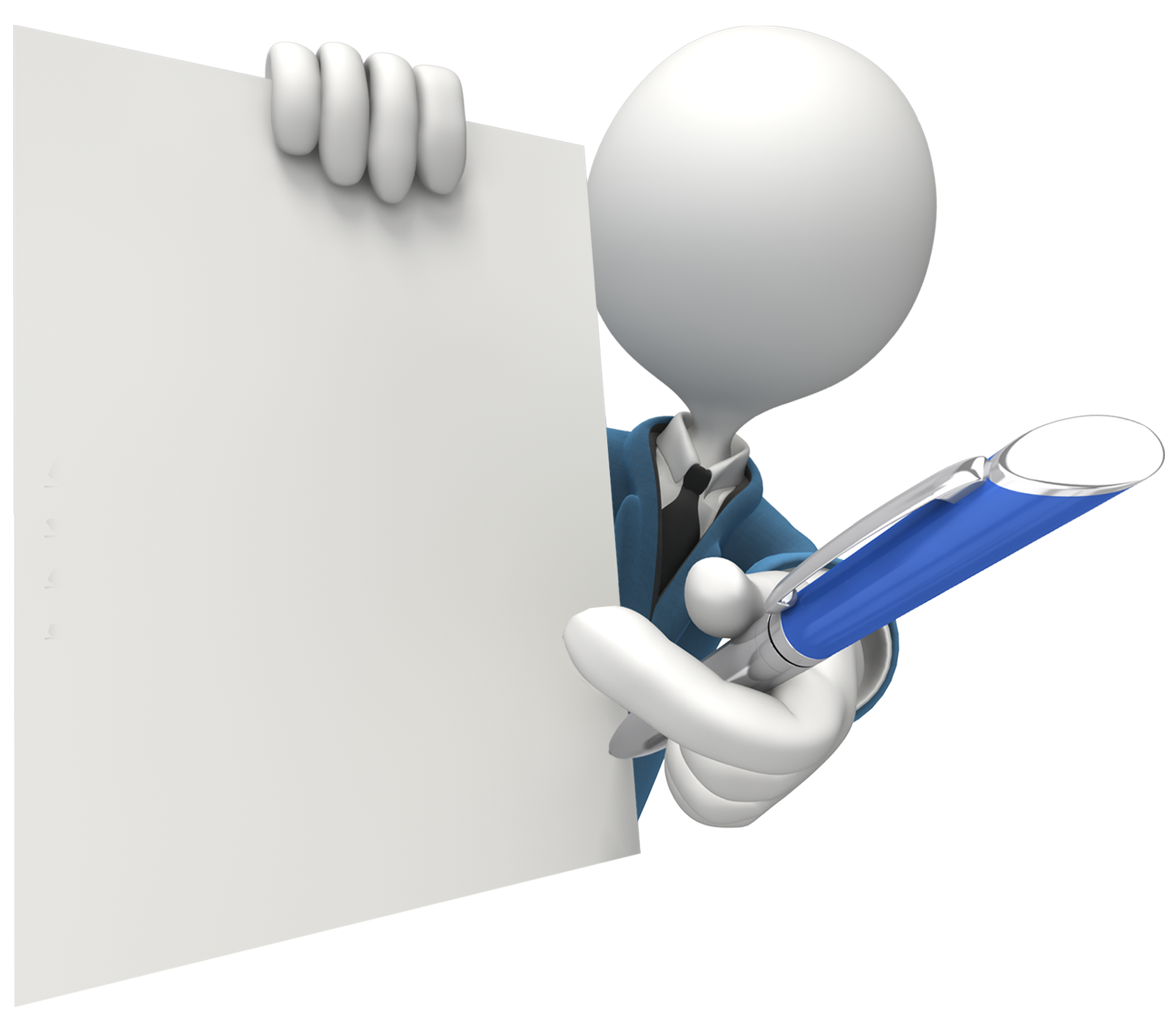 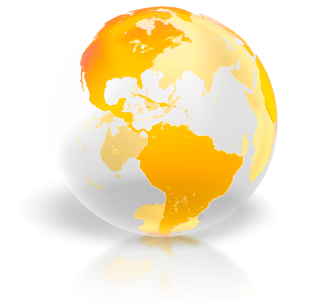 معيار تحديد الاهداف الذكية
8
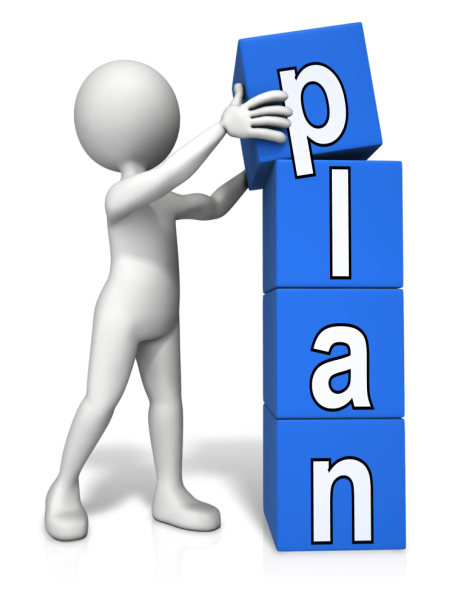 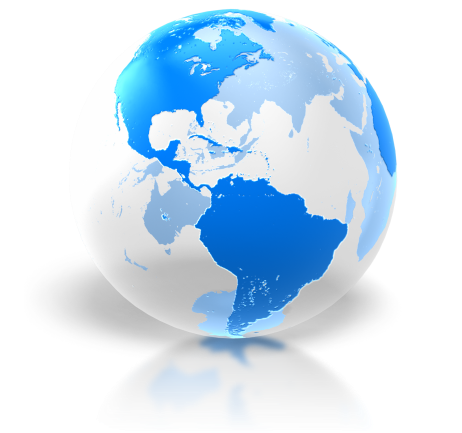 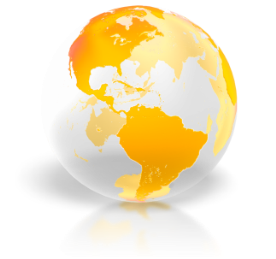 معيار تحديد الاهداف الذكية
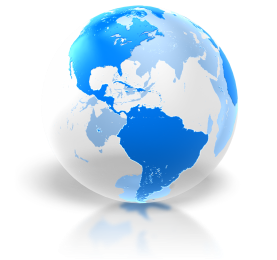 كيف تضع اهدافك بطريقة سليمة تمكنك من متابعتها بدقة وادراكها في الوقت المحدد
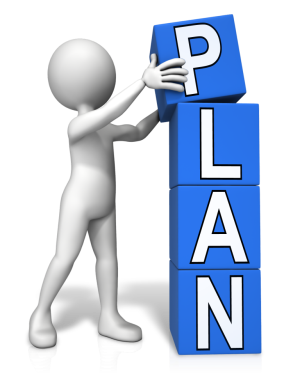 8
118
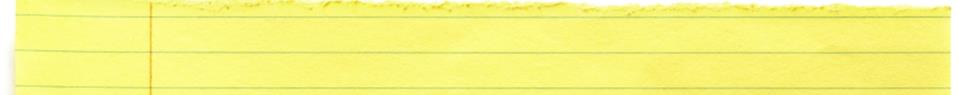 صياغة الأهداف بطريقة SMART
S 
Specific
الهدف محدد
قابل للقياس
T 
Timed
M Measurable
متفق عليه
محدد بوقت
A 
Agreed
R 
Realistic
قابل للتحقيق
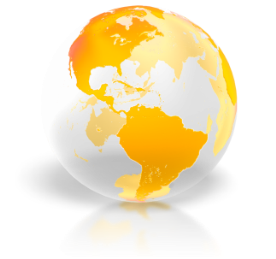 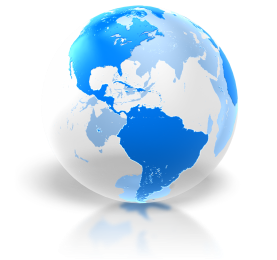 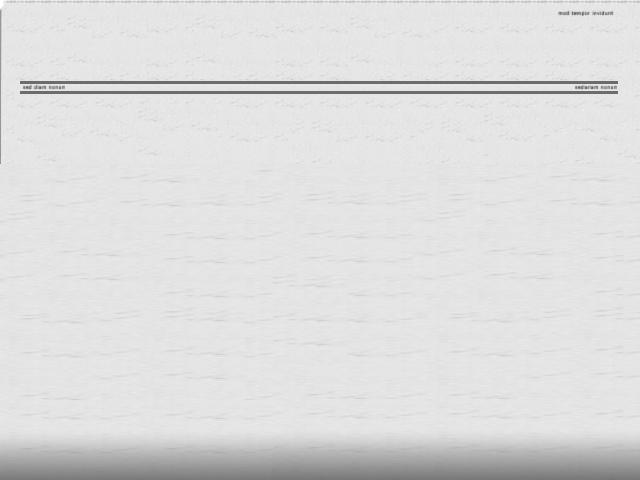 أي أنك تمتلك التصور الواضح للهدف من جميع جوانبه. وقد يساعدك في ذلك استخدام الأسئلة التالية:
ما هو الشيء الذي نرغب بتحقيقه؟
لماذا نرغب بتحقيقه؟
كيف سنتمكن من تحقيقه؟
من سيساعد على تحقيقه؟
أين سنعمل على تحقيق الهدف؟
أ. الهدف محدد       S = Specific* مثال على هدف غير محدد: تهدف المنظمة إلى تحسين الموارد البشرية
مثال على هدف محدد : تهدف المنظمة إلى تدريب موظفيها على استعمال الكمبيوتر
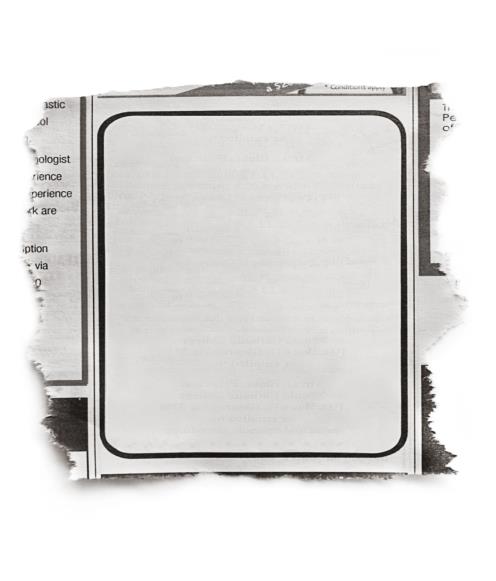 Specific محدد
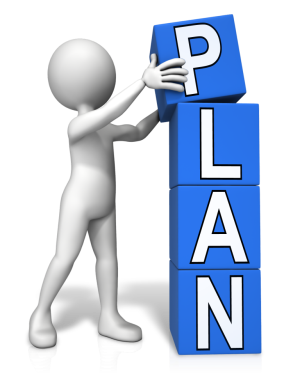 8
121
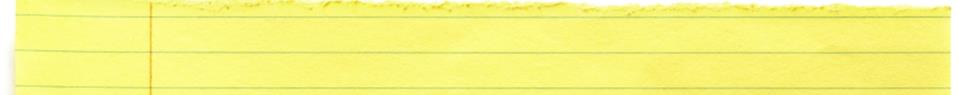 القانون الذهبي للإدارة يقول:
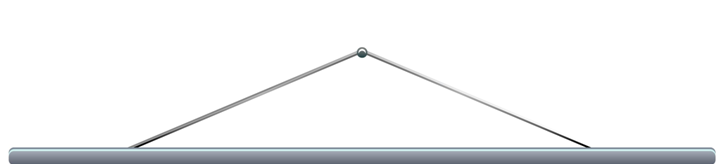 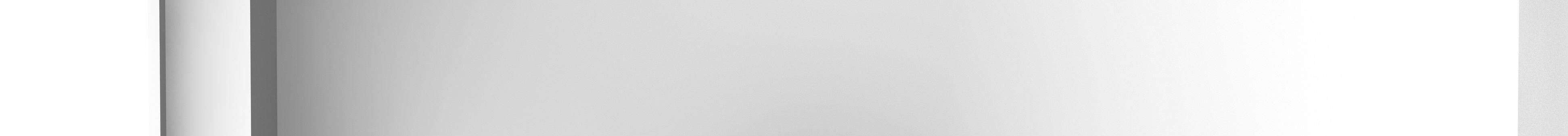 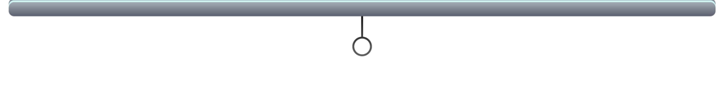 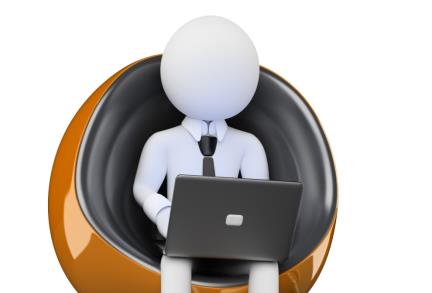 if you can not measure it, you can not manage itأي أن أي أمر غير قابل للقياس فهو غير قابل للإدارة
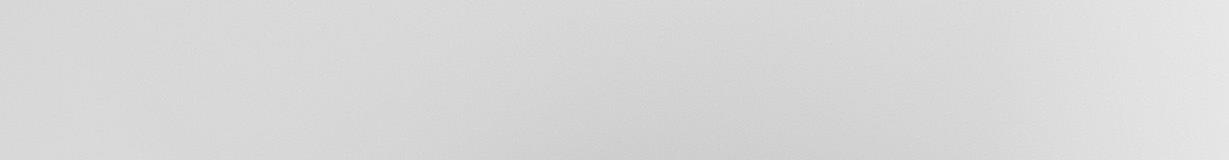 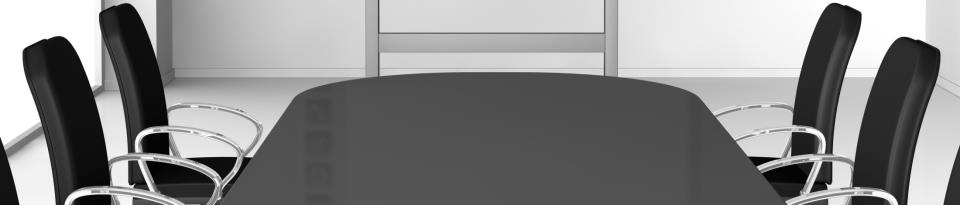 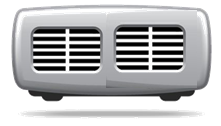 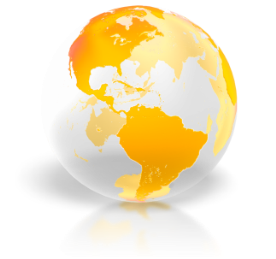 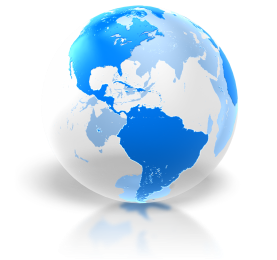 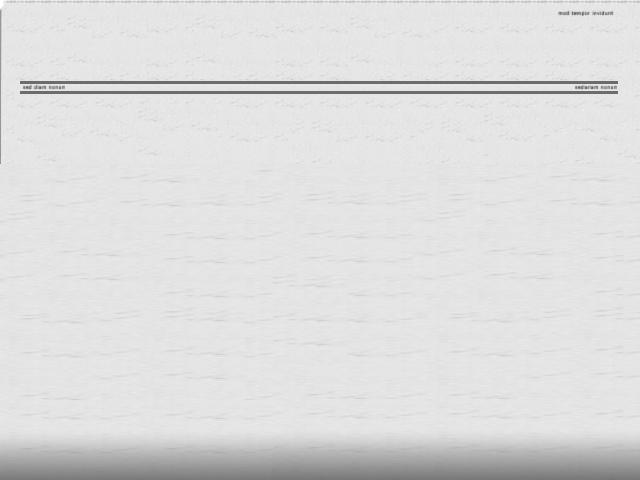 وهنا يقصد قياس الهدف ذاته، أو قياس درجة الإنجاز، أي أن هدفك يمكن قياسه بكمية. فعلى سبيل المثال عندما تحصل على تقييم ممتاز في الجامعة أو في العمل، هذا إنجاز يمكن قياسه بنسبة 90 إلى 100% مثلاً. وكذلك لو كان هدفك إنهاء قراءة كتاب من 100 صفحة، حين تصل للصفحة رقم 50 أنت تعرف بأنك قطعت نصف المشوار.
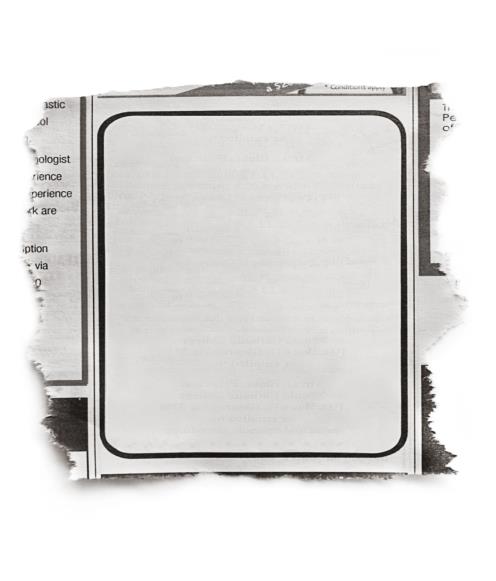 Measurable يمكن قياسه
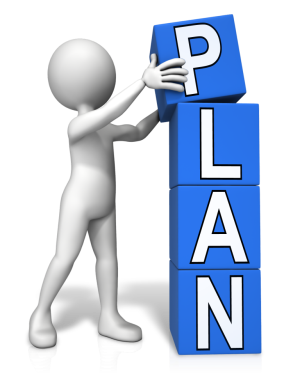 8
123
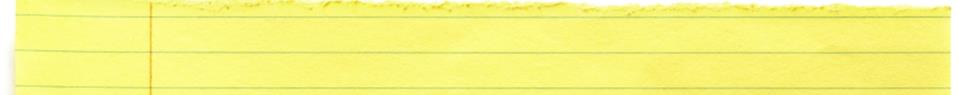 الهدف القابل للقياس يجيب على  الاسئلة التالية
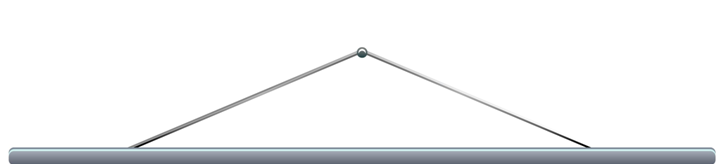 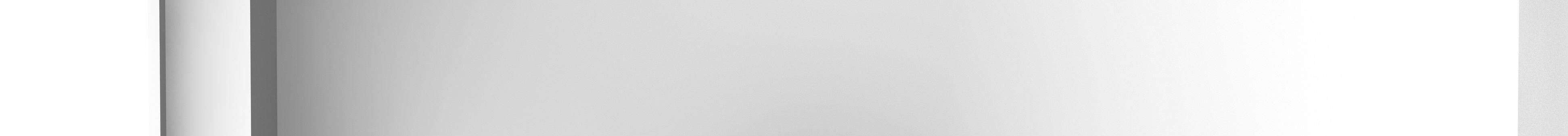 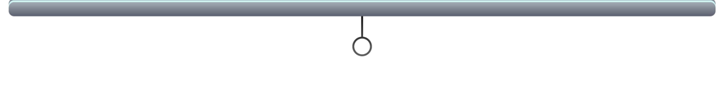 ما مقدار؟
كم عدد؟
كيف   أتحقق؟
مثال: في نهاية العام الحالي يتم تطبيق نظام الايزو 9001 في المؤسسة
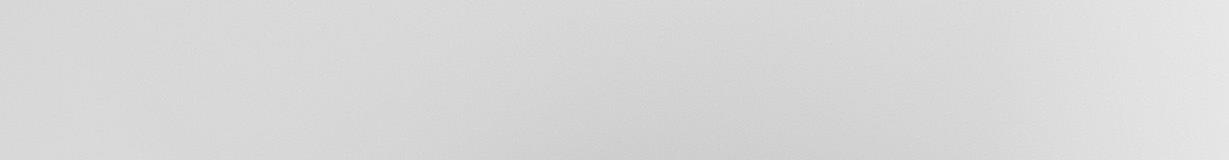 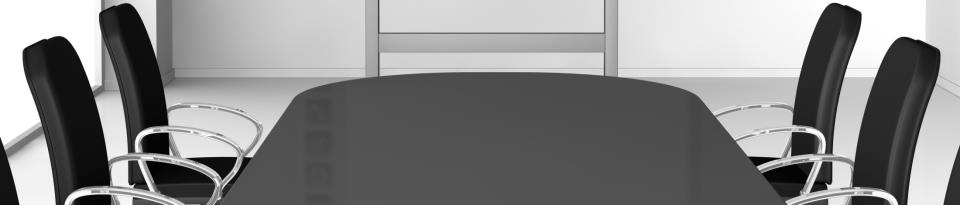 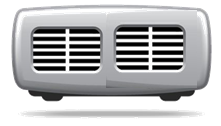 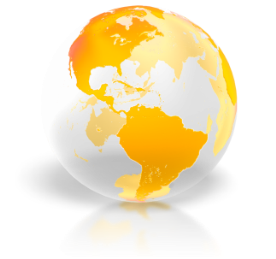 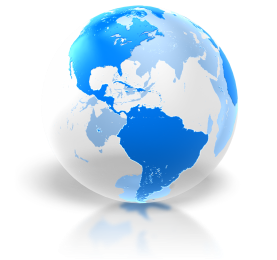 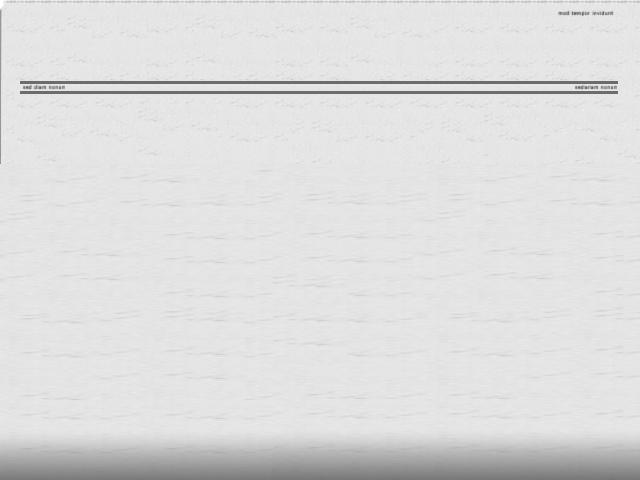 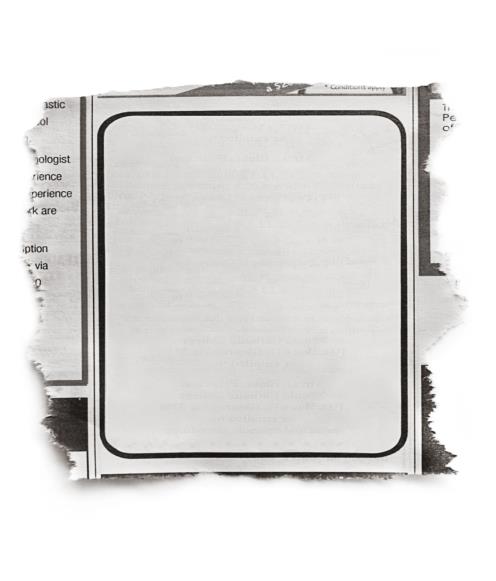 أي الهدف يجب أن يتفق عليه المخطط (قيادة المنظمة مثلا) مع المنفذ (إدارة التدريب مثلا) وإلا فيجب تعديل الهدف ليكون بإمكان المنفذ تحقيقه.
فمثلا يصبح الهدف:* تدريب 70 موظفا على 4 دورات أساسية في الكمبيوتر.
Agreed
متفق عليه
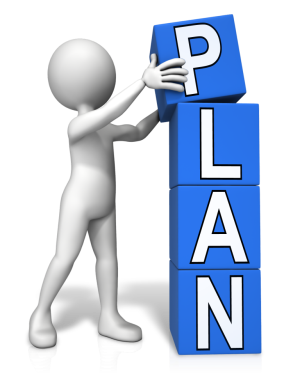 8
125
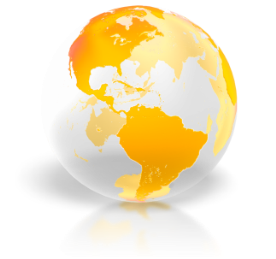 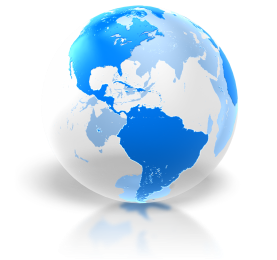 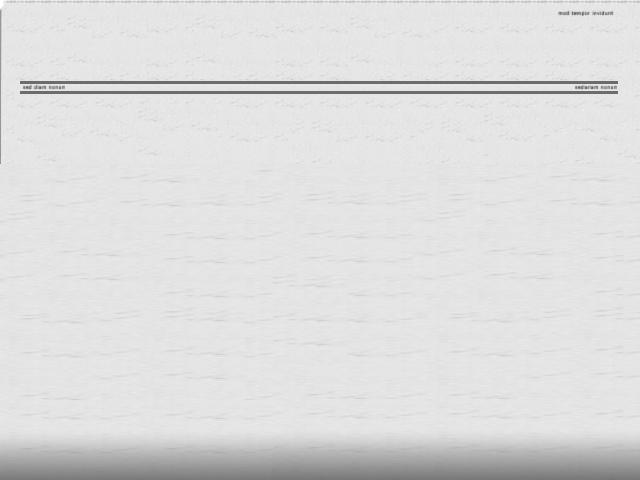 ومعنى ذلك أن الهدف الجيد فيه معياران هما 1. صعب            2. ممكن
هناك أهداف مستحيلة التحقق، فمنها ما هو مستحيل إطلاقاً بسبب المعطيات الموجودة لديك. 
الريادة والتميز عالميا
لشركة او مؤسسة ذات ميزانية محددة وقيادة بيروقراطية
لذلك عندما تضع هدفاً يجب أن يكون من الأهداف المنطقية الممكن تحقيقها عموماً، وأيضاً، يجب أن تكون معطياتك أو قدراتك الخاصة متوافقة مع ذلك الهدف.
والآن لنحول هدفنا المحدد:
 تدريب الموظفين على استعمال الكمبيوتر 
إلى هدف قابل للقياس فيصبح:* تدريب 100موظف على 5دورات أساسية في الكمبيوتر
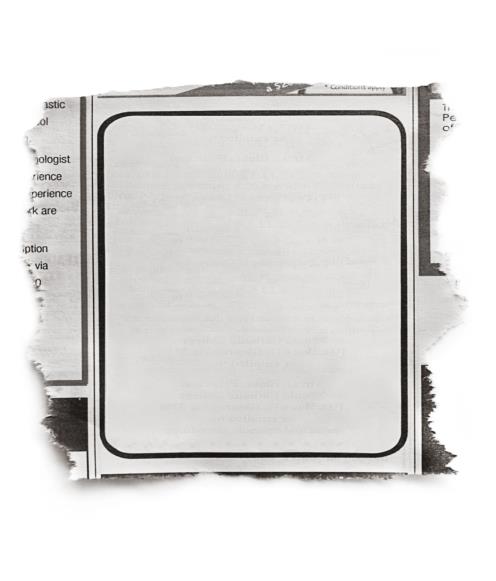 Realistic
قابل للتحقيق
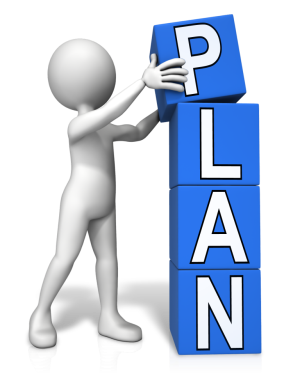 8
126
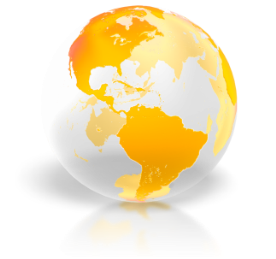 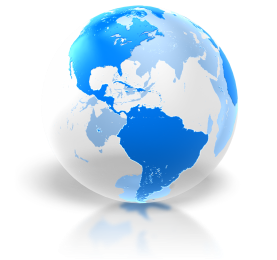 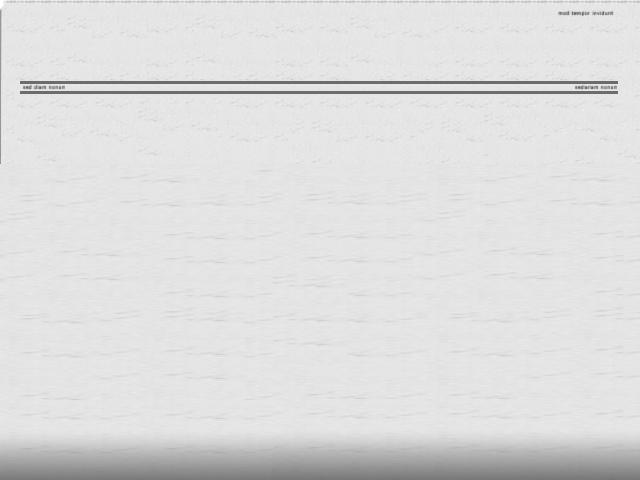 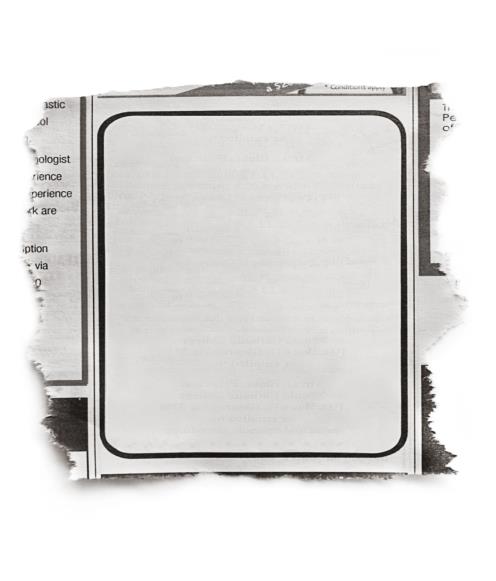 الإطار الزمني يعني أن تضع لنفسك وقتاً تبدأ فيه العمل على الهدف، ووقتاً تنهي فيه عملك عليه. هذه النقطة مهمة، فهي تجبرك على معرفة الوقت اللازم لإنهاء العمل على الهدف. حين تبدأ بملاحظة الأوقات التي تحتاجها مشروعاتك، ستدرك قيمة الوقت وحينها لن تدخل في جدول أعمالك، إلا الأعمال التي تستحق أن تكون فيه.
Timely 
ضمن إطار زمني
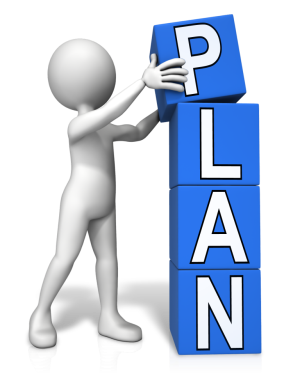 8
127
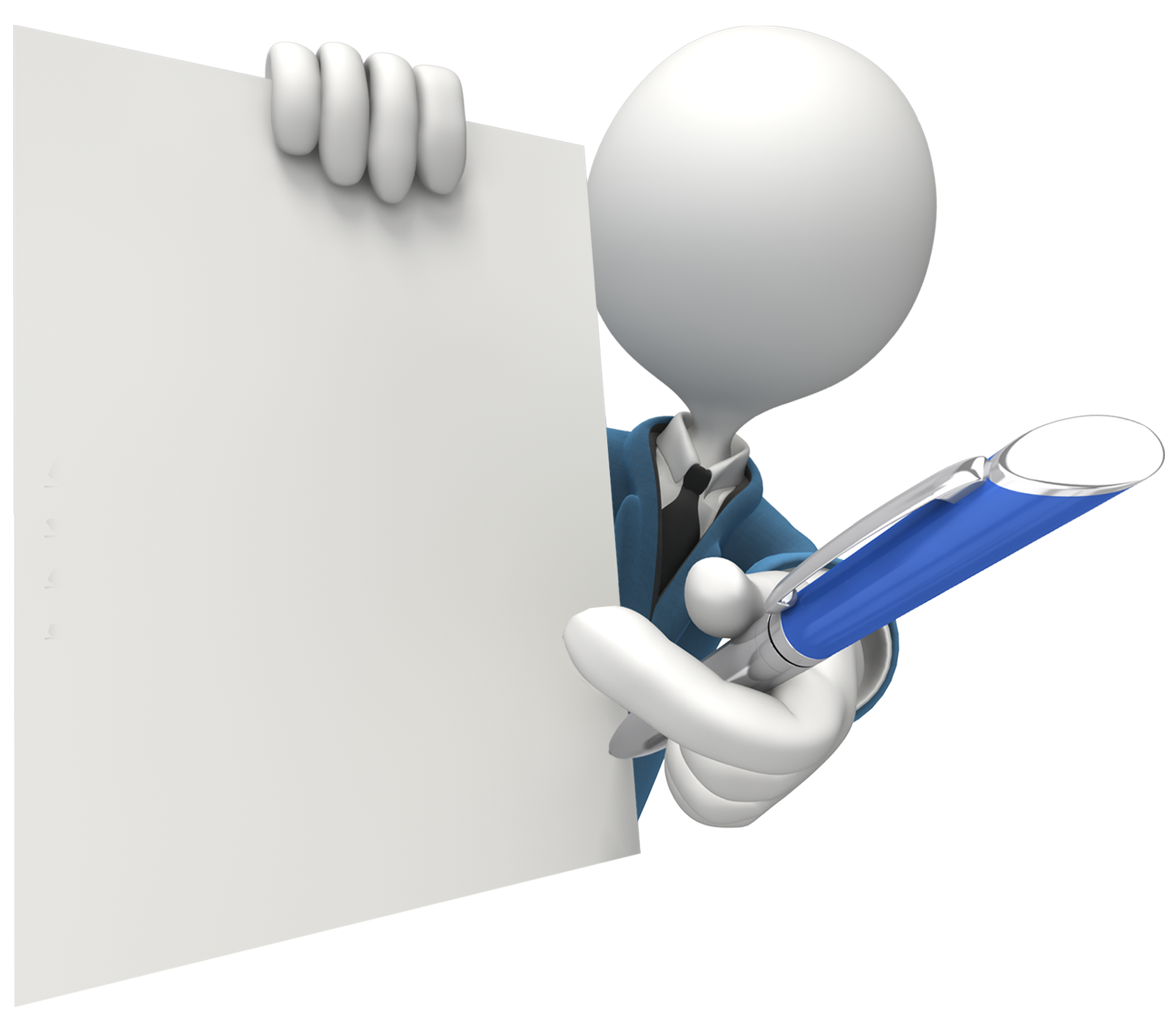 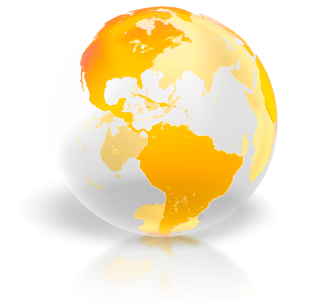 الخطوة الرابعة : 
الوسائل لكل هدف Means
8
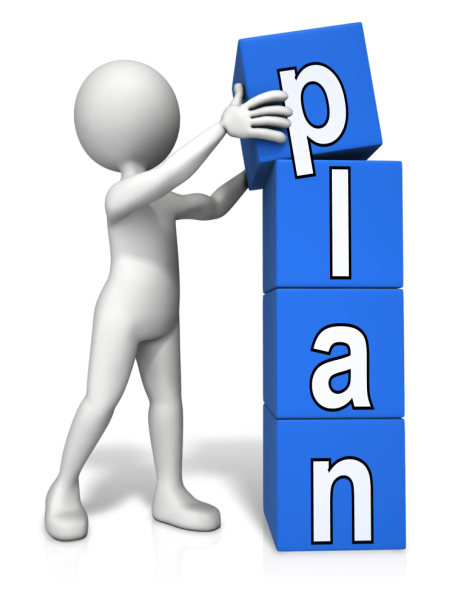 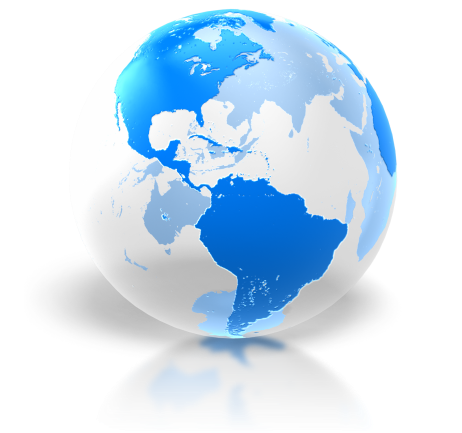 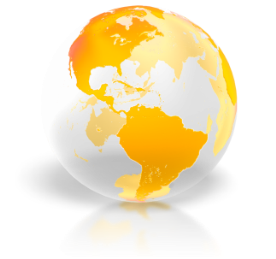 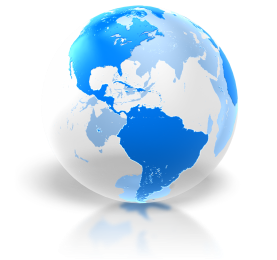 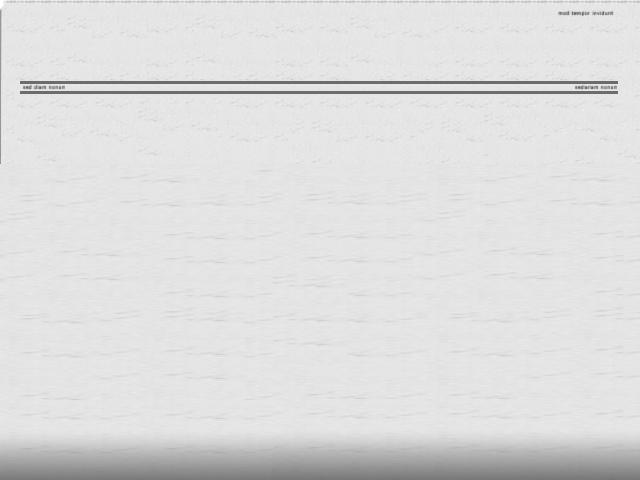 الوسائل هي مجموعة الإجراءات والأنشطة (أو الفعاليات) التي تؤدي إلى تحقيق الهدف
يجب صياغة الوسائل كذلك بطريقة SMART (فانتبه لمراجعتها على هذا الأساس)
للحصول على وسائل متنوعة لتحقيق أي هدف يمكنك استعمال الوسائل(أ. خبرتك السابقة ب. وسائل المنافسين ج. الكتب والمراجع العلمية د. السفر لزيارة المنظمات الشبيهة المتقدمة  هـ. الإبداع (وسائل جديدة لم يعملها أحد من قبل
لكل هدف خصص صفحة (وبالتالي سيكون لديك 8-26 صفحة) على النموذج في الخطوة التالية.
صفحة لكل هدف كالتالي : الهدف : تدريب 70موظفا على 4 دورات في الكمبيوتر خلال 6 شهور
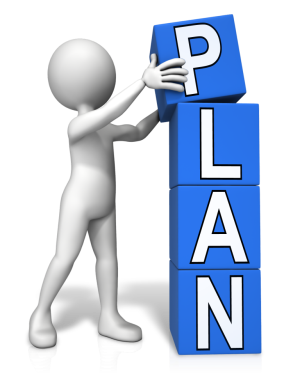 8
129
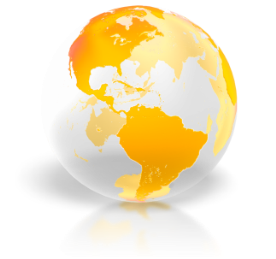 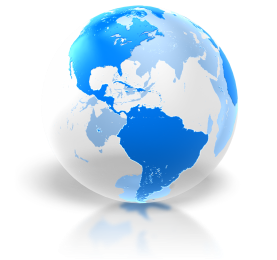 4. لكل هدف خصص صفحة (وبالتالي سيكون لديك 8-26 صفحة) على النموذج في الخطوة التالية.الهدف : تدريب 70موظفا على 4 دورات في الكمبيوتر خلال 6 شهور
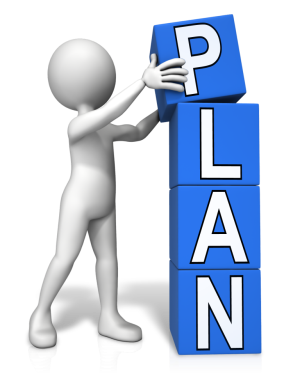 8
130
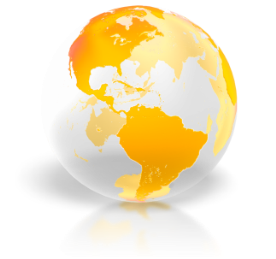 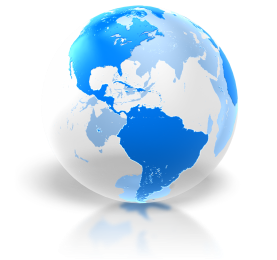 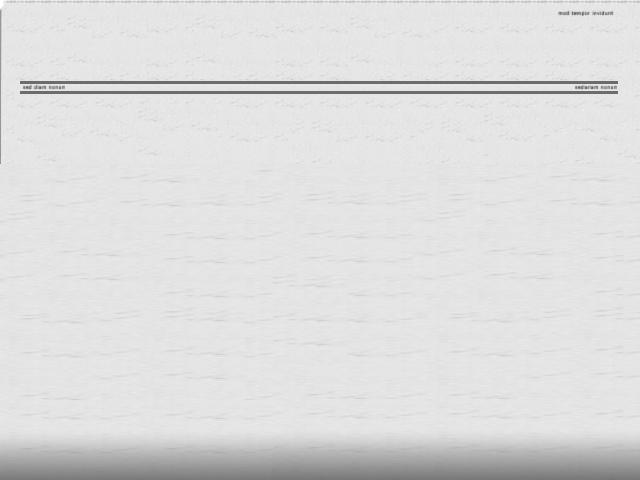 ملاحظات على الجدول :
أولا لكل هدف جدول مستقل، وأقترح أن يكون في صفحة مستقلة.
ارجع إلى البند (3) أعلاه للحصول على المزيد من الوسائل الجديدة والمبدعة
لا أقترح كتابة موعد البداية بل اكتف بموعد الانتهاء
لا أقترح تحديد المكان في الخطة وإنما يترك للمنفذين
قد يكون المنفذ شخصيا (خالد/) أو قد يكون جهة (إدارة التدريب/تعاقد مع شركة خارجية)
ليس بالضرورة أن يكون لكل وسيلة تكلفة مالية فبعضها لا يكلف شيئا
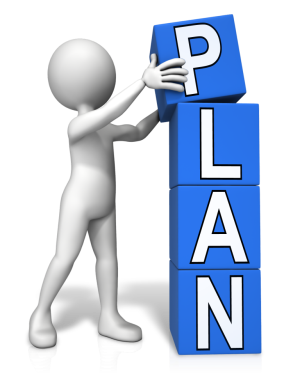 8
131
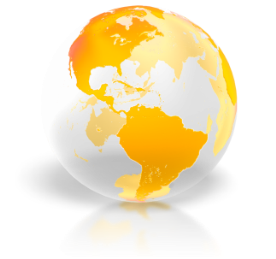 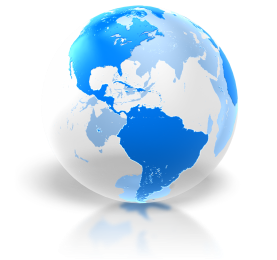 وأخيرا لا تحاول كتابة تفاصيل التفاصيل بل اتركها للمنفذين
وزع الجدول الزمني على كل المسئولين عن تنفيذه
في كل اجتماع راجع ما تم من أعمال انتهى موعدها والاستعداد للأعمال القادمة
علق الجدول في مكتبك (لهذا الشهر والشهر القادم) (على الأقل) أو ضعه في مفكرتك الالكترونية أو الورقية وراجعه باستمرار
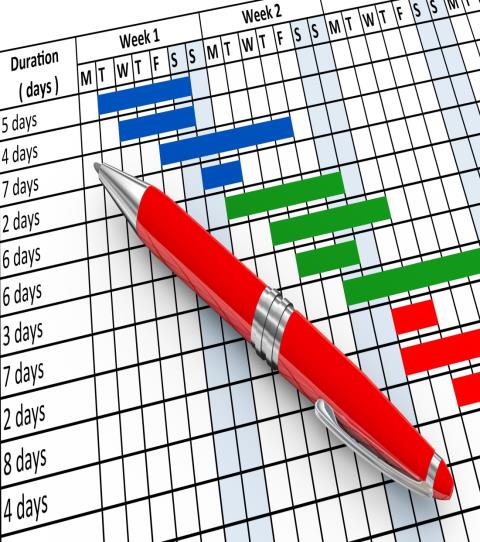 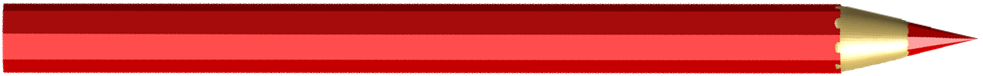 ملحوظات
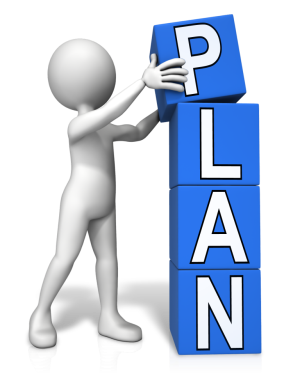 8
132
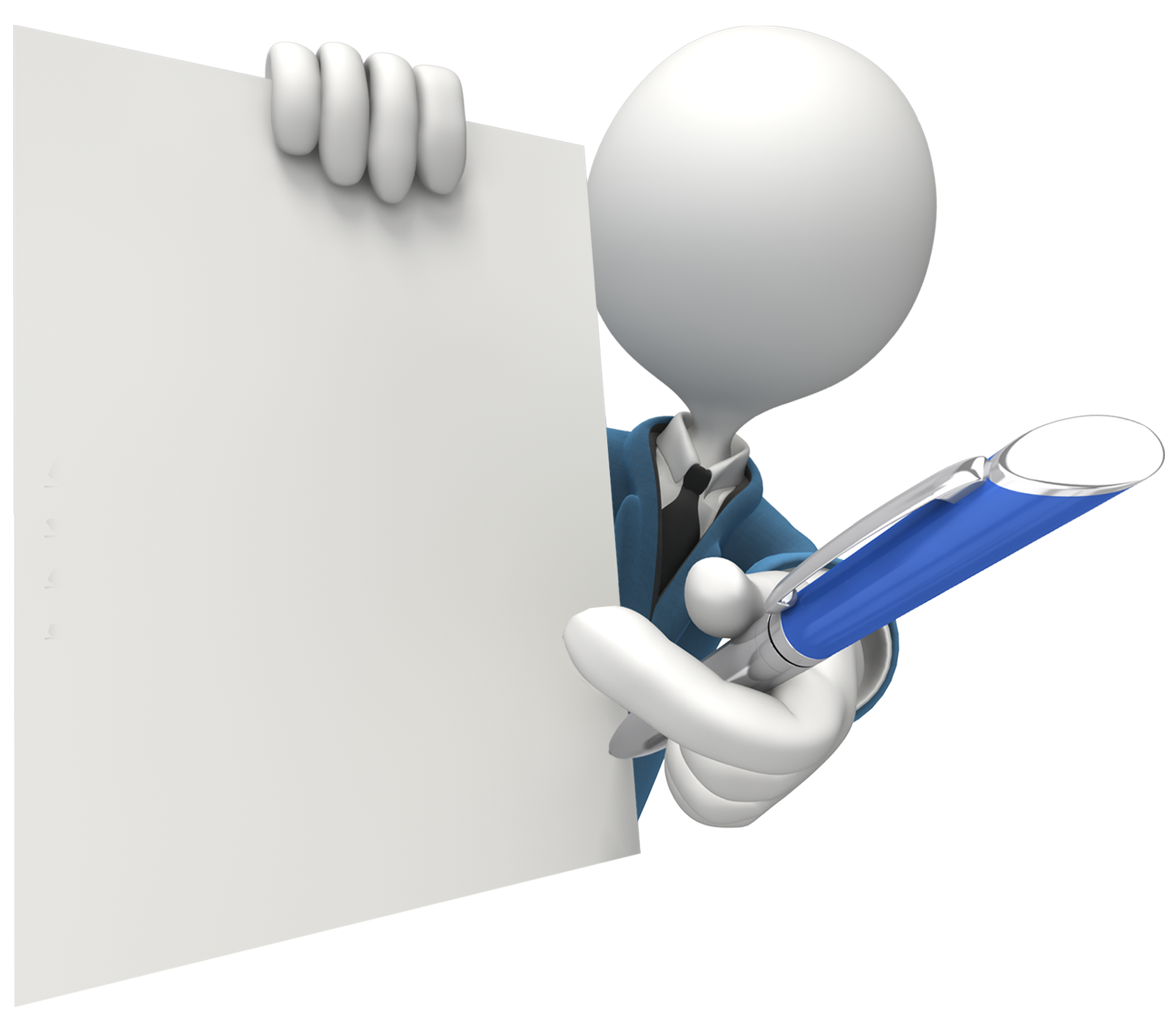 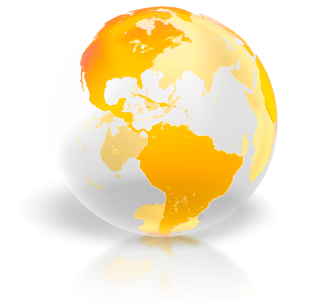 الخطوة الرابعة :
 
الجدول الزمني
8
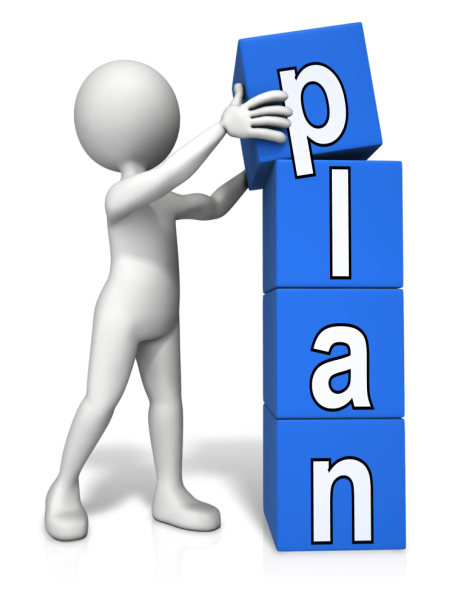 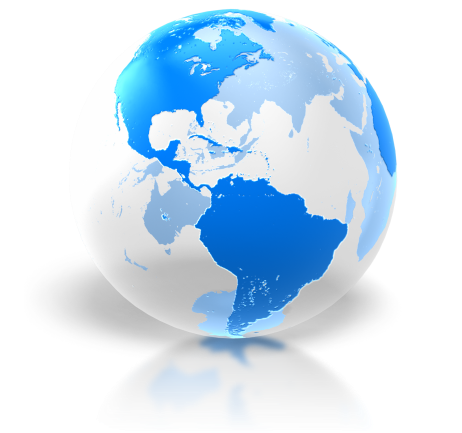 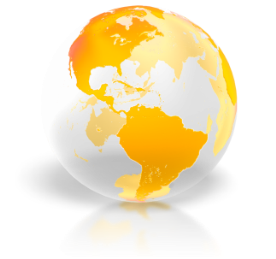 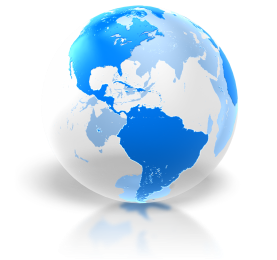 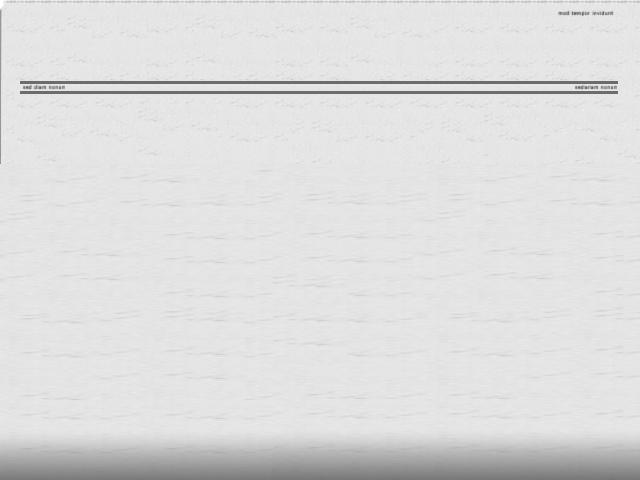 الجدول الزمني
أولا لكل هدف جدول مستقل، وأقترح أن يكون في صفحة مستقلة.
ارجع إلى البند (3) أعلاه للحصول على المزيد من الوسائل الجديدة والمبدعة
لا أقترح كتابة موعد البداية بل اكتف بموعد الانتهاء
لا أقترح تحديد المكان في الخطة وإنما يترك للمنفذين
قد يكون المنفذ شخصيا (خالد/) أو قد يكون جهة (إدارة التدريب/تعاقد مع شركة خارجية)
ليس بالضرورة أن يكون لكل وسيلة تكلفة مالية فبعضها لا يكلف شيئا
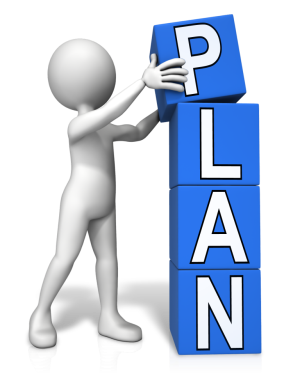 8
134
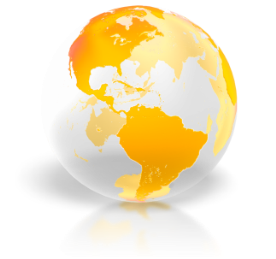 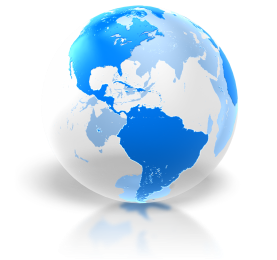 الجدول الزمني
اكتب صفحة لكل شهر
انقل ( من جميع صفحات الأهداف) الوسائل التي تاريخ تنفيذها في هذا الشهر
جدول أعمال شهر 3 (مثلا
ستعبئ هذا الجدول من كل الصفحات التي كتبتها من الخطوة الرابعة (الوسائل) وليس من صفحة واحدة فقط
عدد الوسائل لك شهر غير محدد
قبل الانتقال إلى الخطوة السادسة قم بعملية تنسيق
في خانة (تم؟) ضع   علامة إذا تم ذلك العمل كأسلوب للرقابة
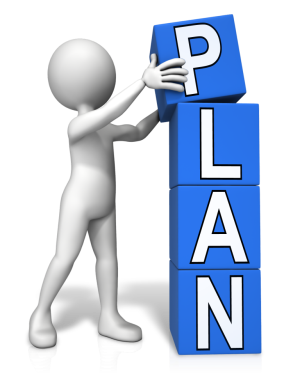 8
135
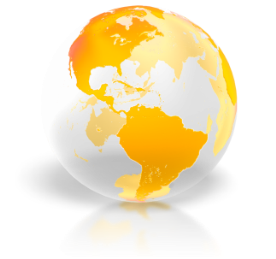 جدول أعمال شهر 3 (مثلا)
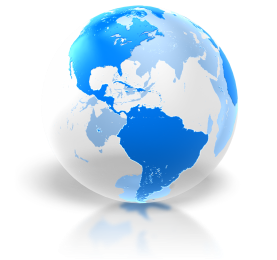 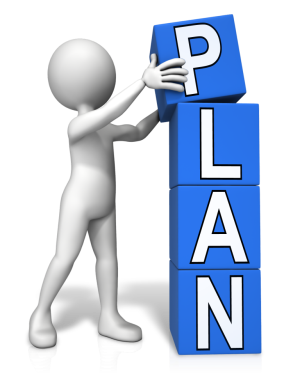 8
136
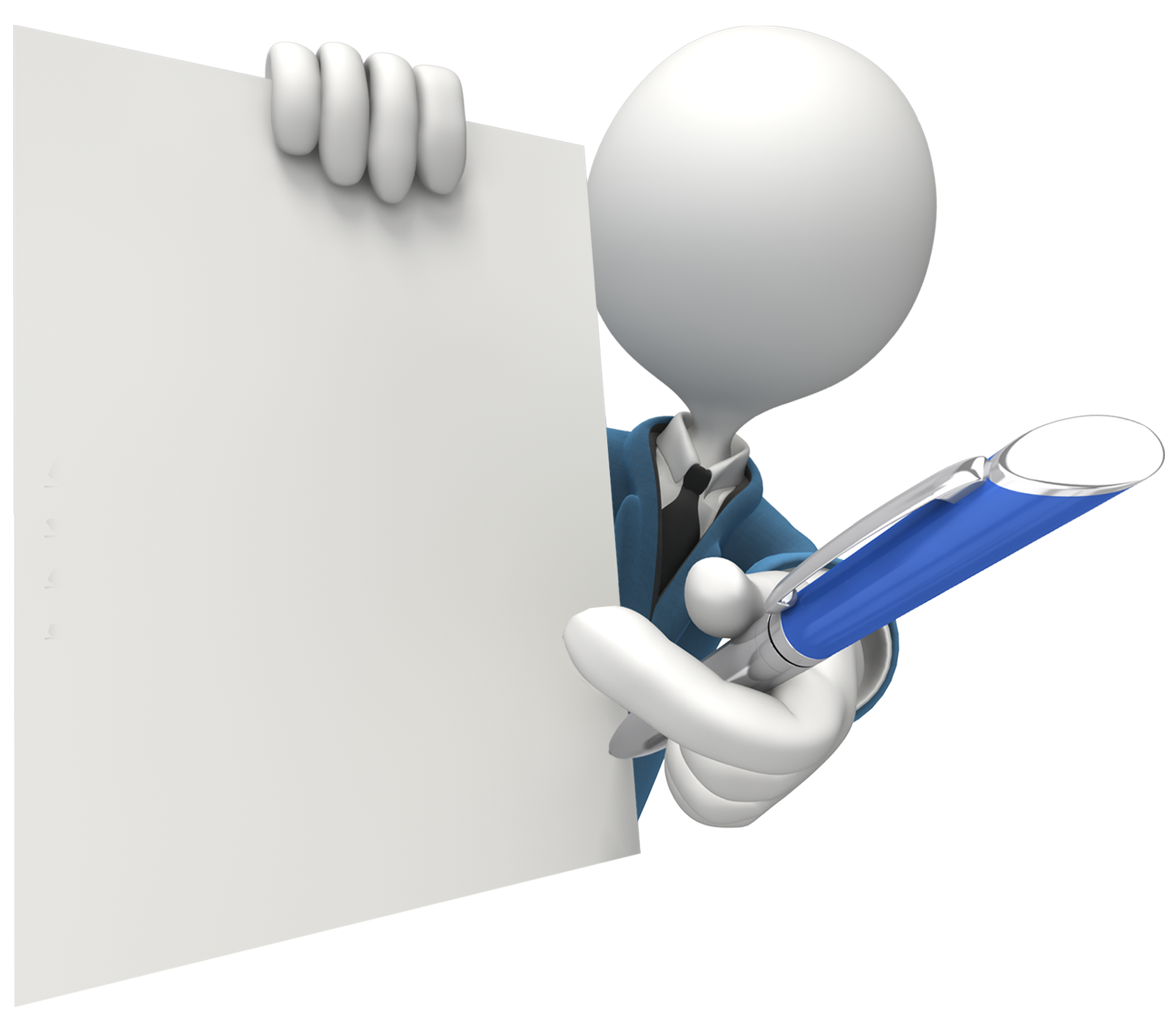 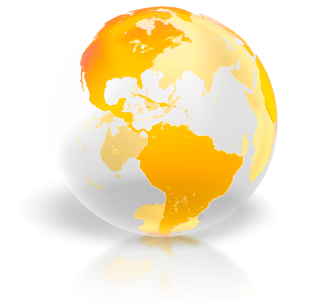 الخطوة الخامسة :
 
جدول الاعمال
8
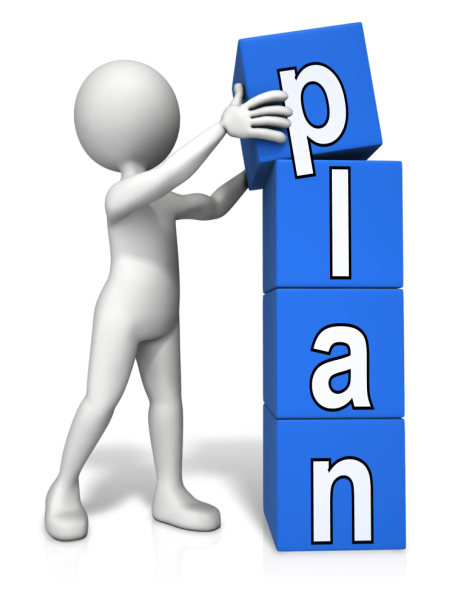 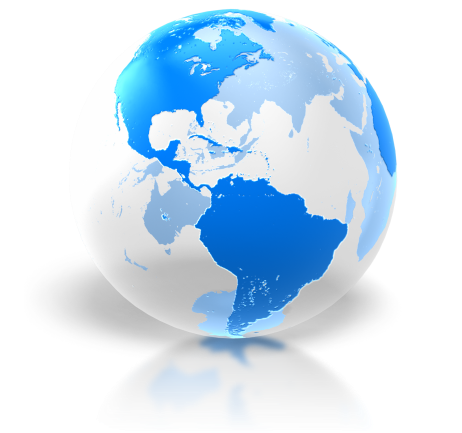 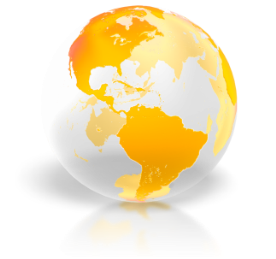 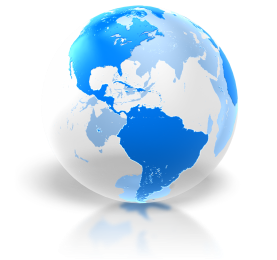 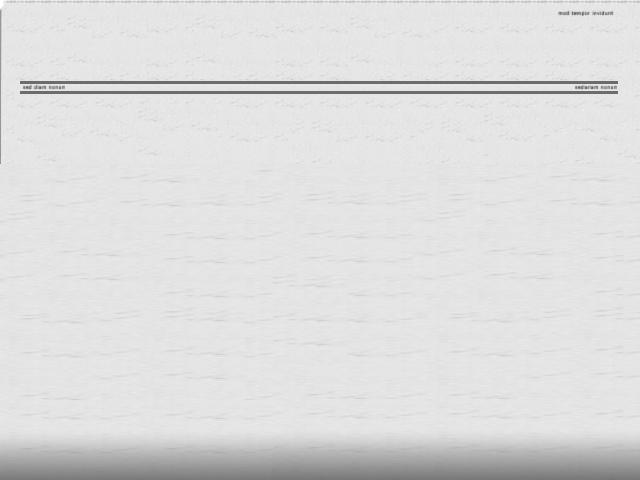 الجدول الزمني
اكتب صفحة (جدول أعمال) لكل شخص (سعيد – سالم – زيد )وكذلك لكل جهة (التدريب/التسويق/...)
انقل من الخطوة الخامسة (الجدول الزمني بعد تنسيقه) من كل الشهور كل ما يتعلق بشخص معين أو جهة معينة للجدول الخاص بهم
سيكون لديك في النهاية جدول الاعمال كما في الشكل
قم بعملية تنسيق (لا تجعل الضغط كله على شخص دون غيره أو جهة دون غيرها)
عند اعتماد الجدول وزعه لكل شخص معني أو جهة وكذلك للمسئولين عنهم
راجع في الاجتماعات (الفردية أو الجماعية) الأعمال التي تمت (وستعرف بسهولة من يقوم بعمله بإتقان) استعن بالتوكل والتقوى والدعاء قبل وأثناء وبعد كل خطوة
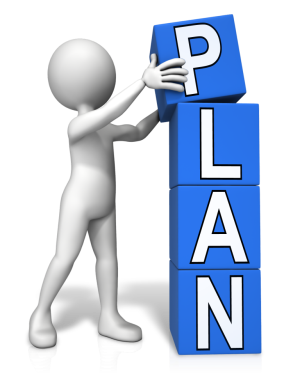 8
138
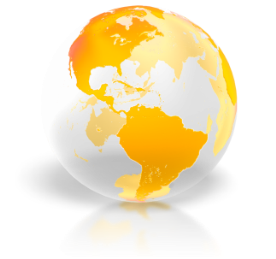 جدول اعمال خالد او جدول اعمال قسم التدريب
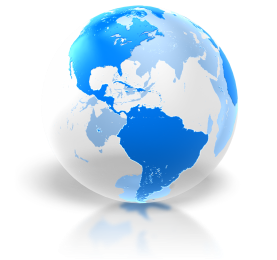 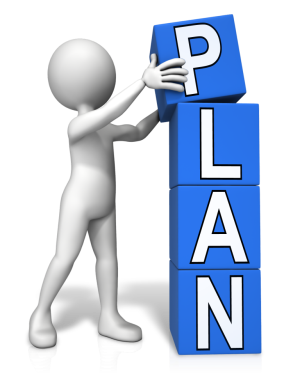 8
139
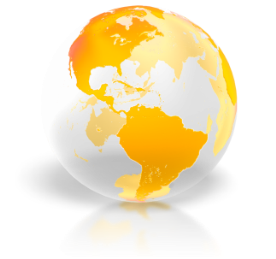 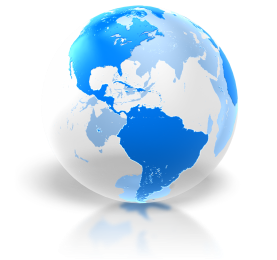 قم بعملية تنسيق (لا تجعل الضغط كله على شخص دون غيره أو جهة دون غيرها)
. عند اعتماد الجدول وزعه لكل شخص معني أو جهة وكذلك للمسئولين عنهم
راجع في الاجتماعات (الفردية أو الجماعية) الأعمال التي تمت (وستعرف بسهولة من يقوم بعمله بإتقان)
ضع كل الخطة التشغيلية في ملف واكتف فقط بالجدول الزمني وجدول الأعمال فلو نفذتهما ستكون حققت كل الأهداف 
استعن بالتوكل والتقوى والدعاء قبل وأثناء وبعد كل خطوة
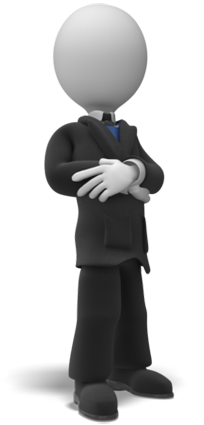 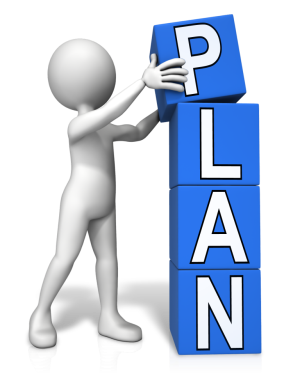 8
140
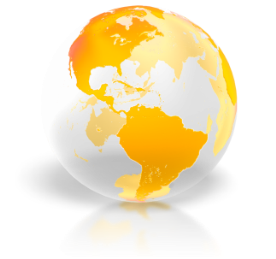 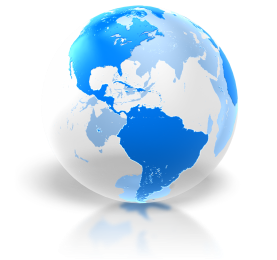 المراجع
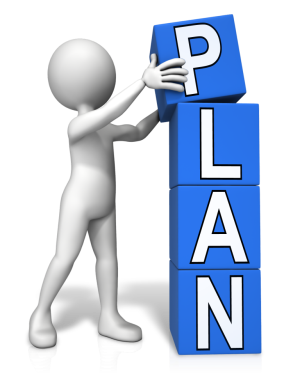 8
141
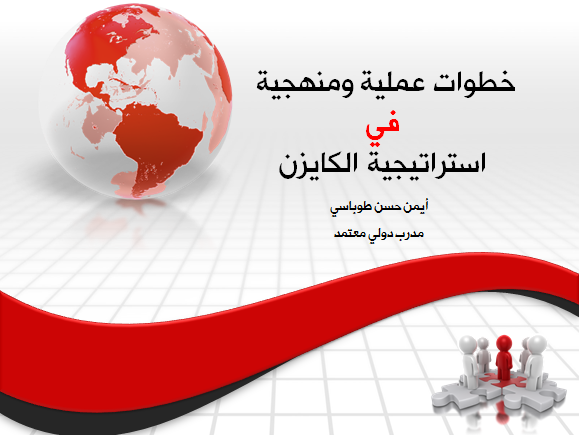 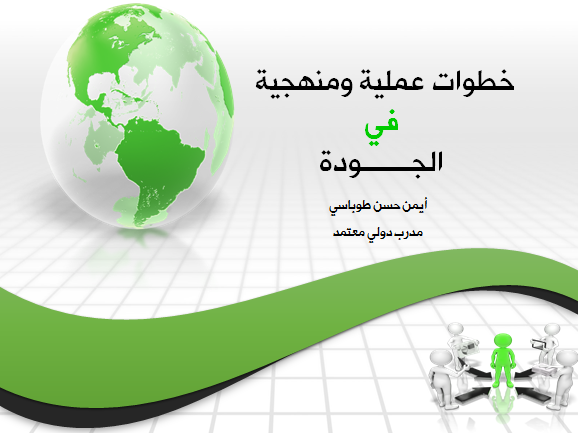 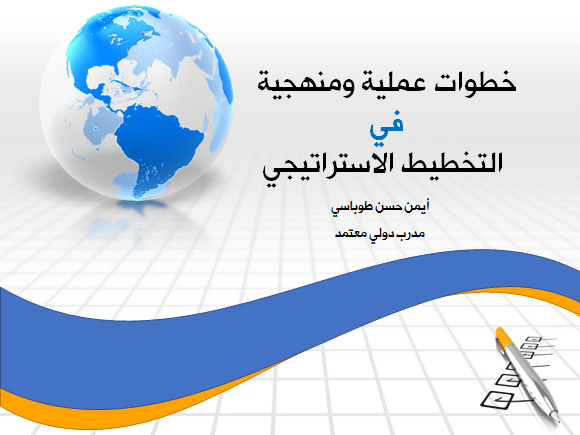 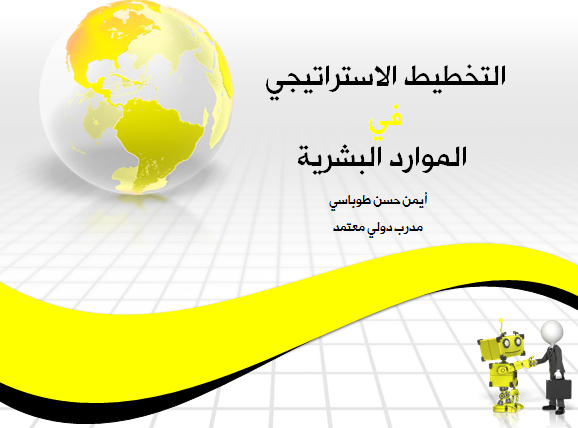 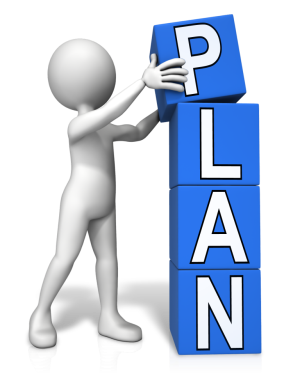 142